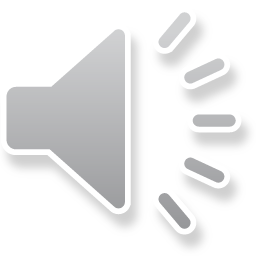 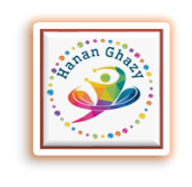 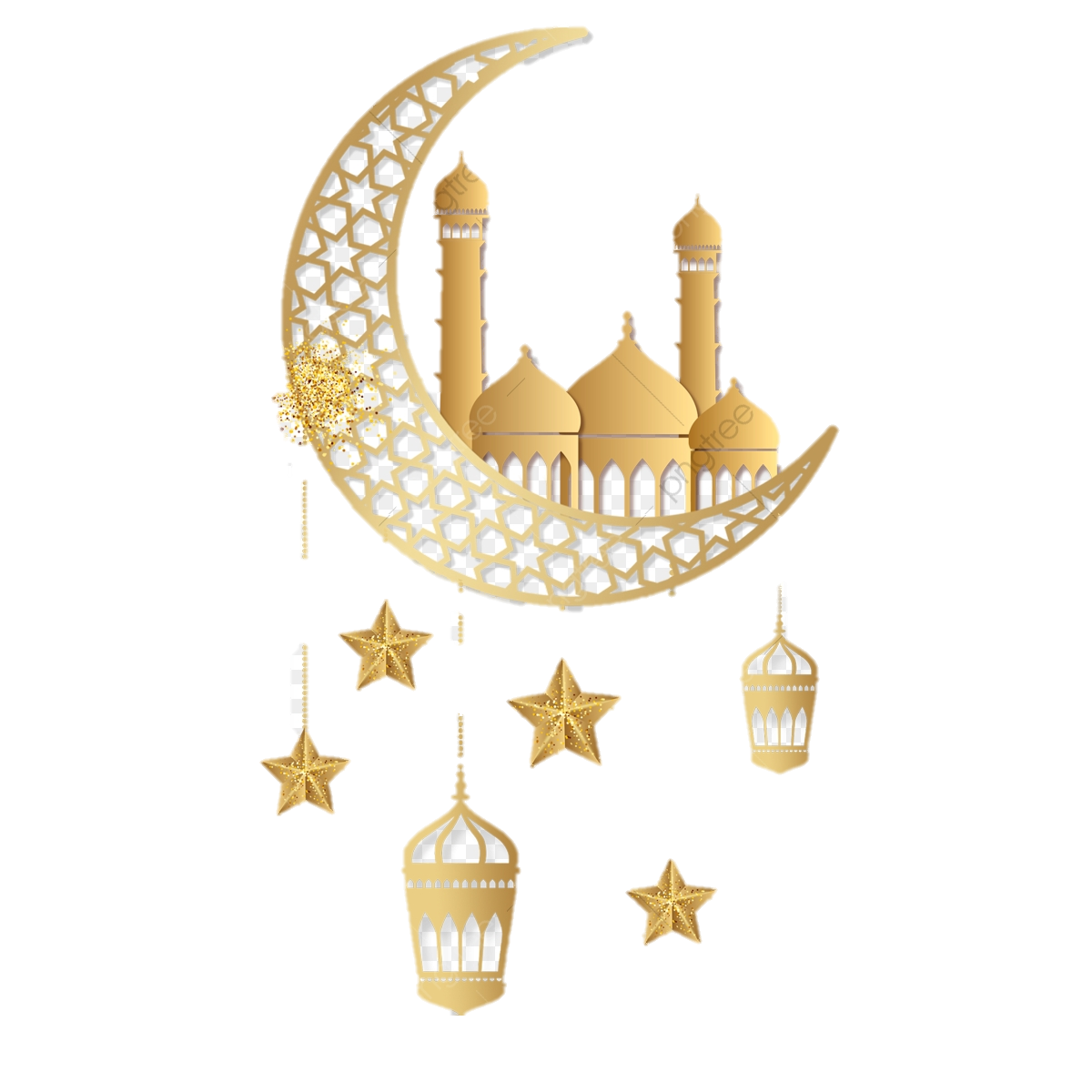 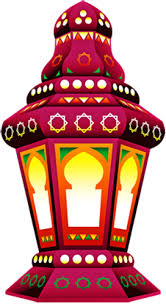 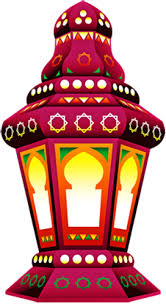 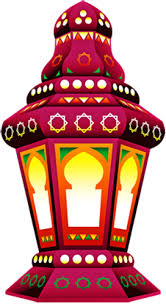 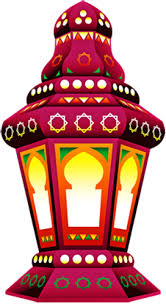 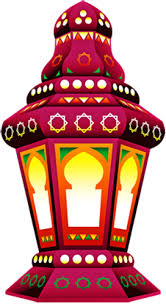 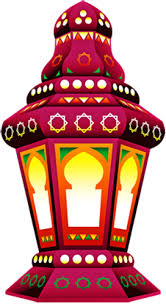 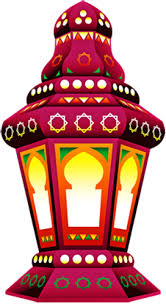 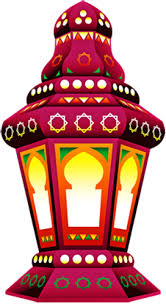 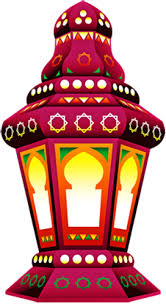 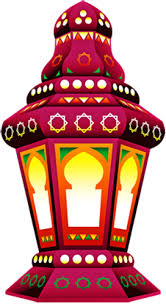 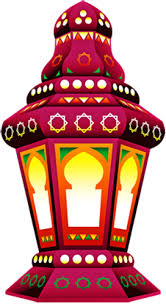 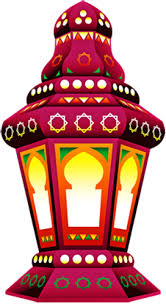 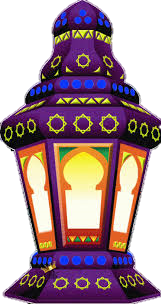 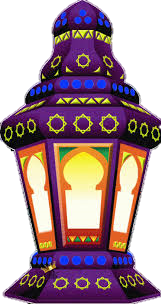 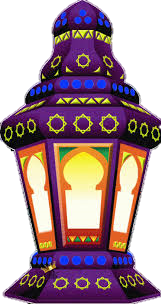 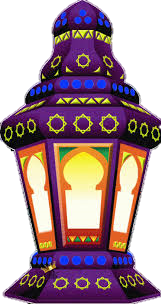 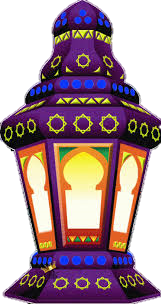 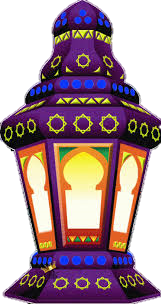 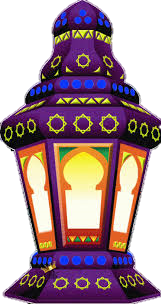 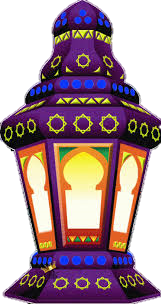 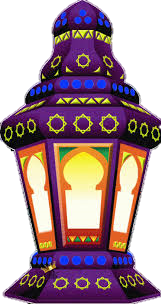 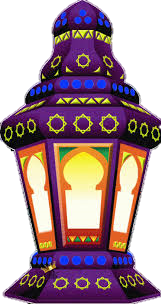 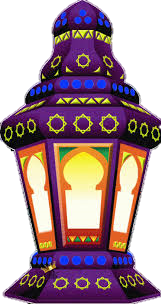 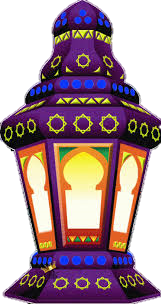 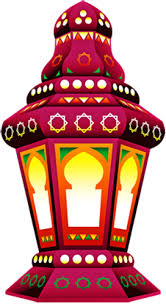 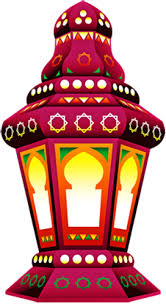 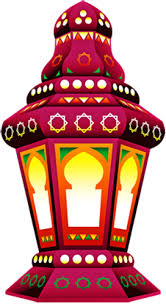 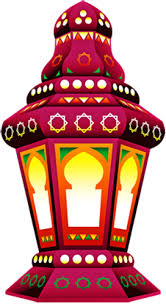 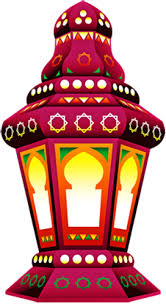 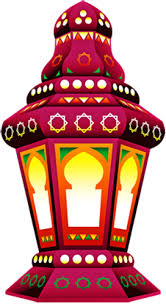 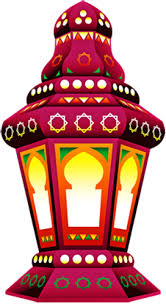 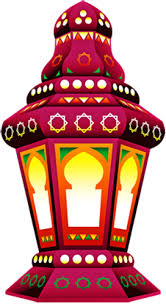 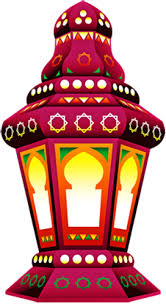 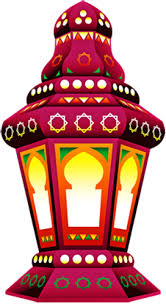 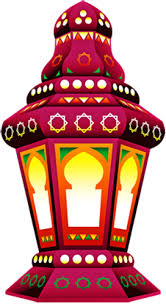 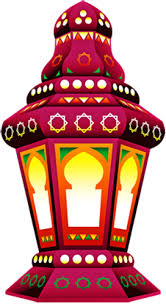 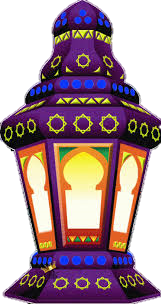 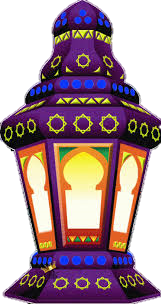 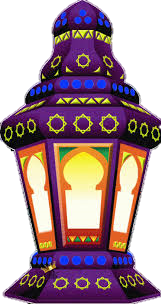 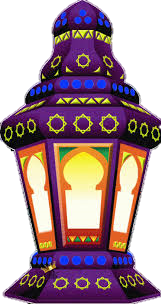 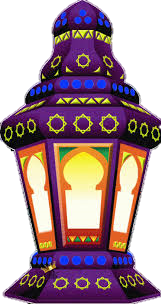 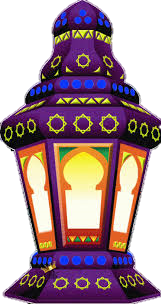 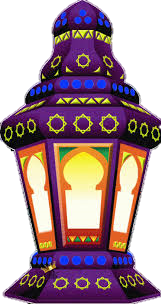 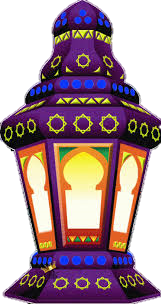 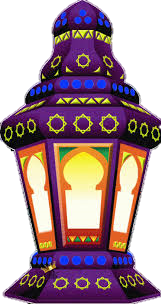 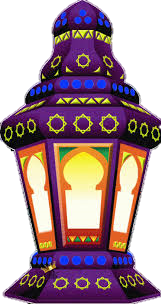 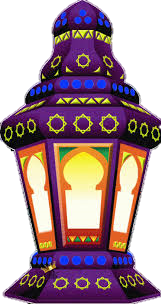 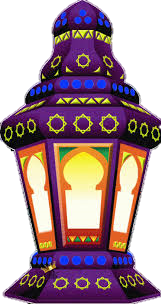 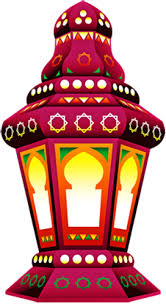 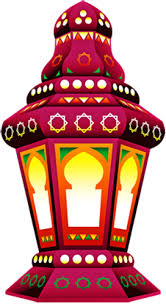 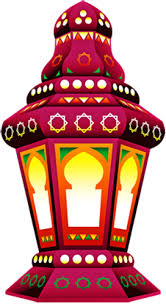 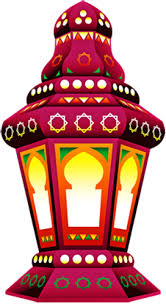 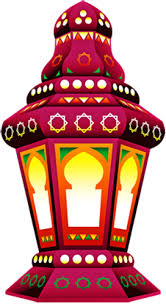 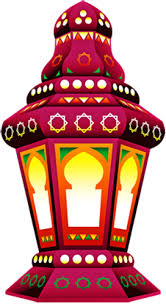 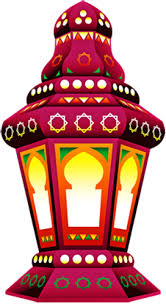 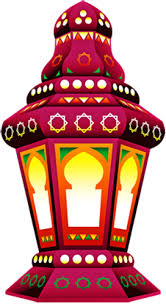 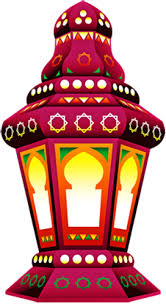 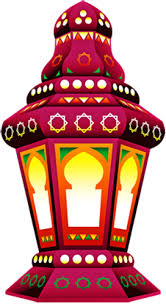 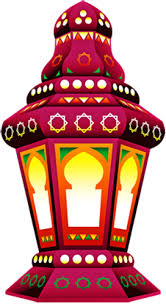 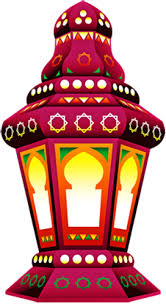 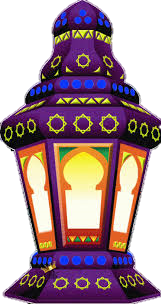 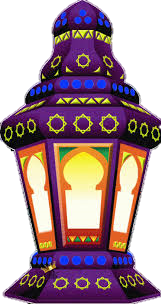 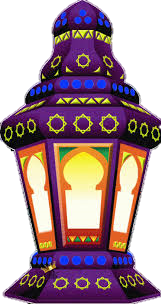 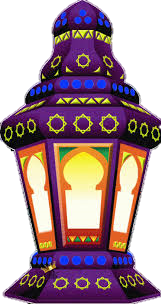 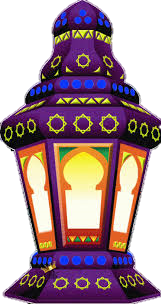 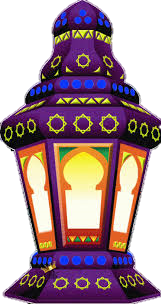 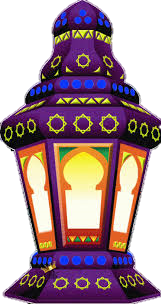 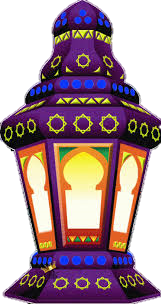 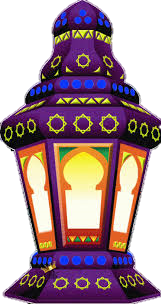 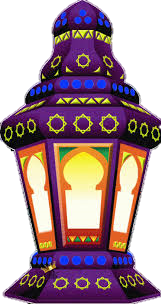 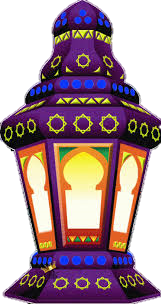 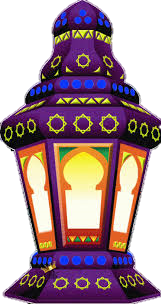 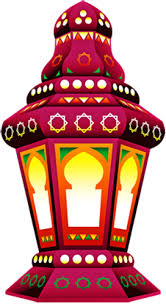 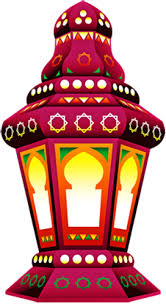 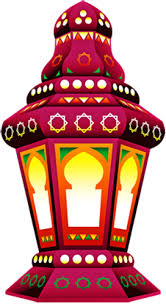 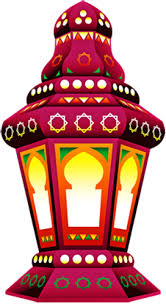 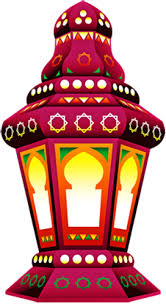 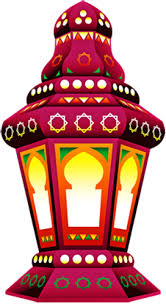 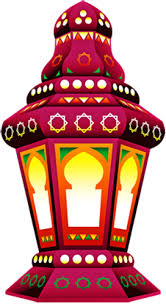 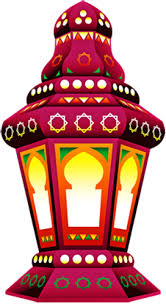 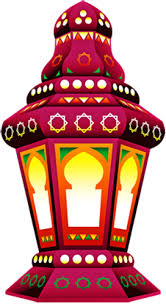 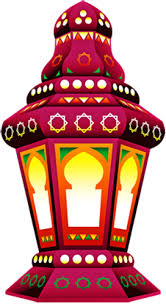 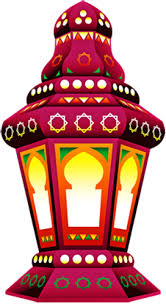 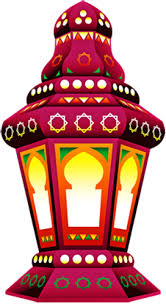 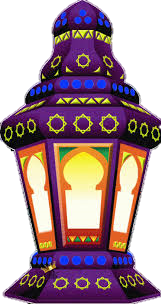 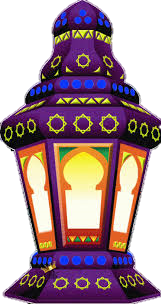 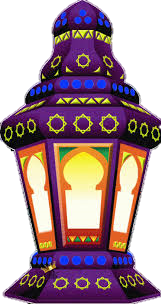 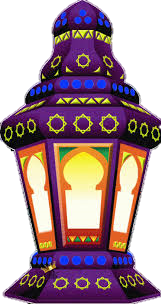 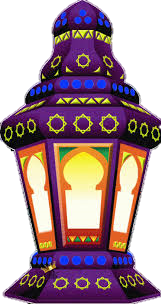 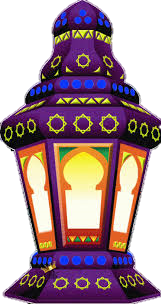 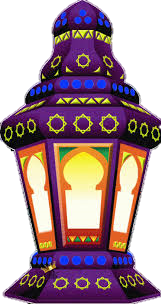 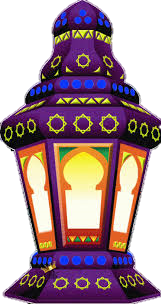 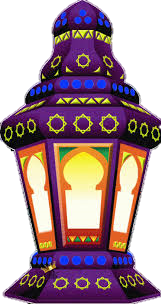 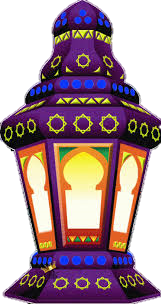 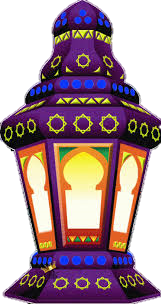 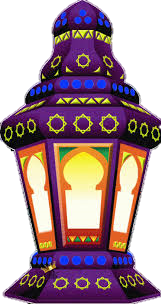 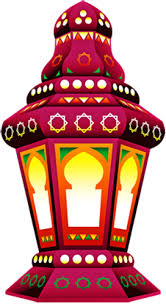 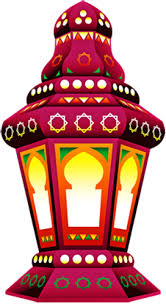 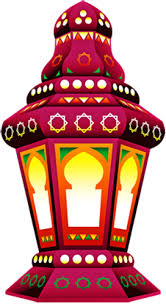 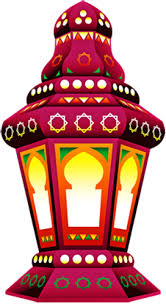 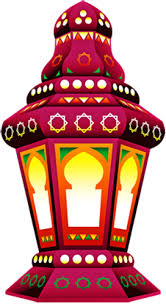 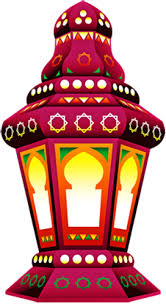 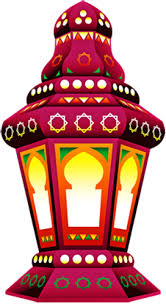 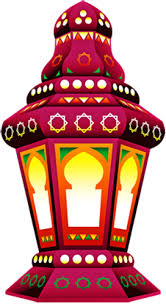 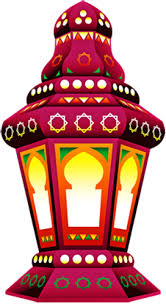 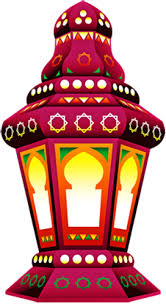 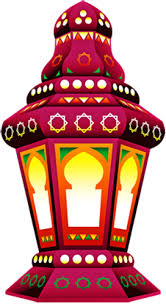 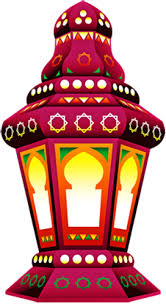 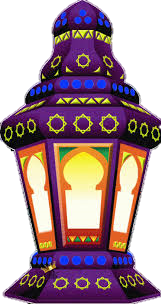 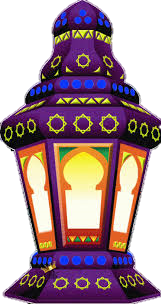 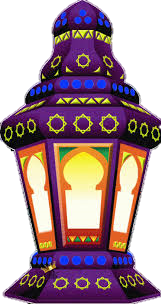 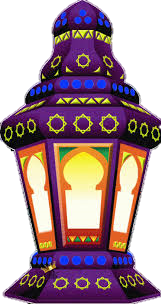 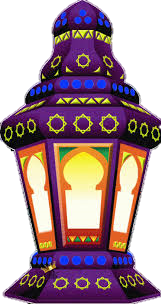 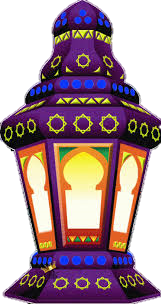 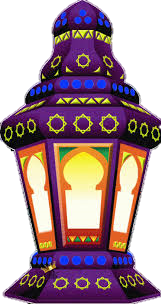 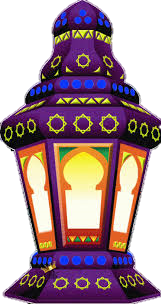 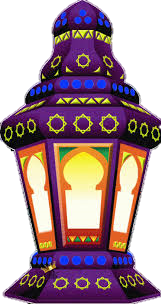 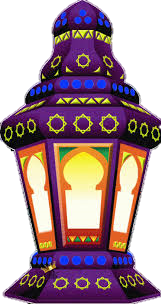 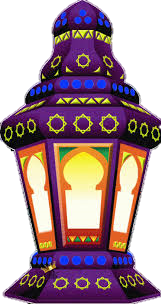 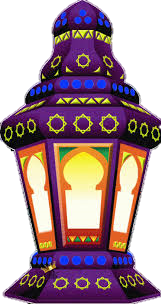 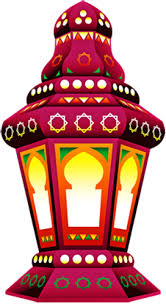 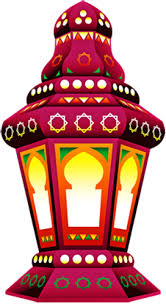 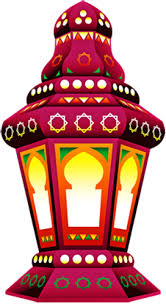 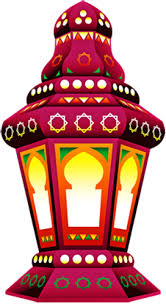 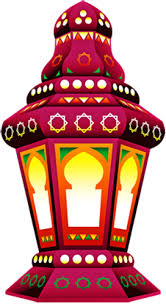 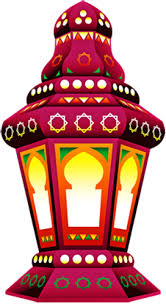 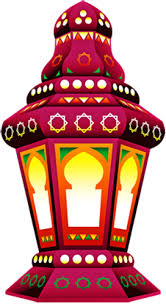 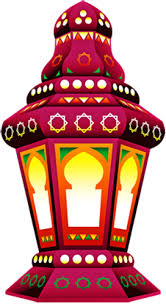 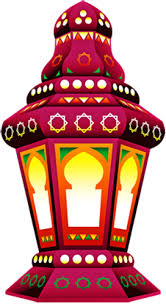 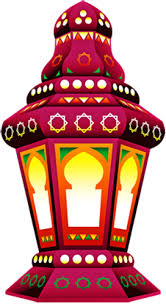 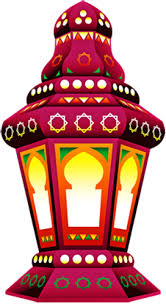 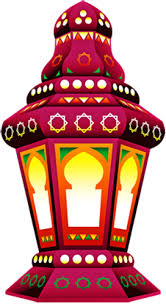 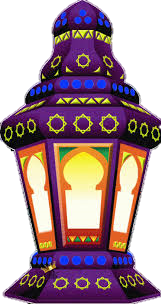 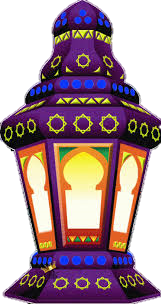 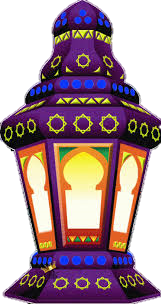 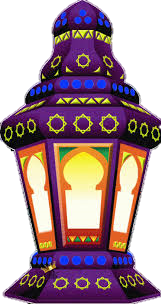 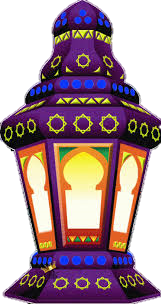 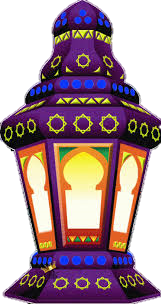 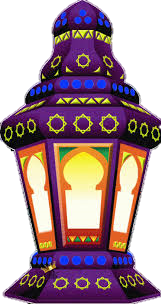 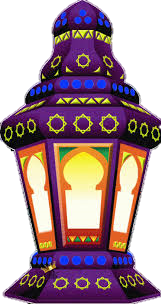 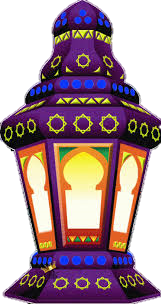 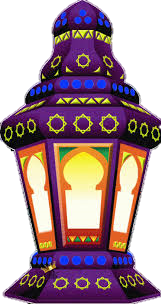 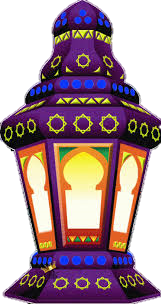 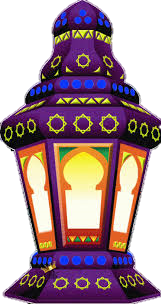 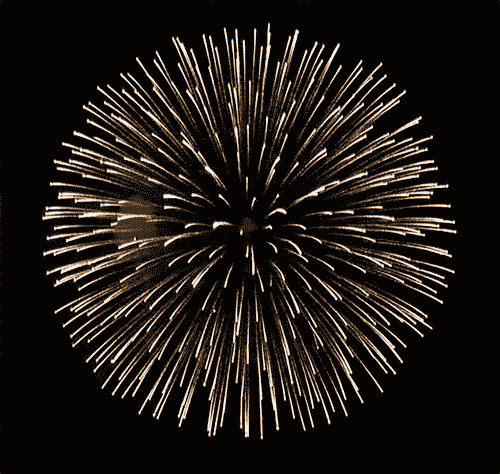 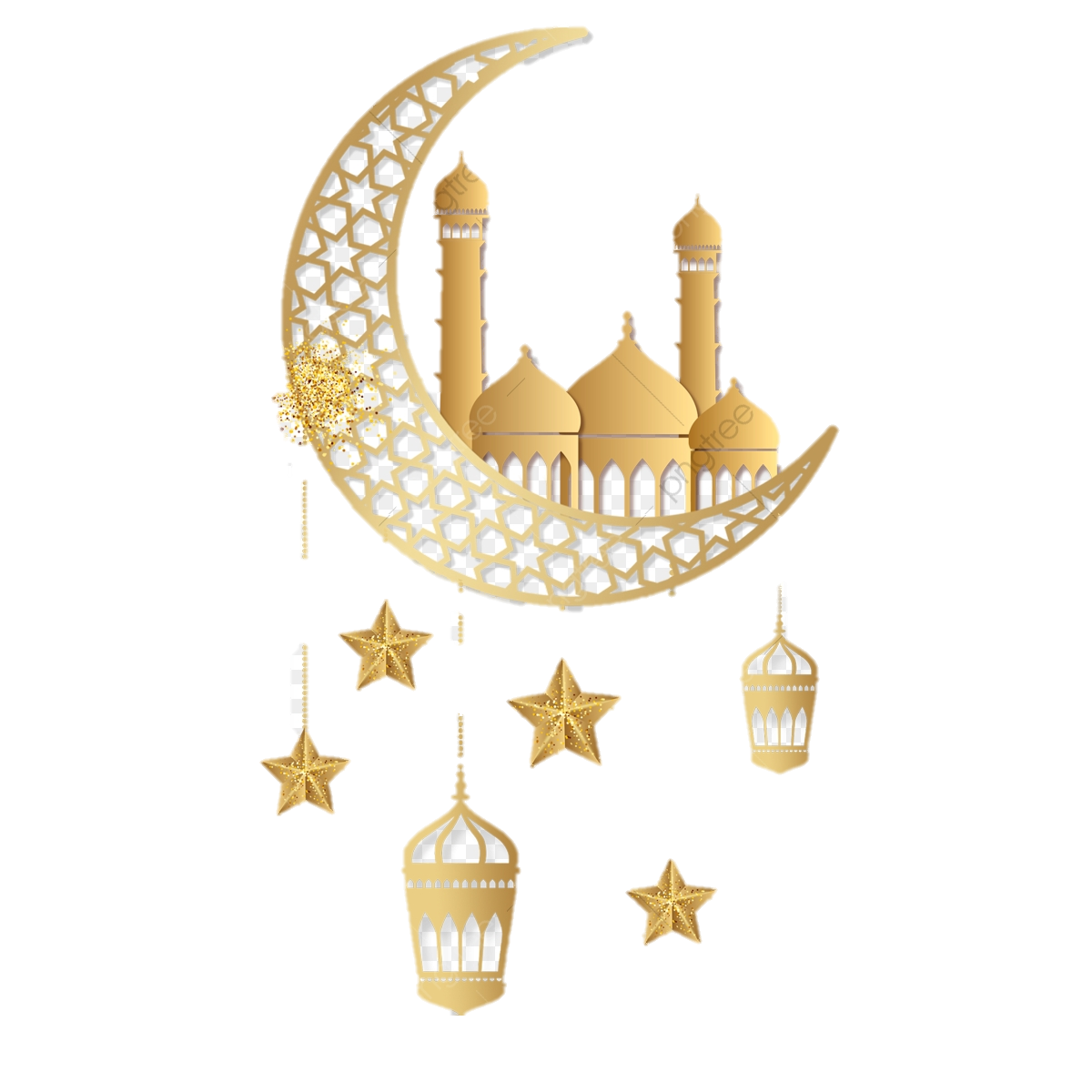 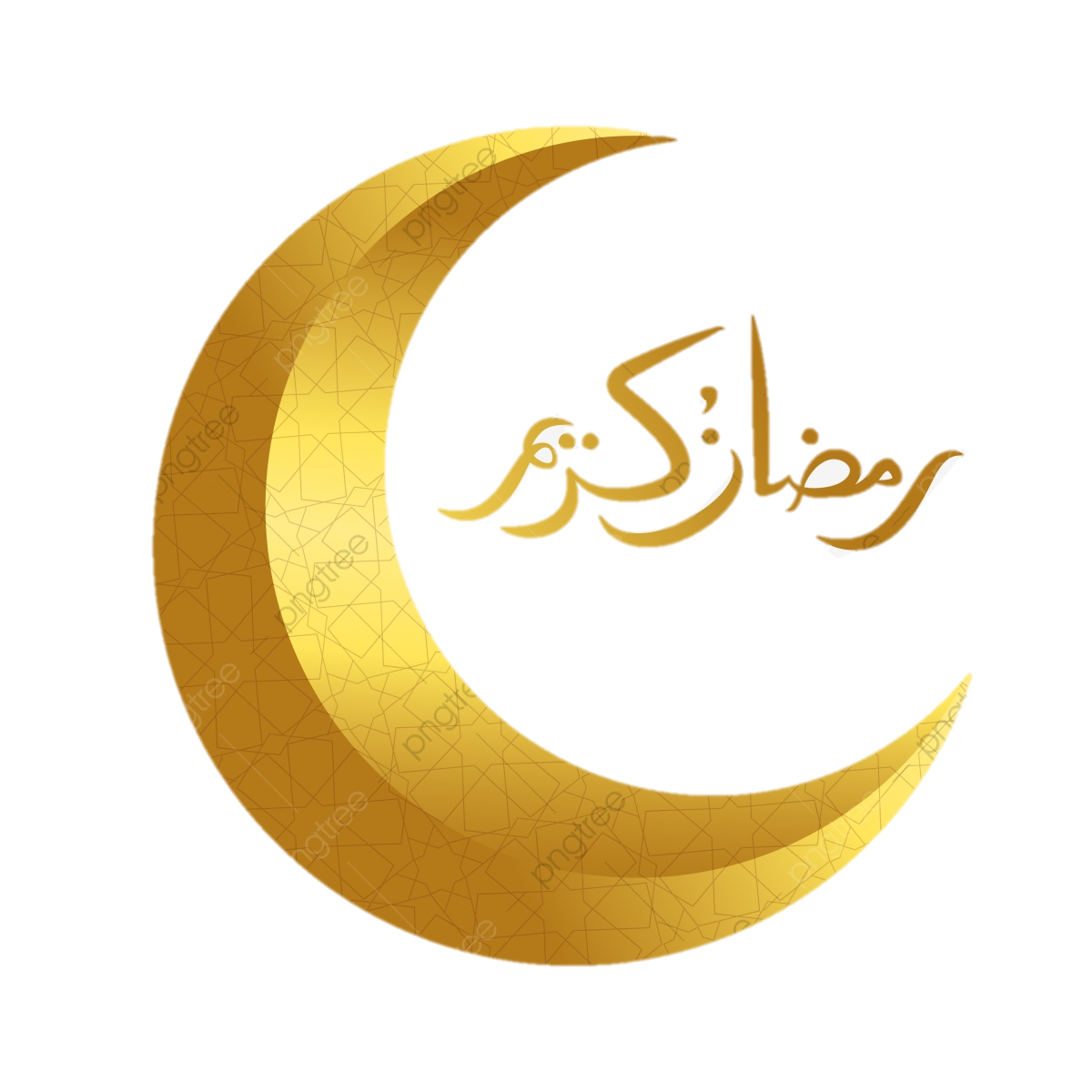 انقر لإضافة نص
انقر لإضافة نص
انقر لإضافة نص
انقر لإضافة نص
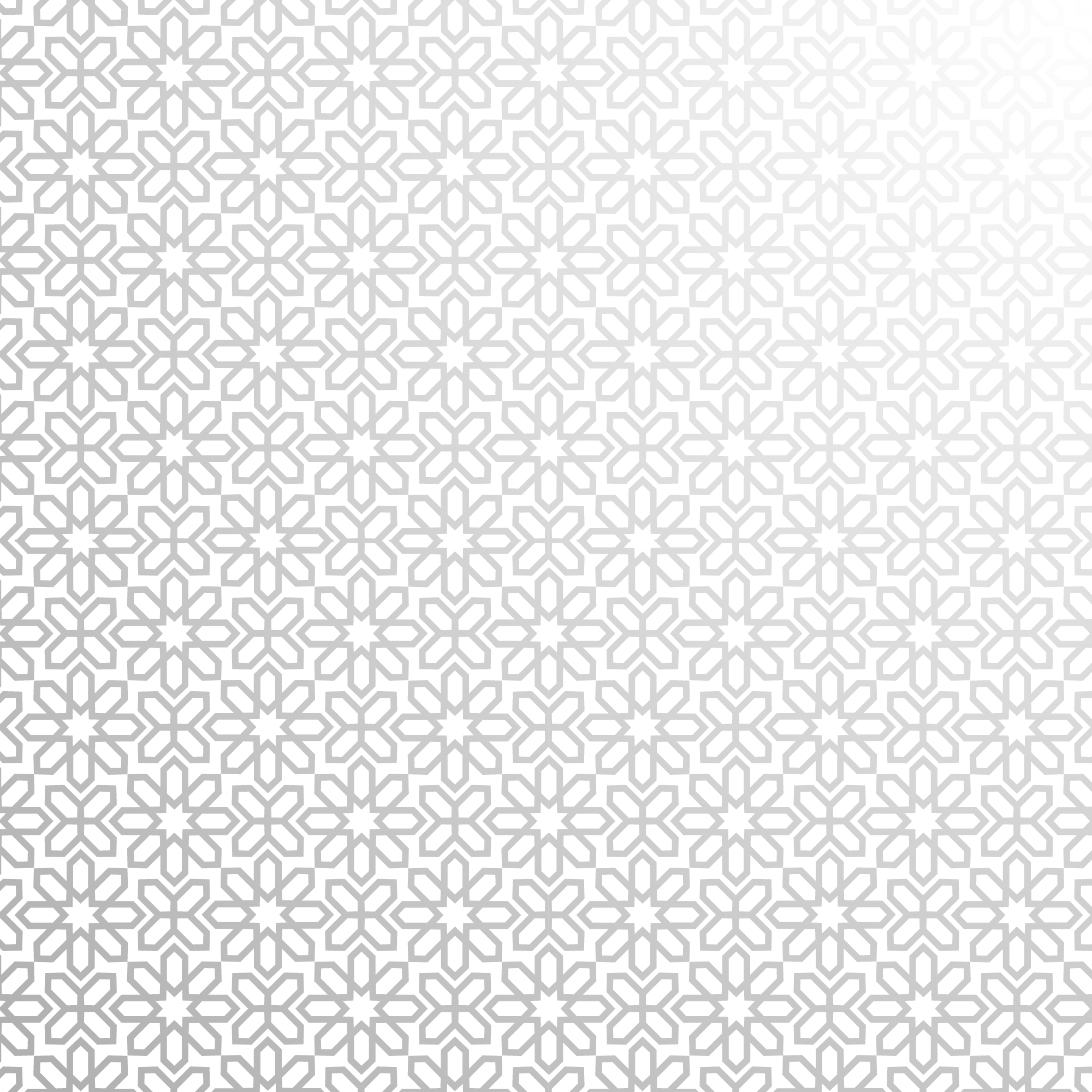 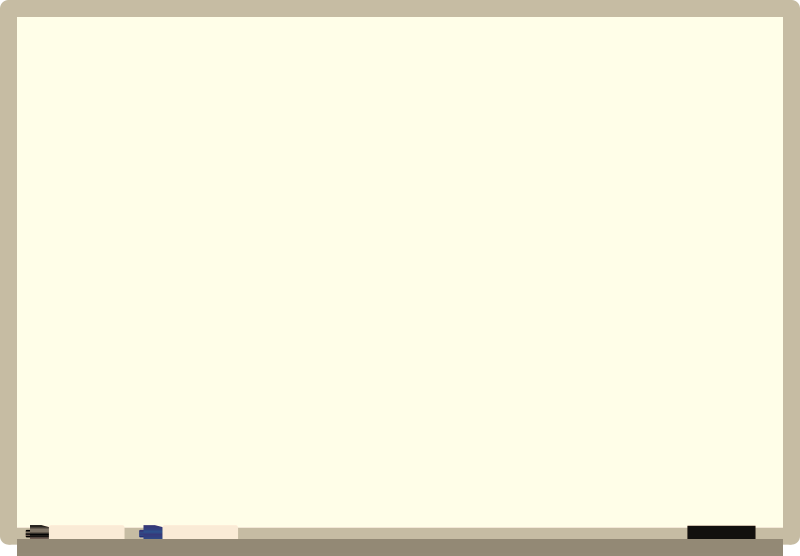 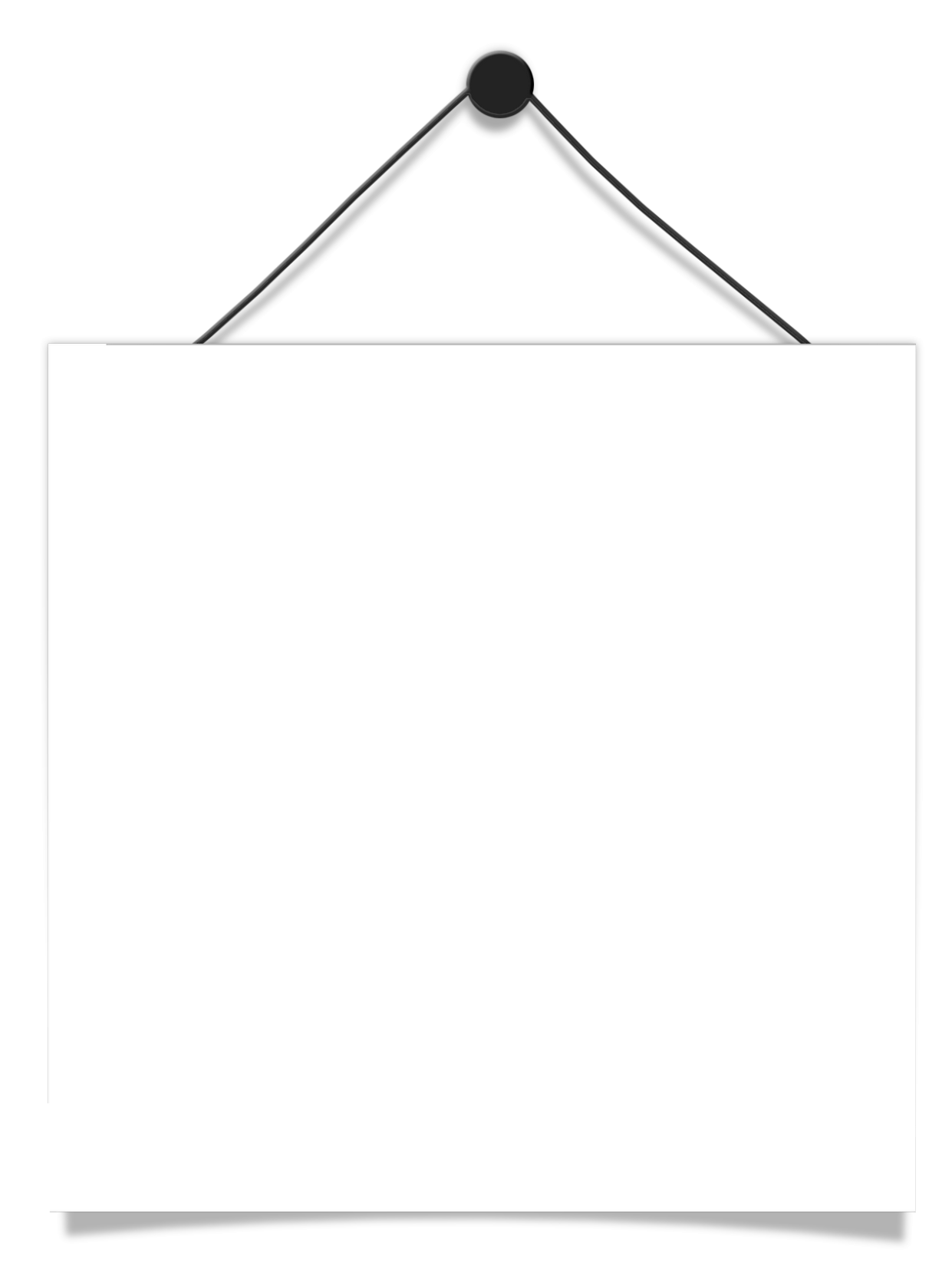 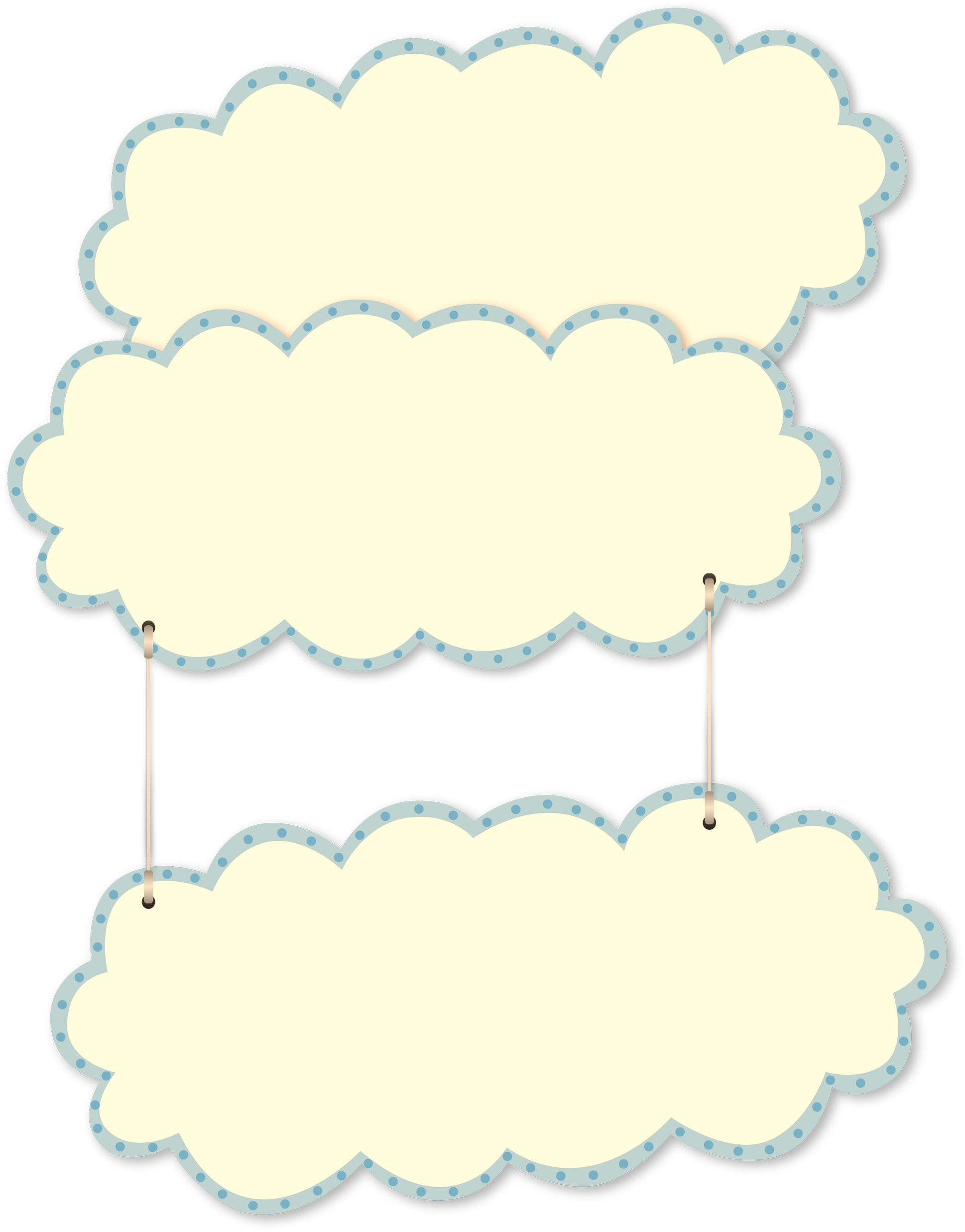 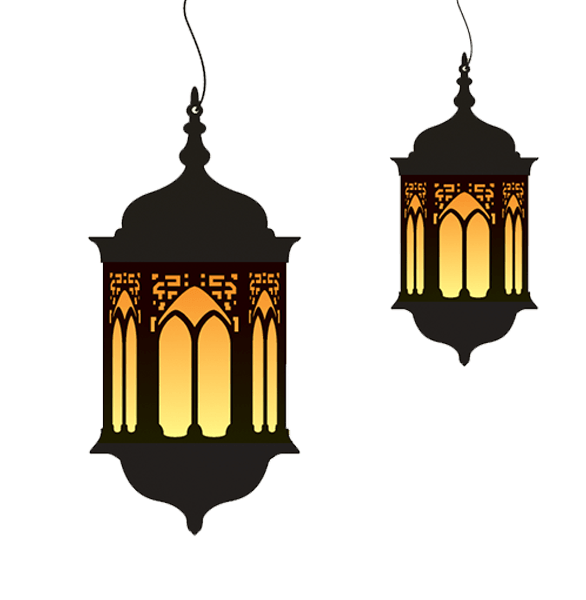 اليوم/ الأحد
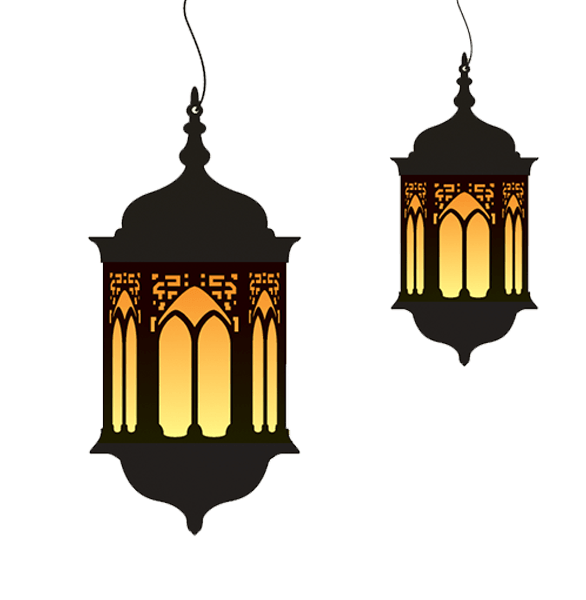 المادة(المهارات الرقمية)
أهلاً بكم جميلاتي
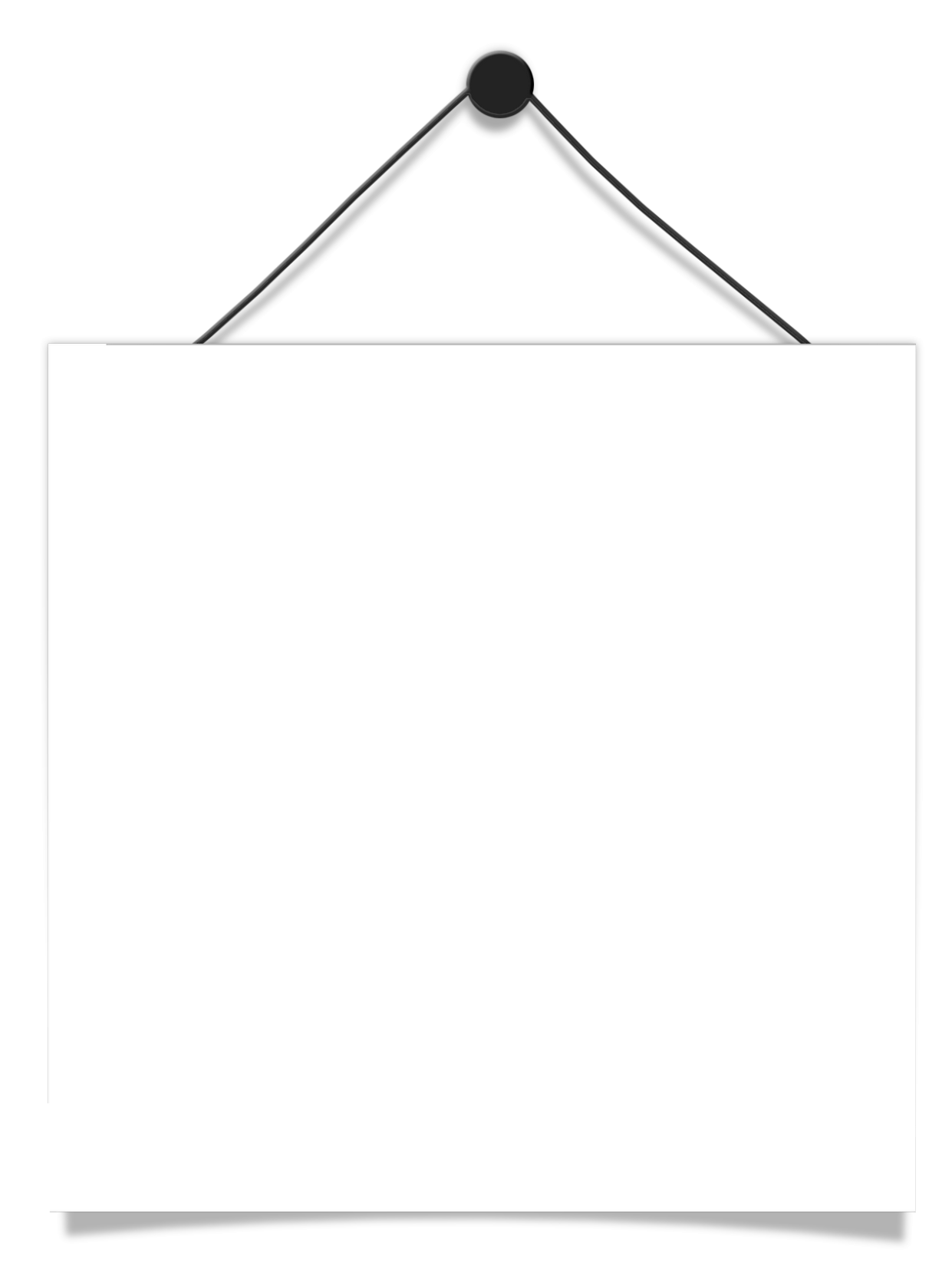 التاريخ/١٤٤٣/٨/٢٤
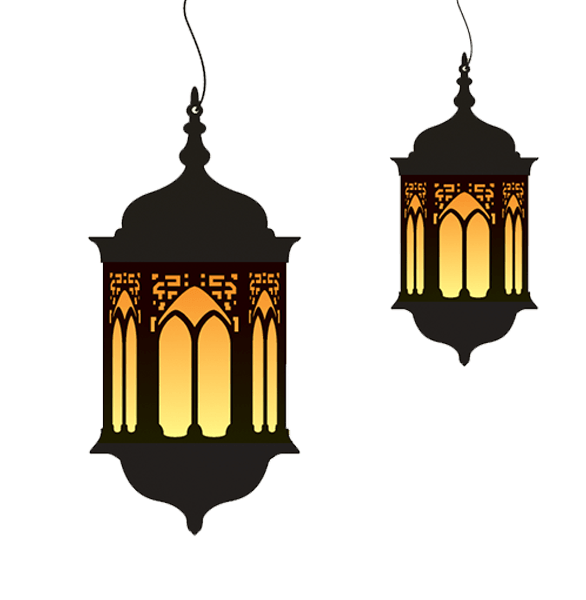 المعلمة/صباح القحطاني
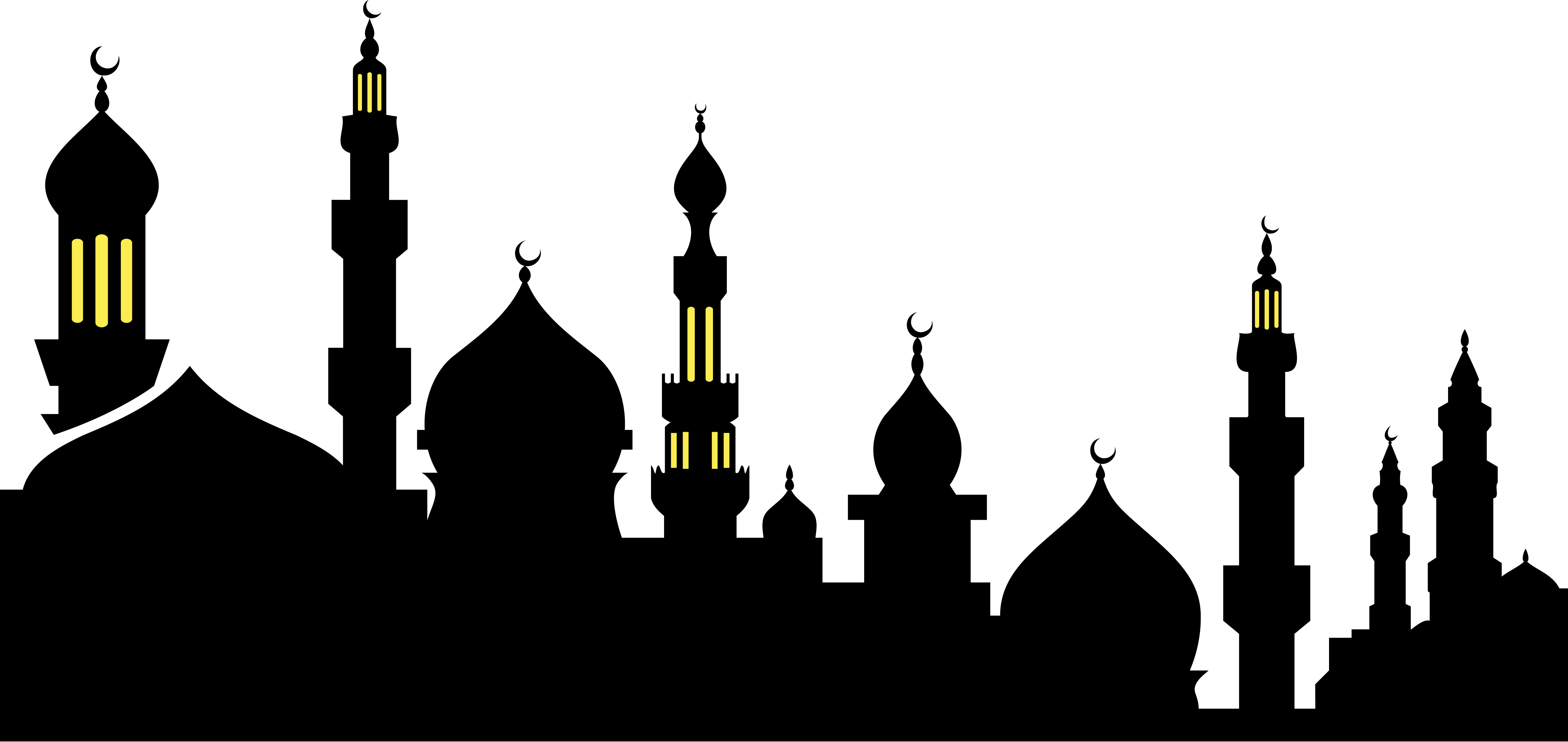 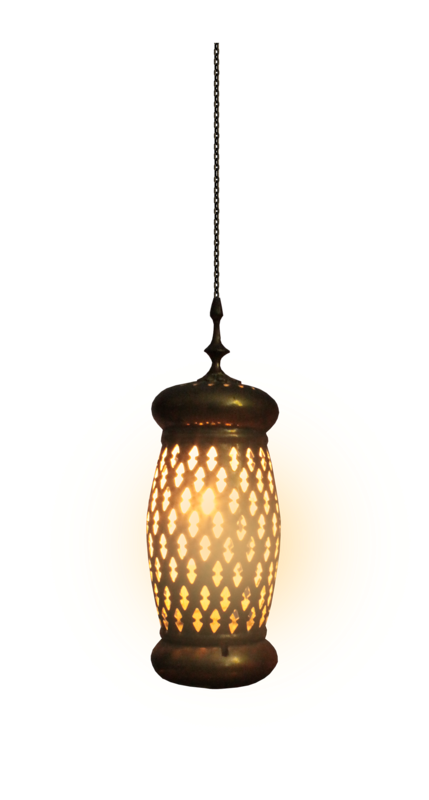 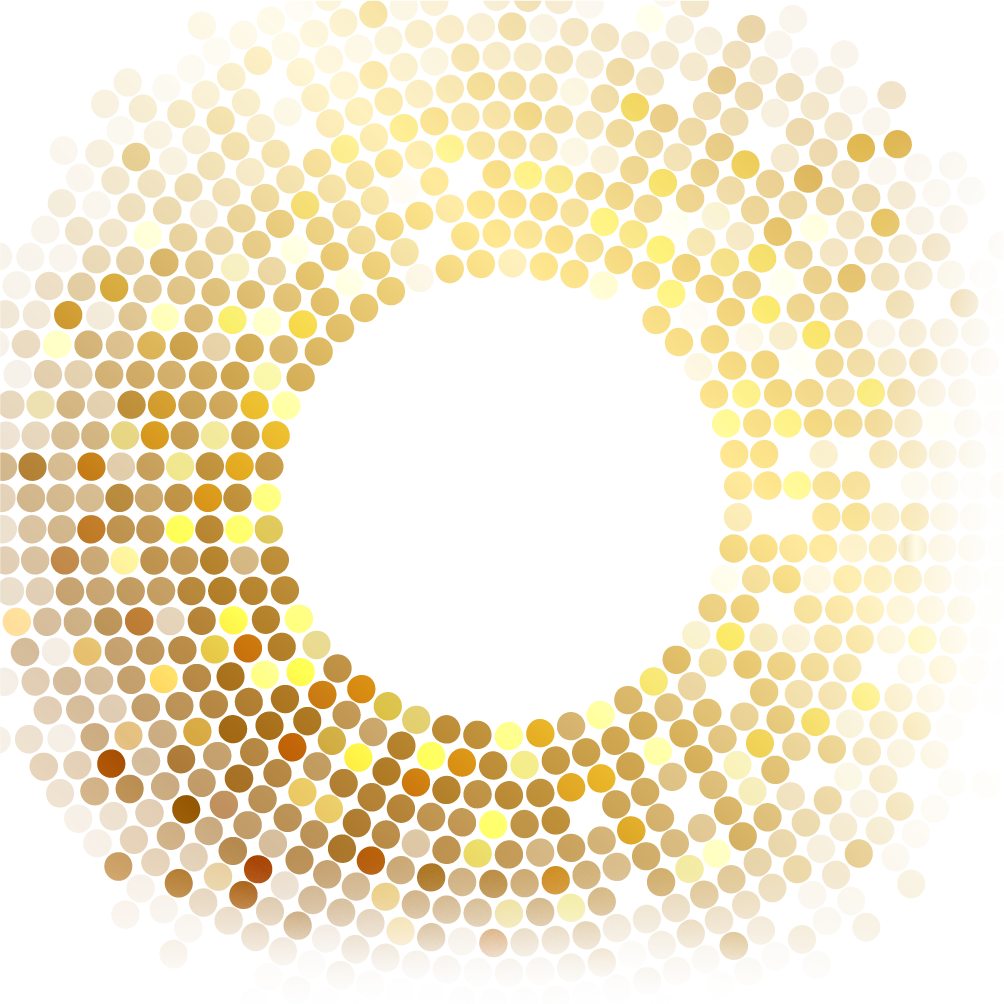 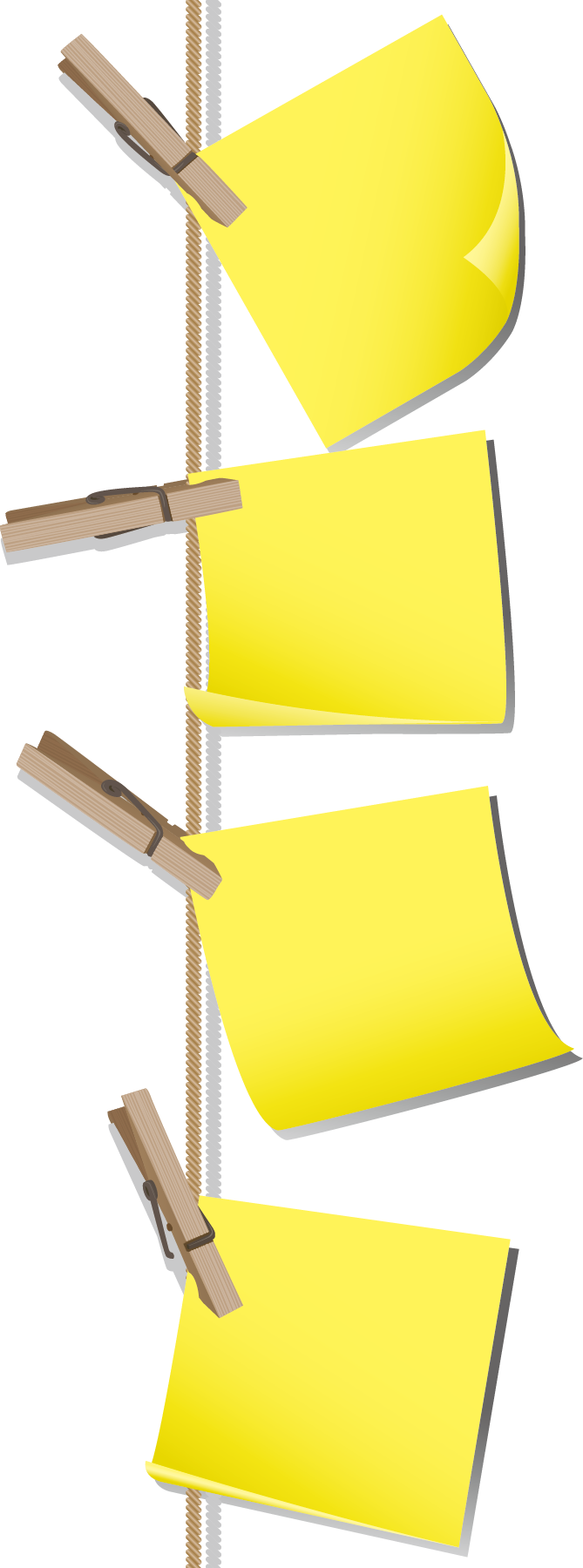 الاستراتيجيات
قراءة صورة
العصف الذهني
الدقيقة الواحدة
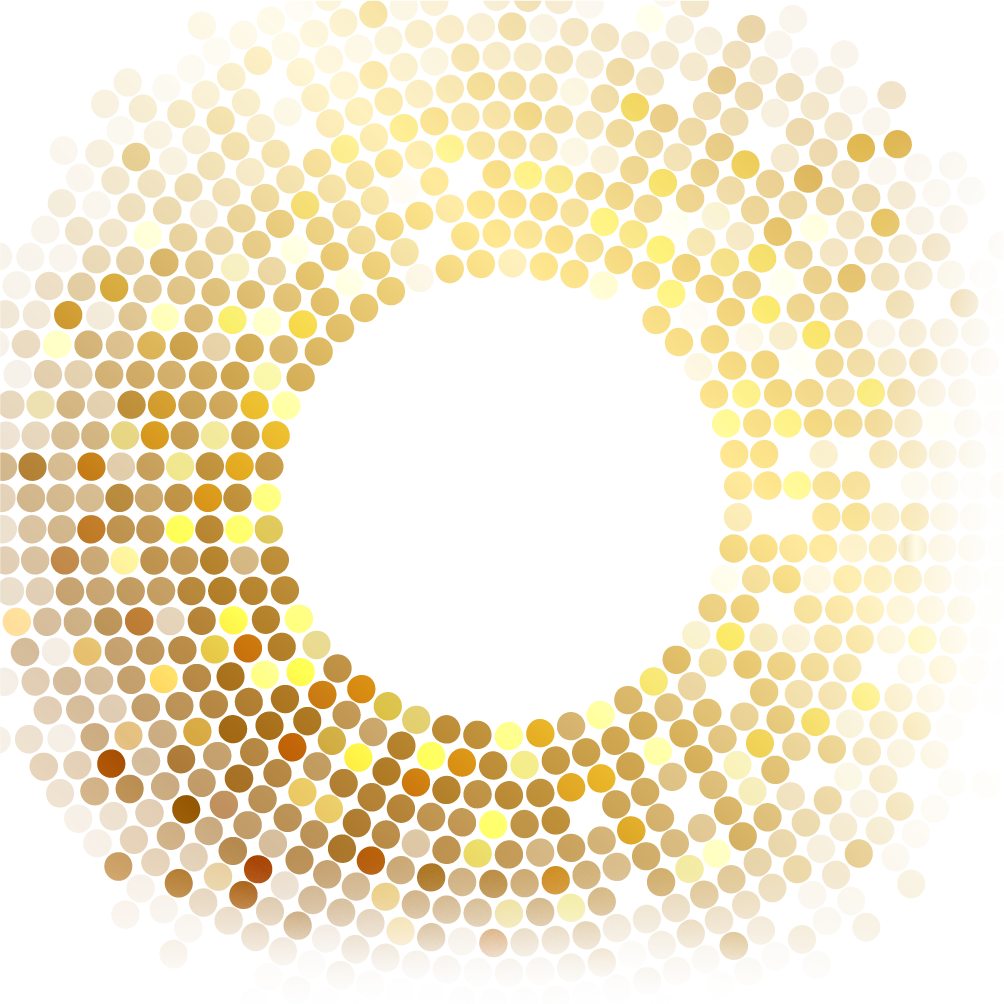 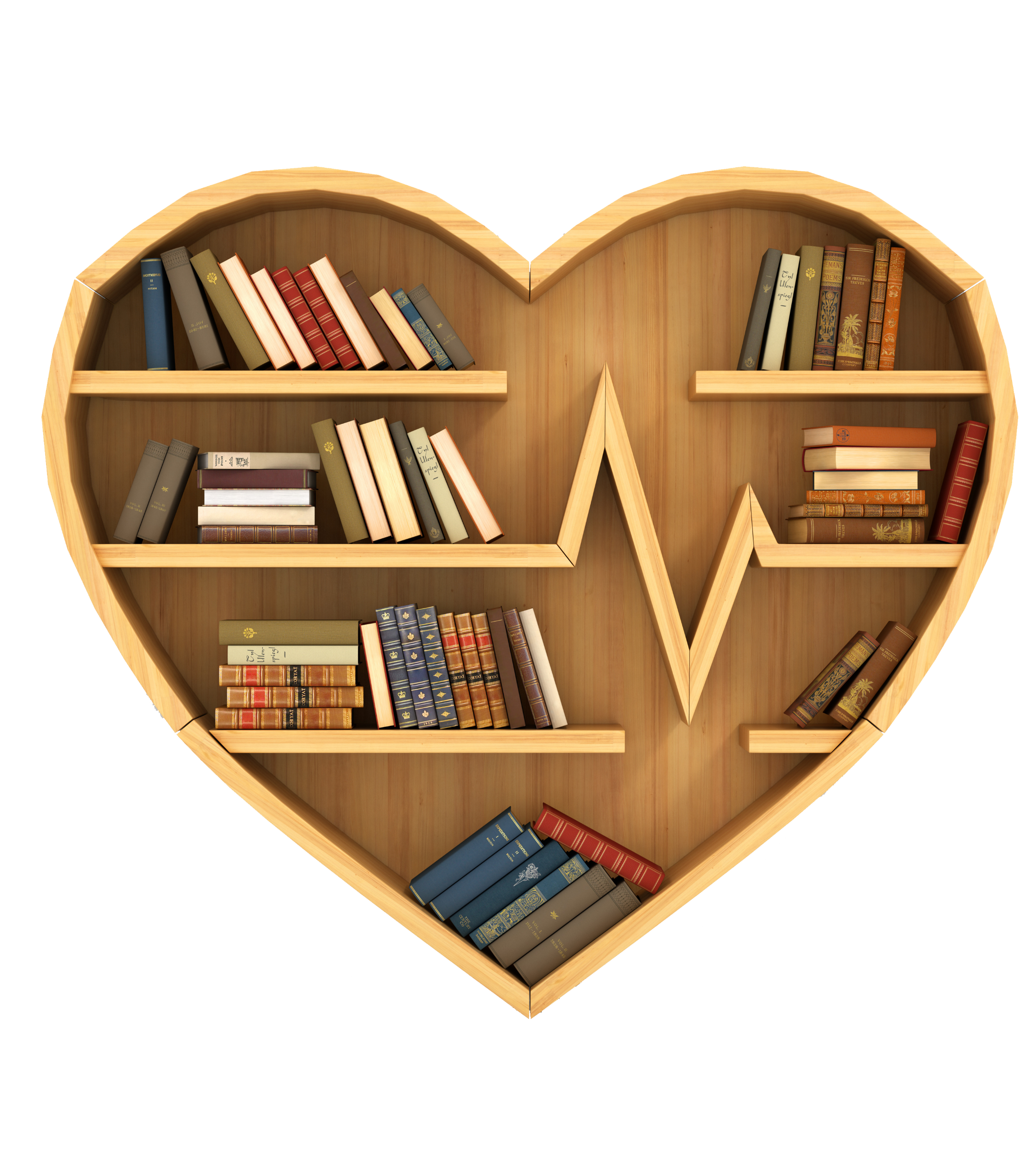 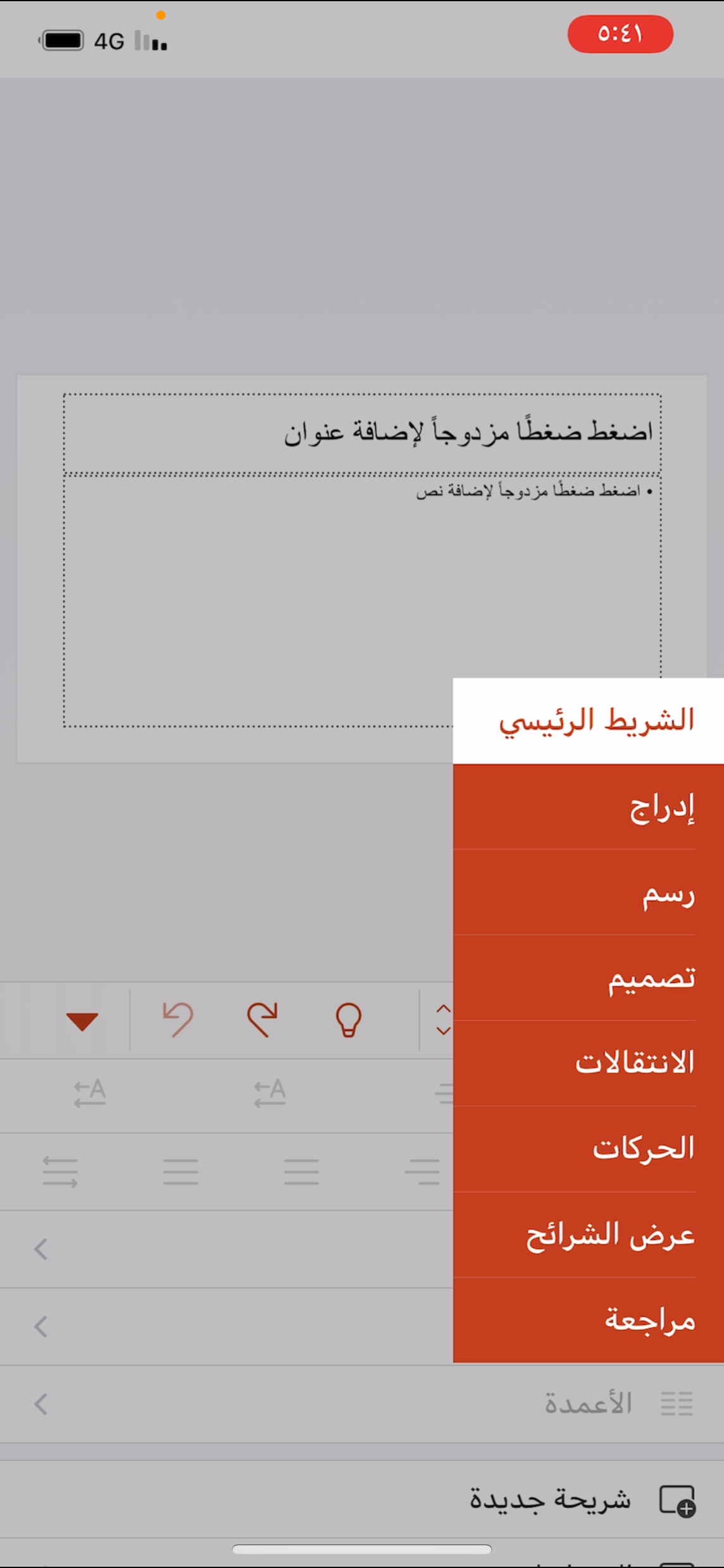 ماذا تعلمنا سابقاً ؟
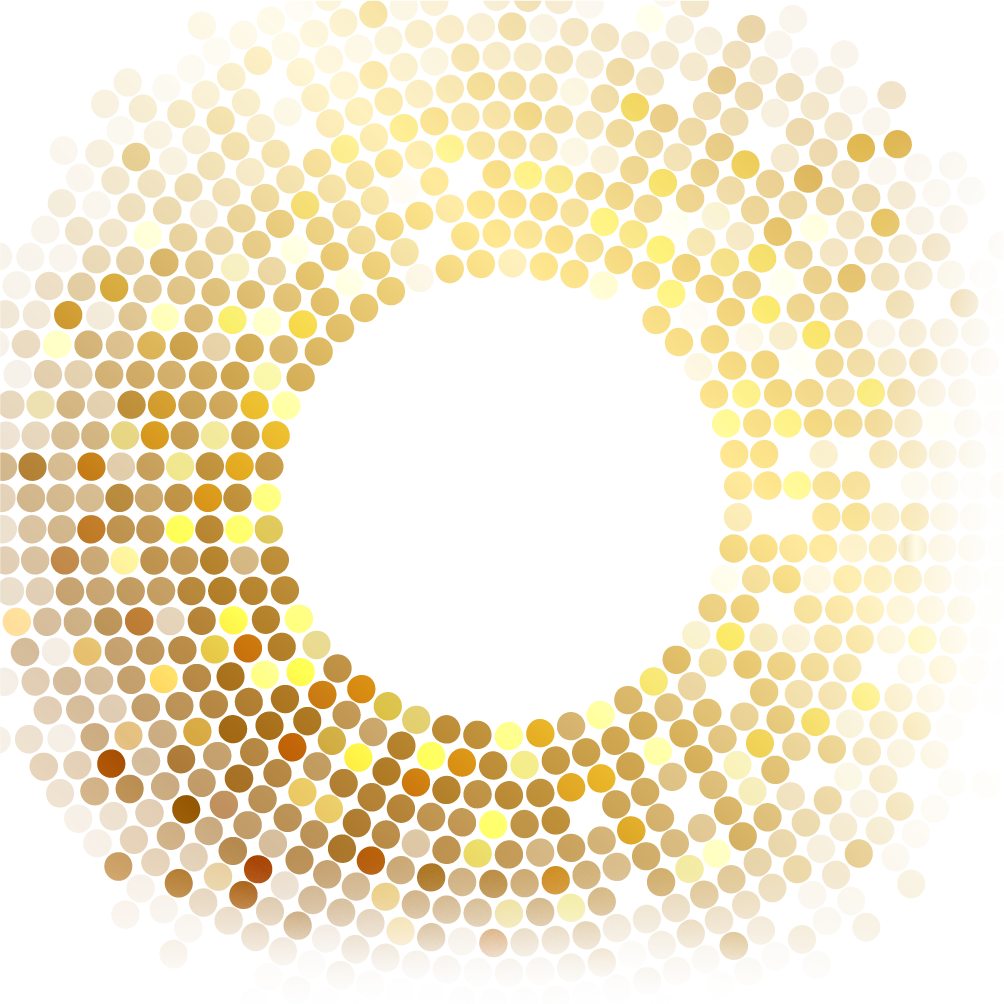 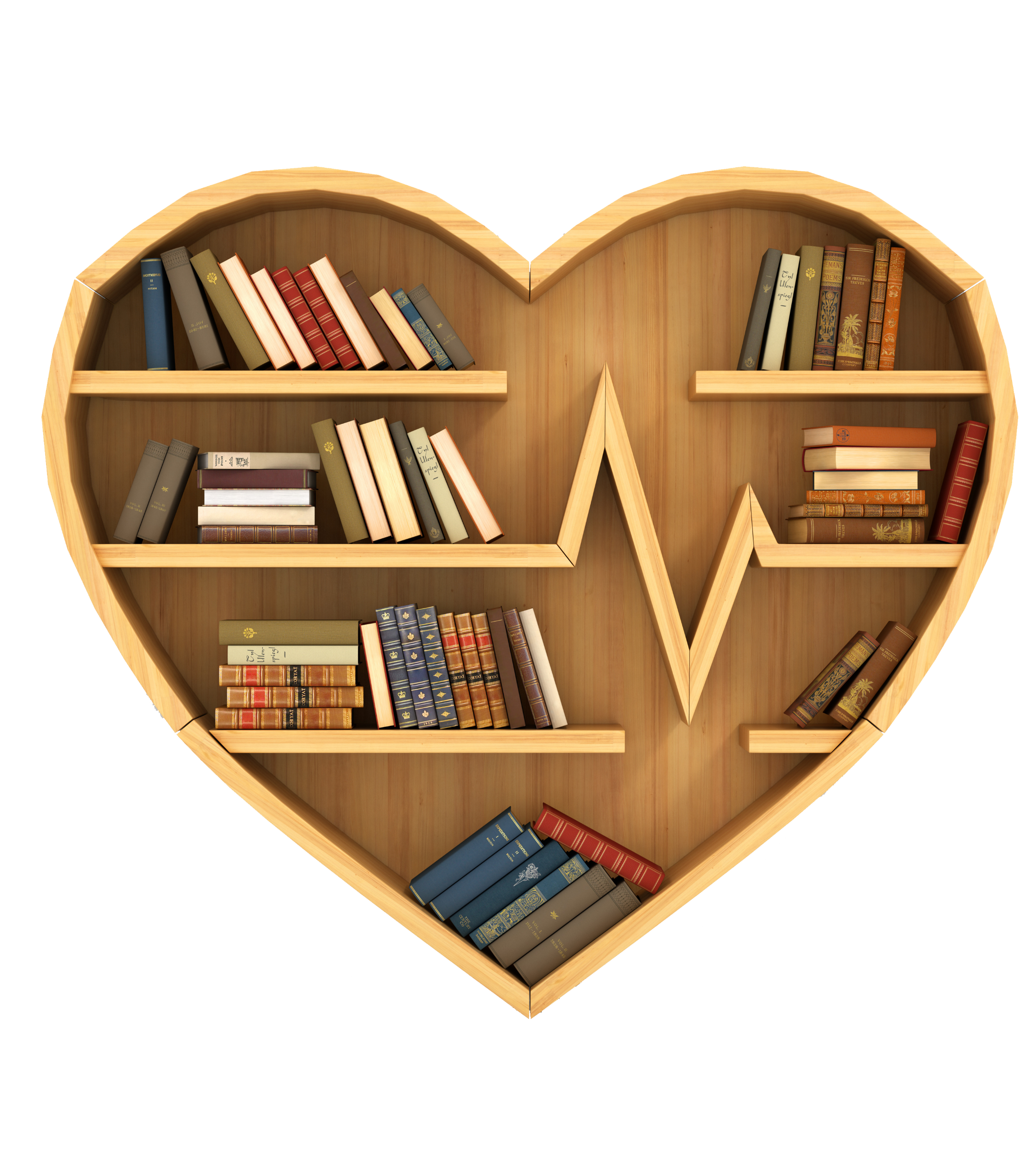 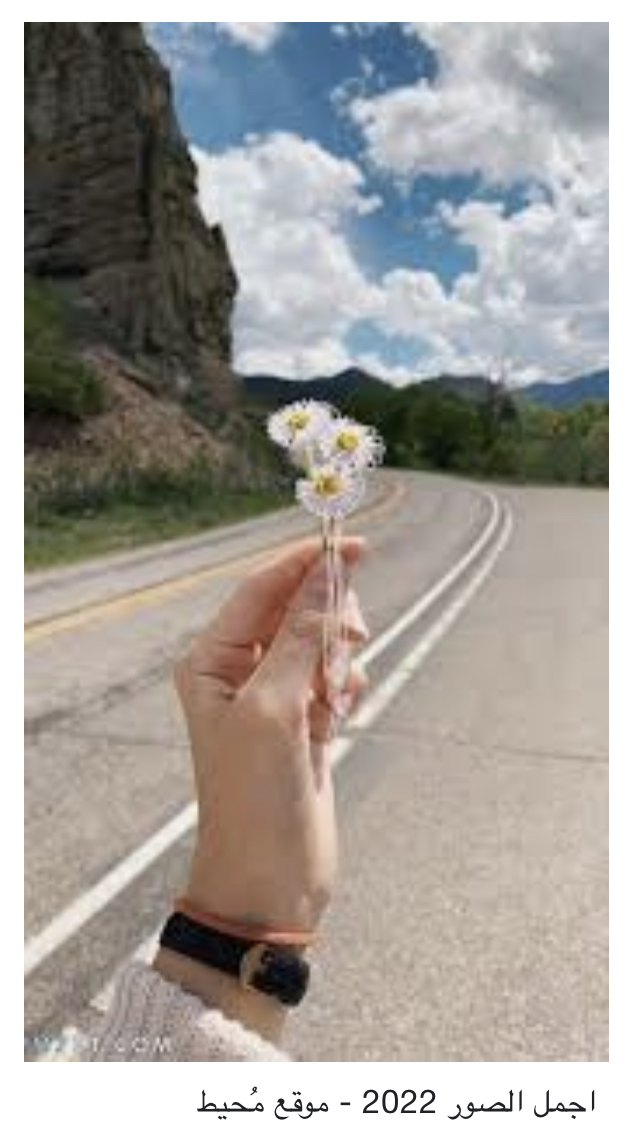 ماذا سوف نتعلم اليوم؟
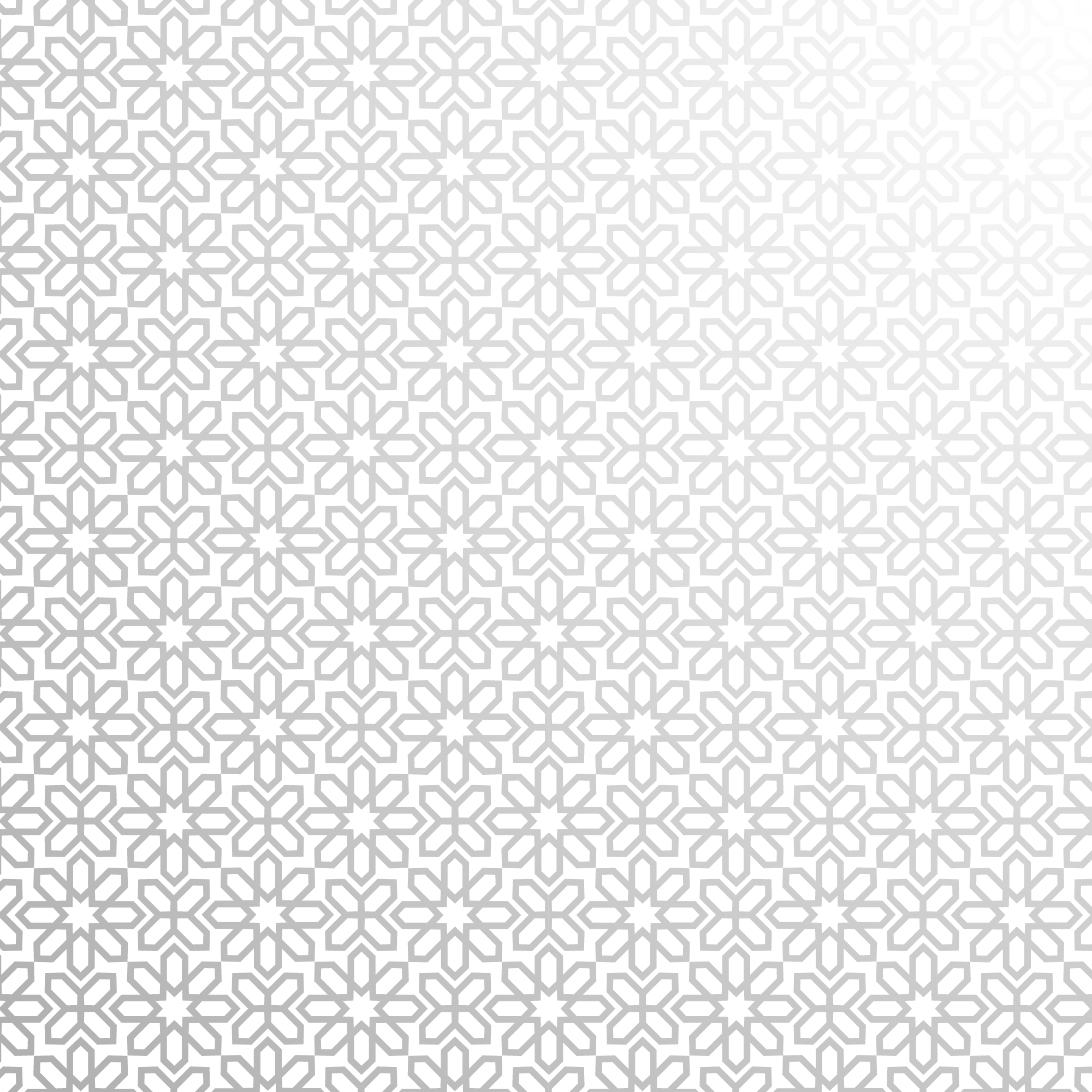 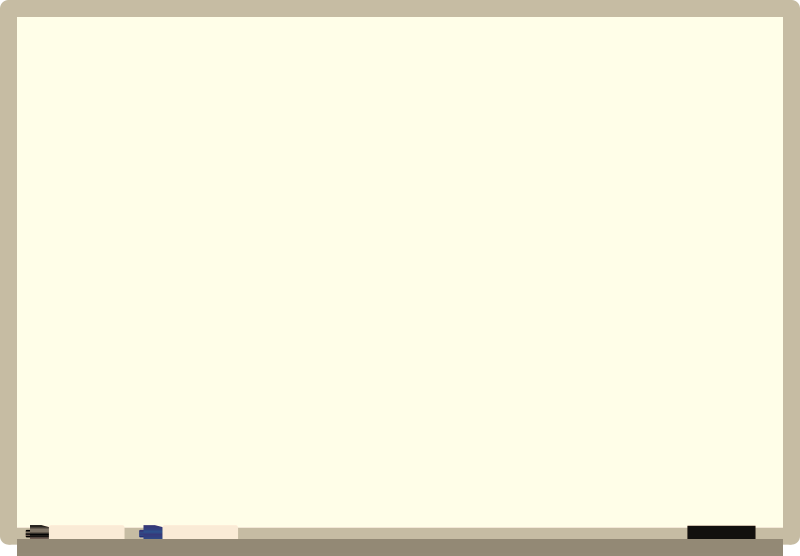 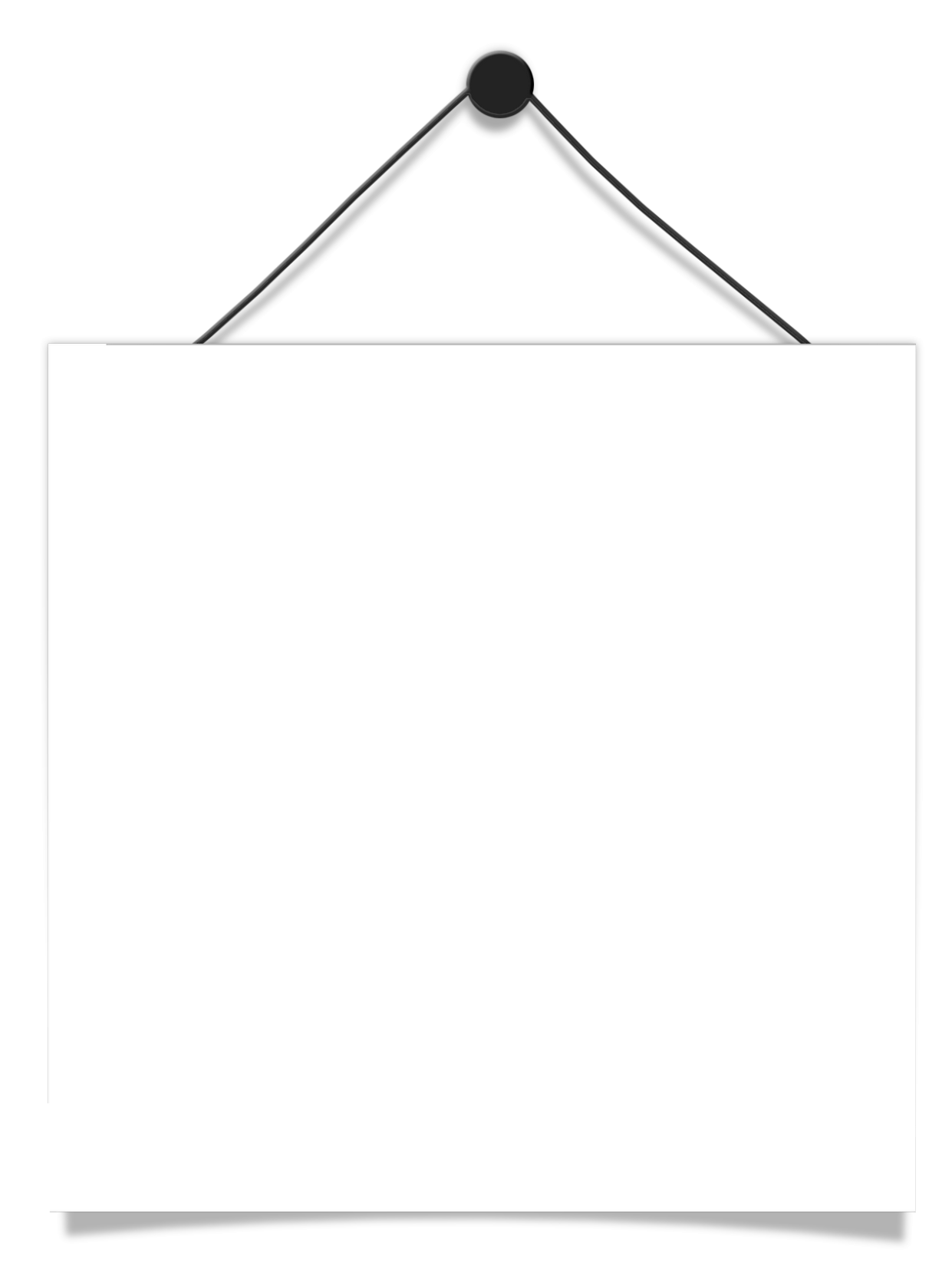 ١-استخدام الصور في العروض التقديمية للتعبير عن الأفكار
٢-إدراج صورة للشريحة من ملف
٣-إدراج صورة للشريحة عبر الانترنت
٤-تغيير حجم الصورة في العرض التقديمي
٥-نقل وتدويير الصور في العرض التقديمي
٦-تطبيق نمط الصورة في العرض التقديمي
٧-معرفة وظيفة زر التراجع.
أهداف الدرس
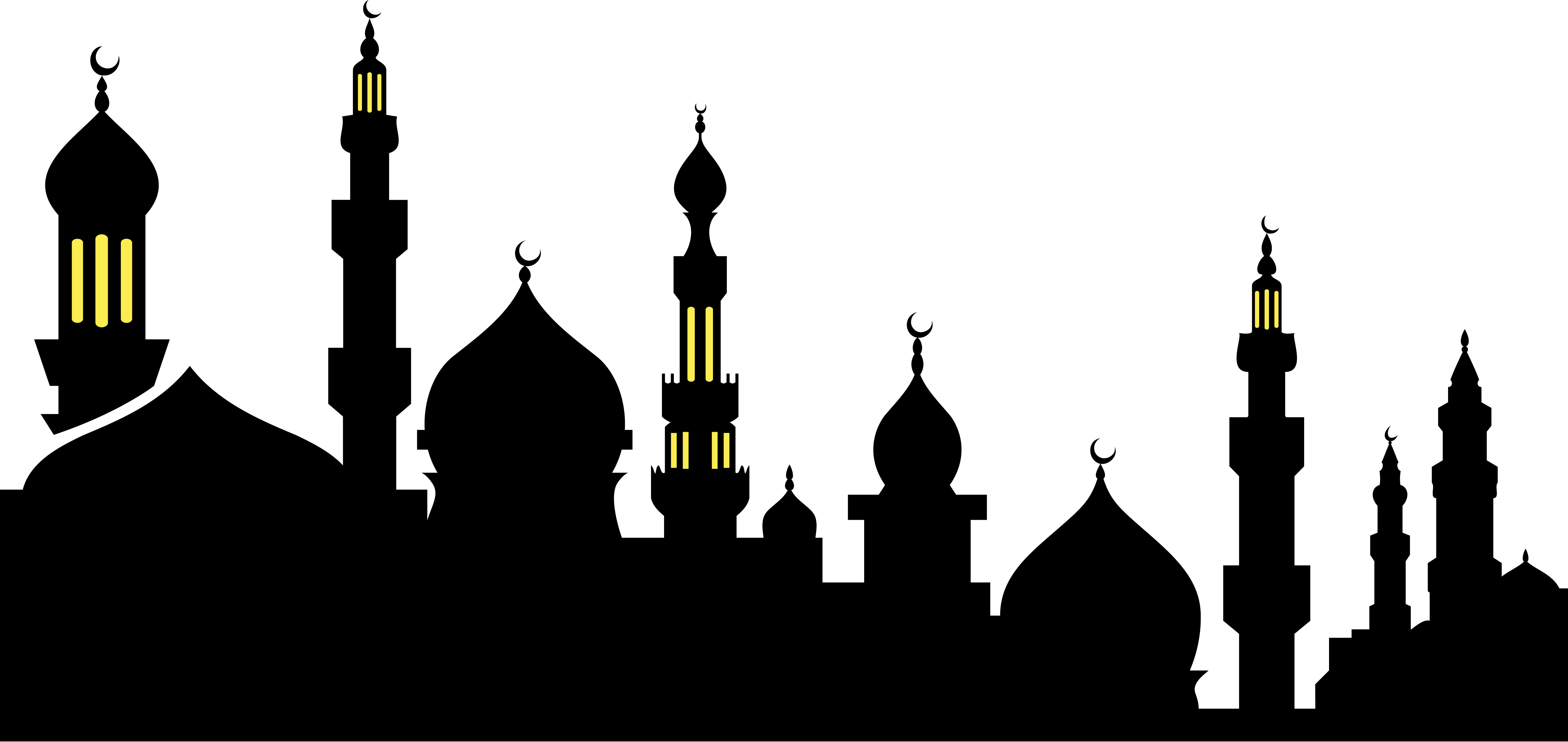 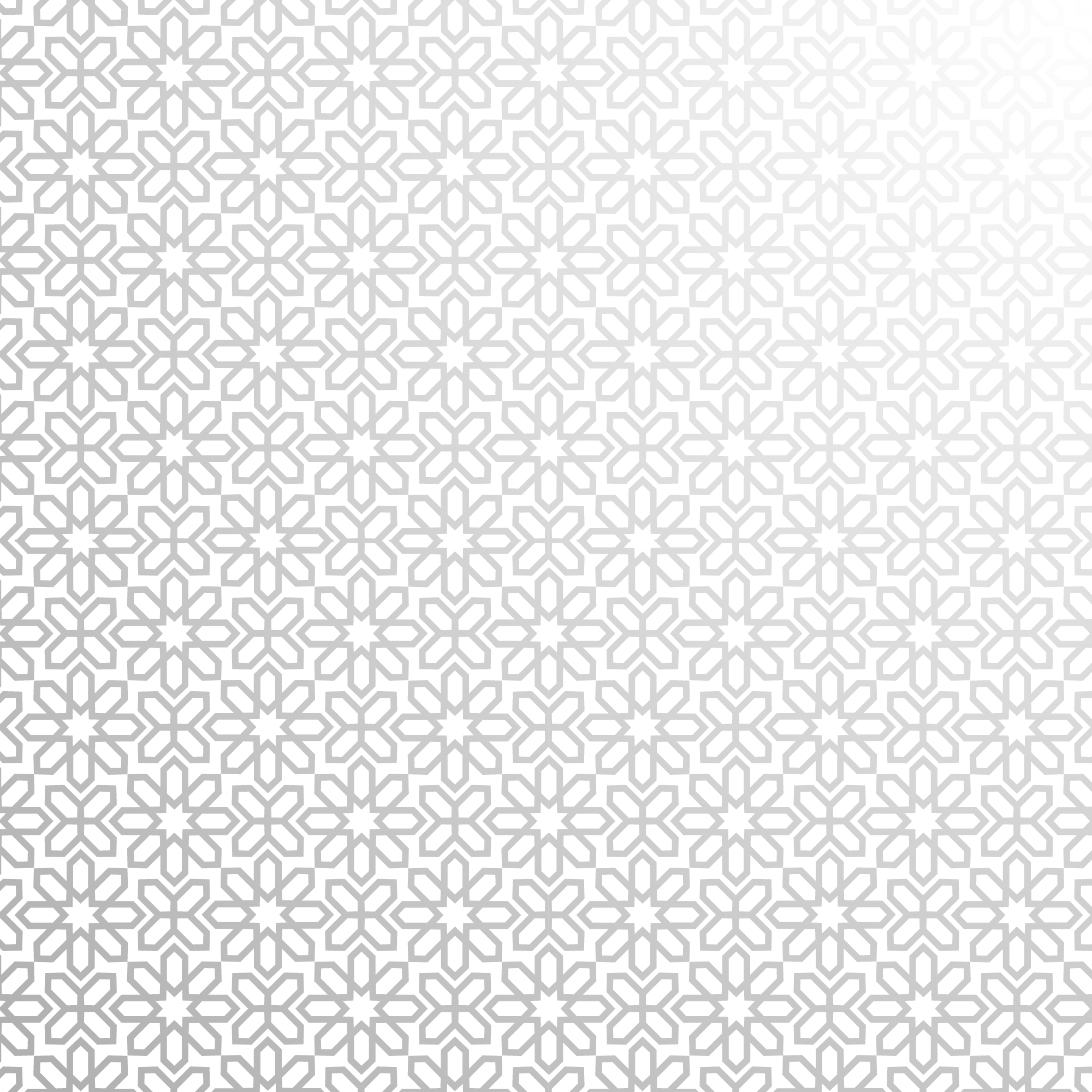 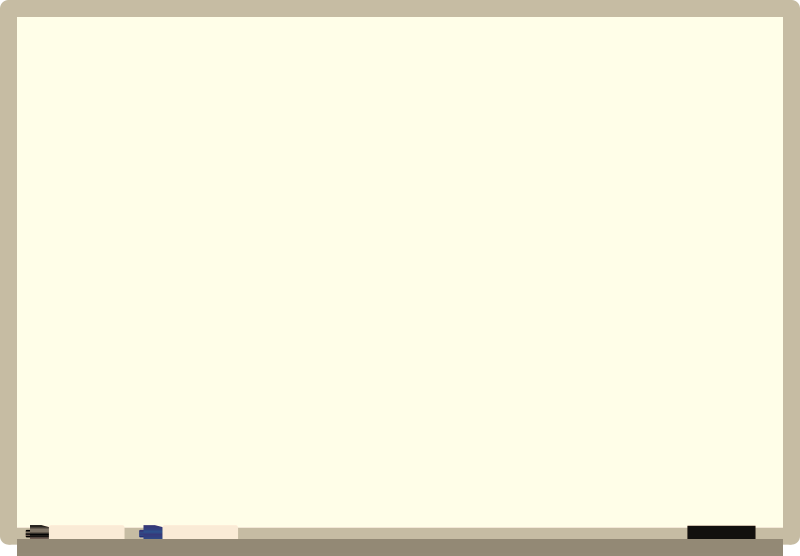 إدراج الصور من ملف
أو 
عبر الإنترنت
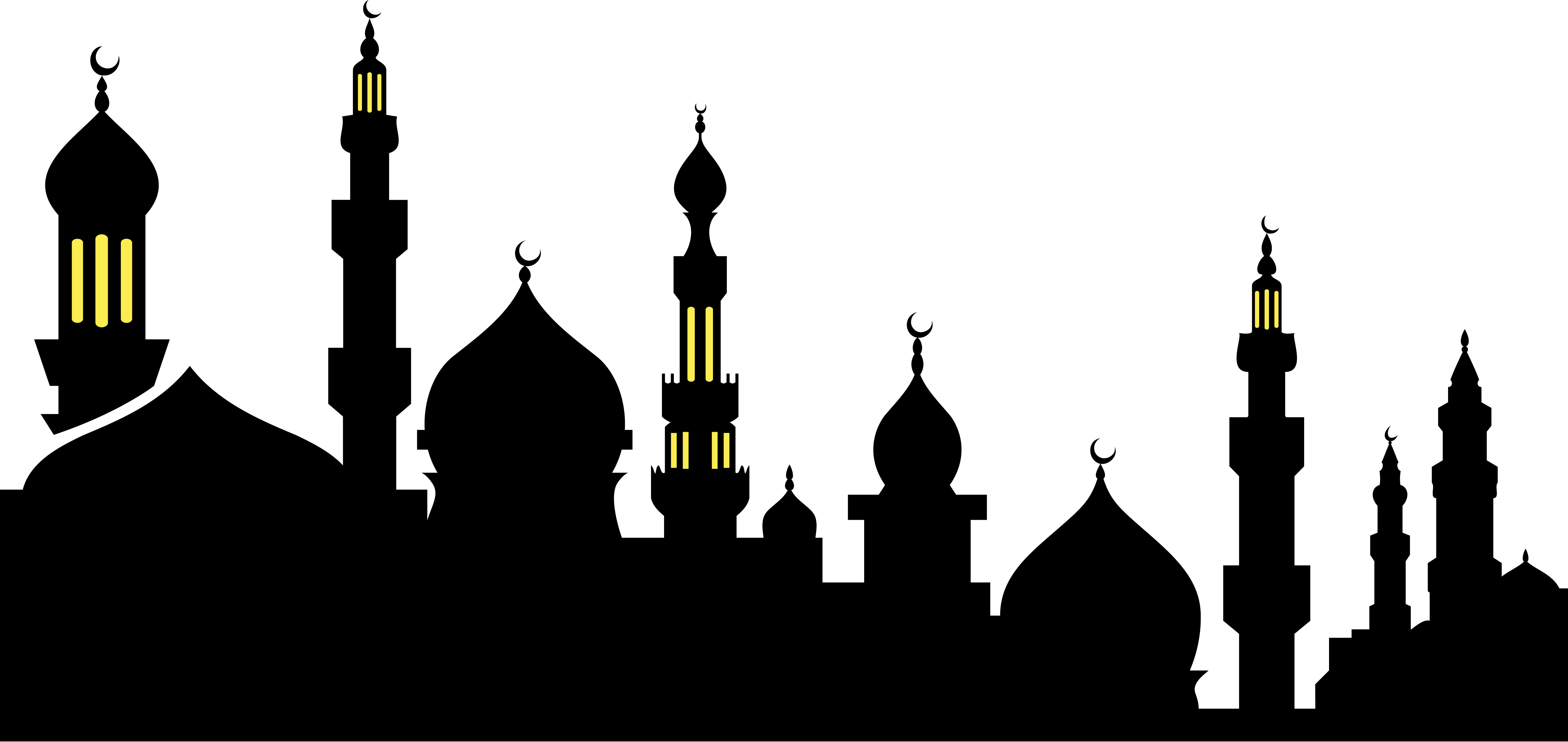 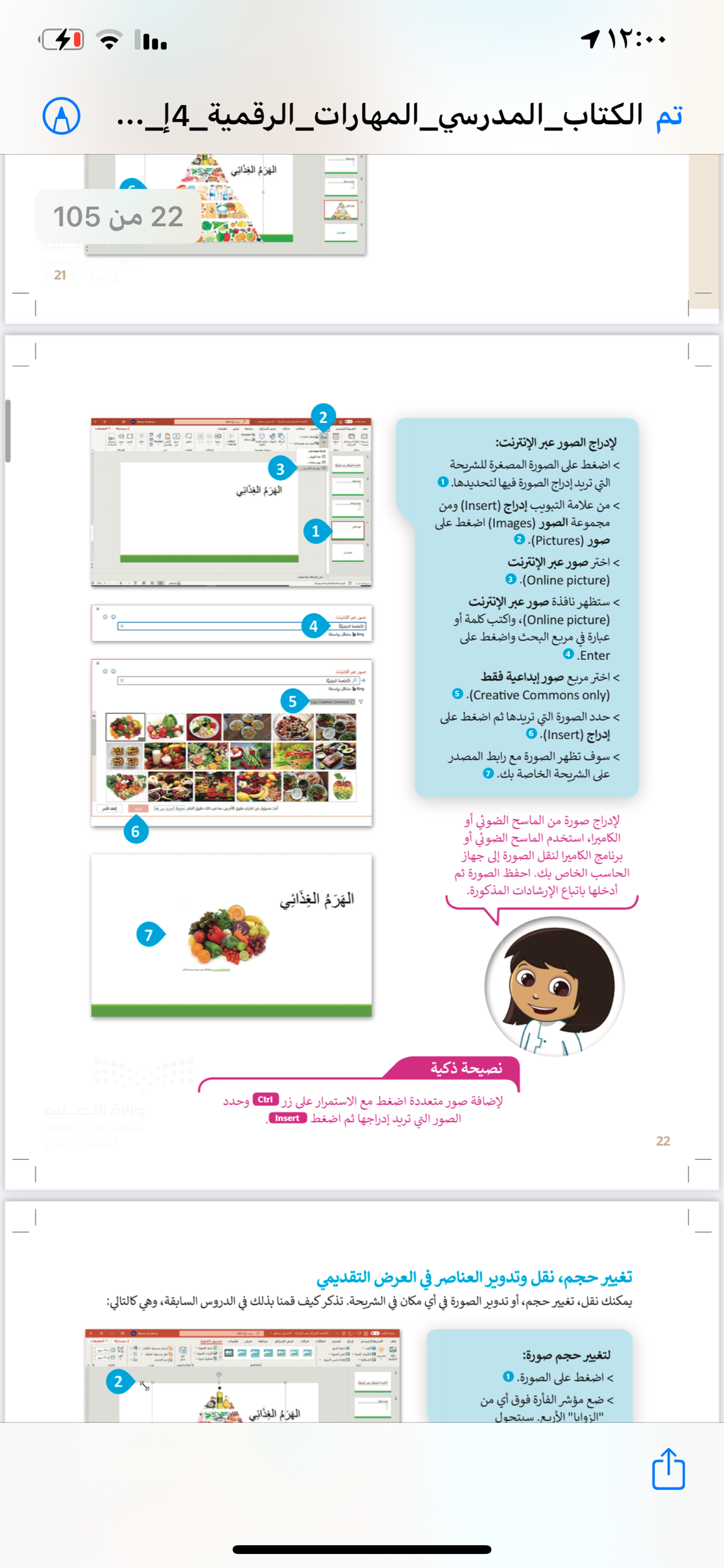 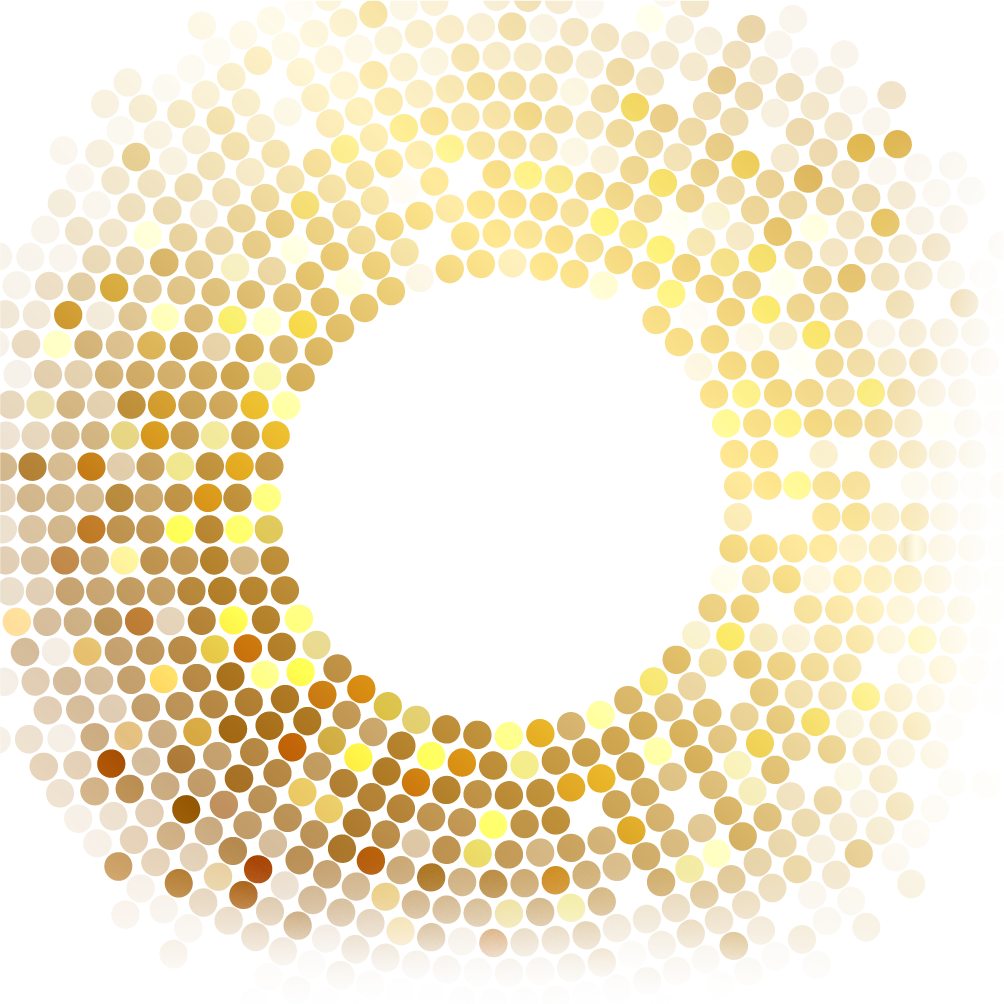 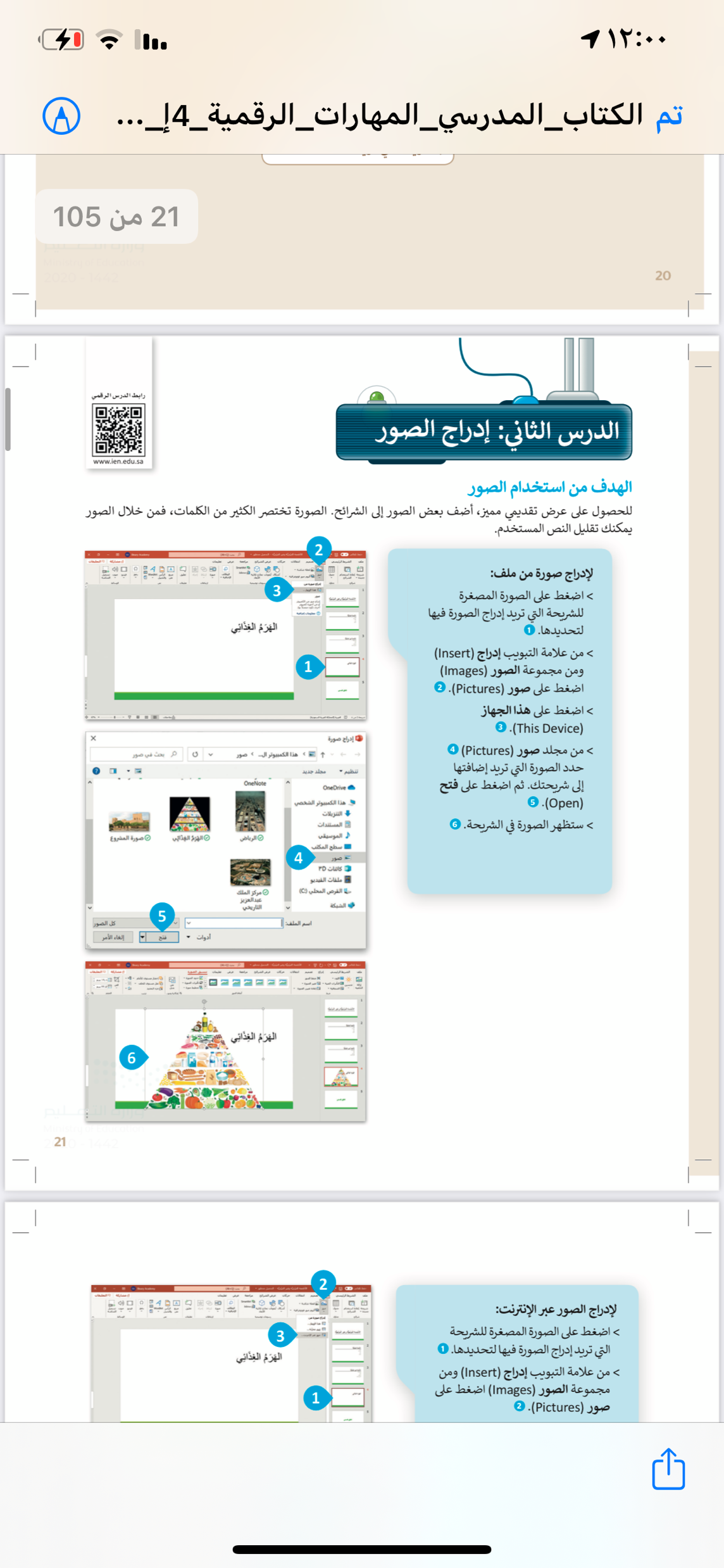 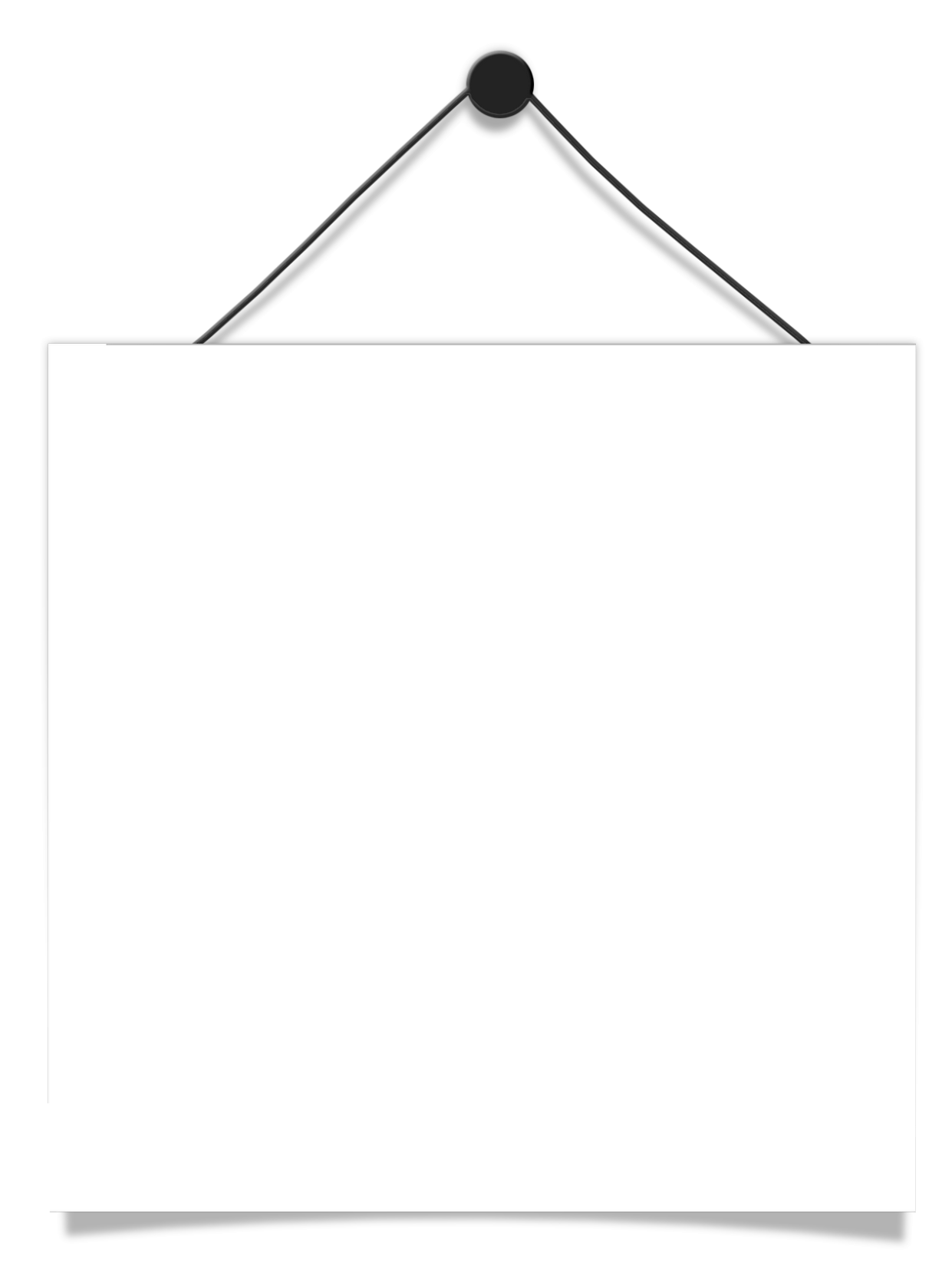 ص٢١
ص٢٢
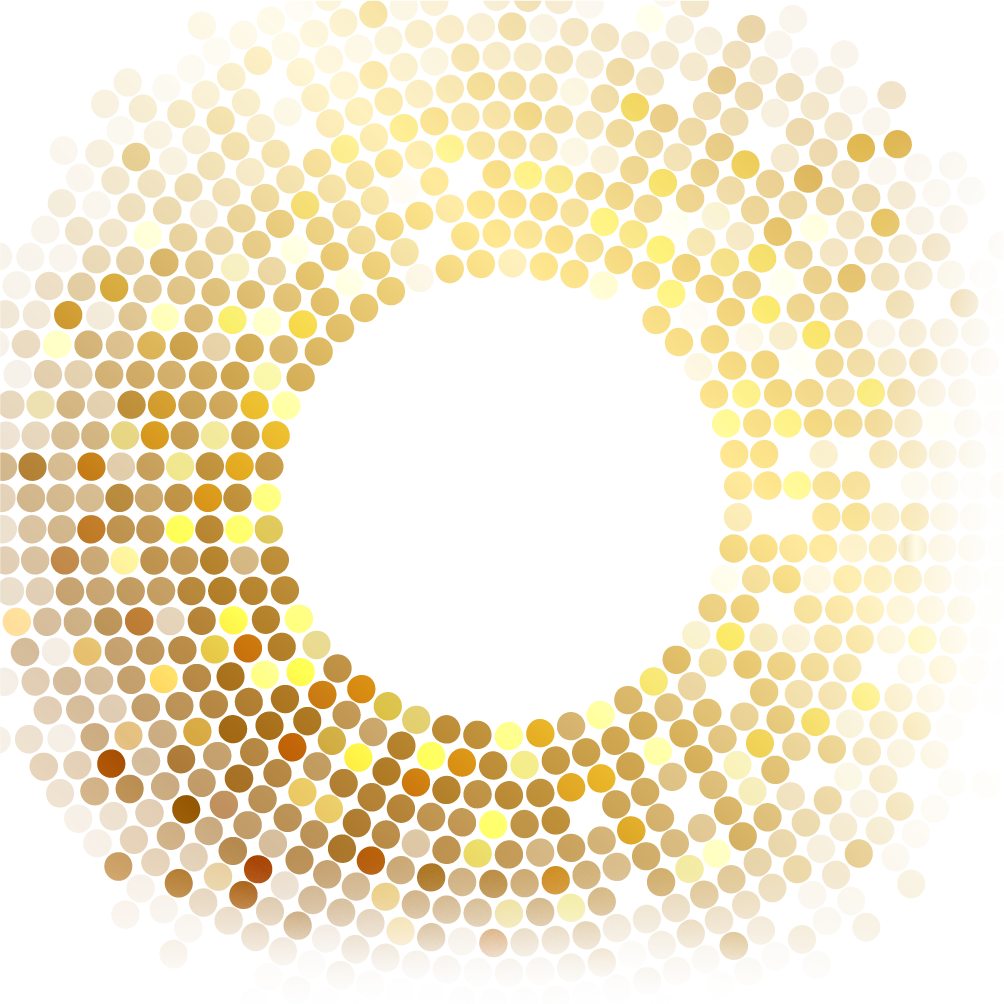 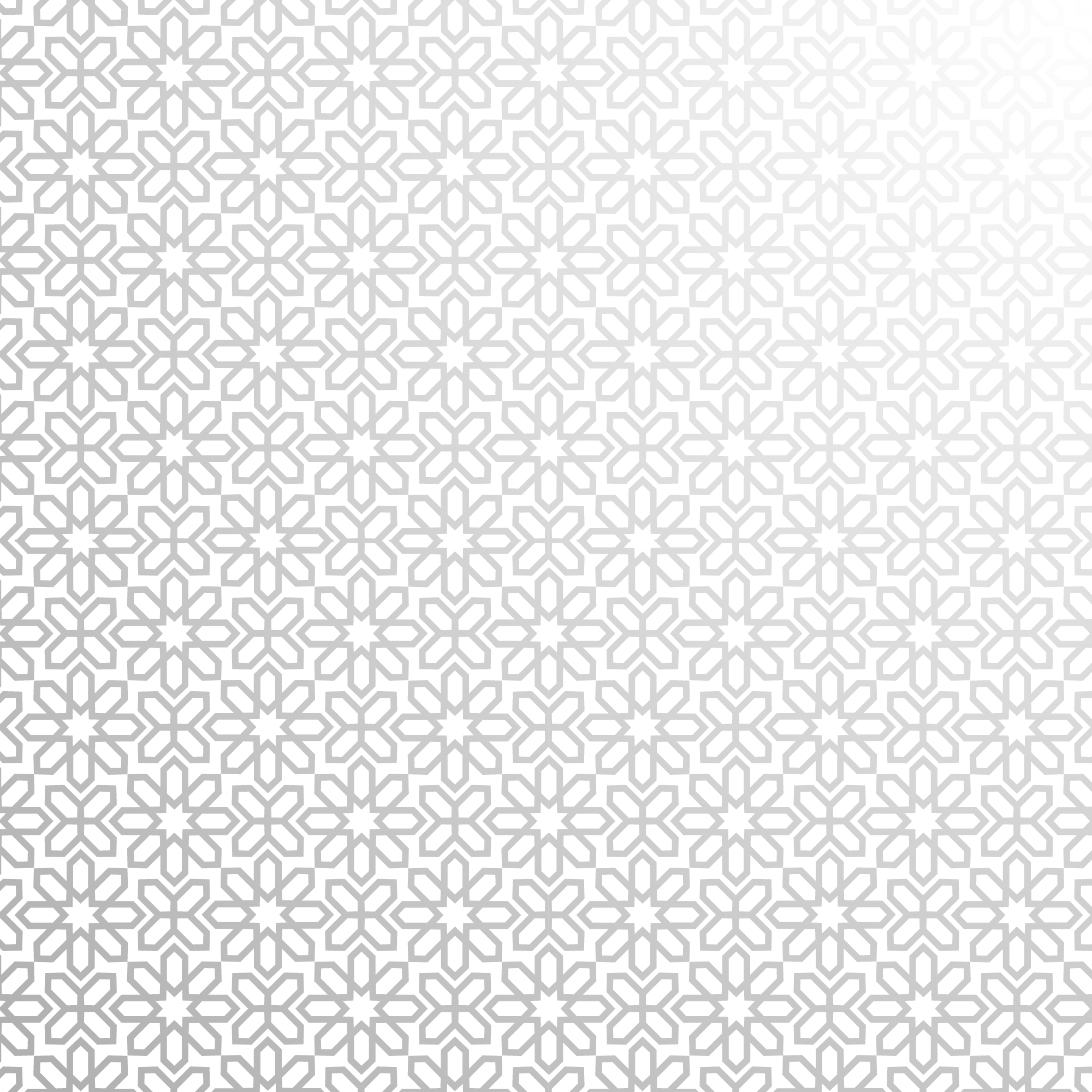 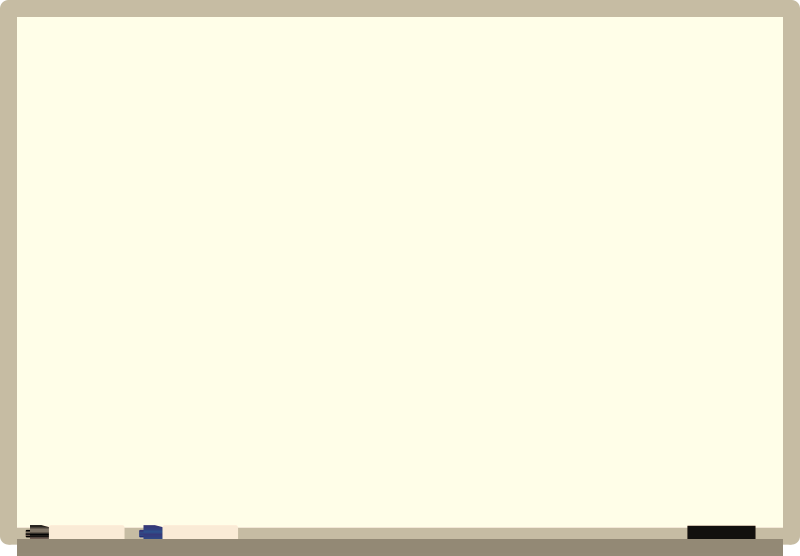 تغيير حجم
نقل وتدوير العناصر 
في العرض التقديمي
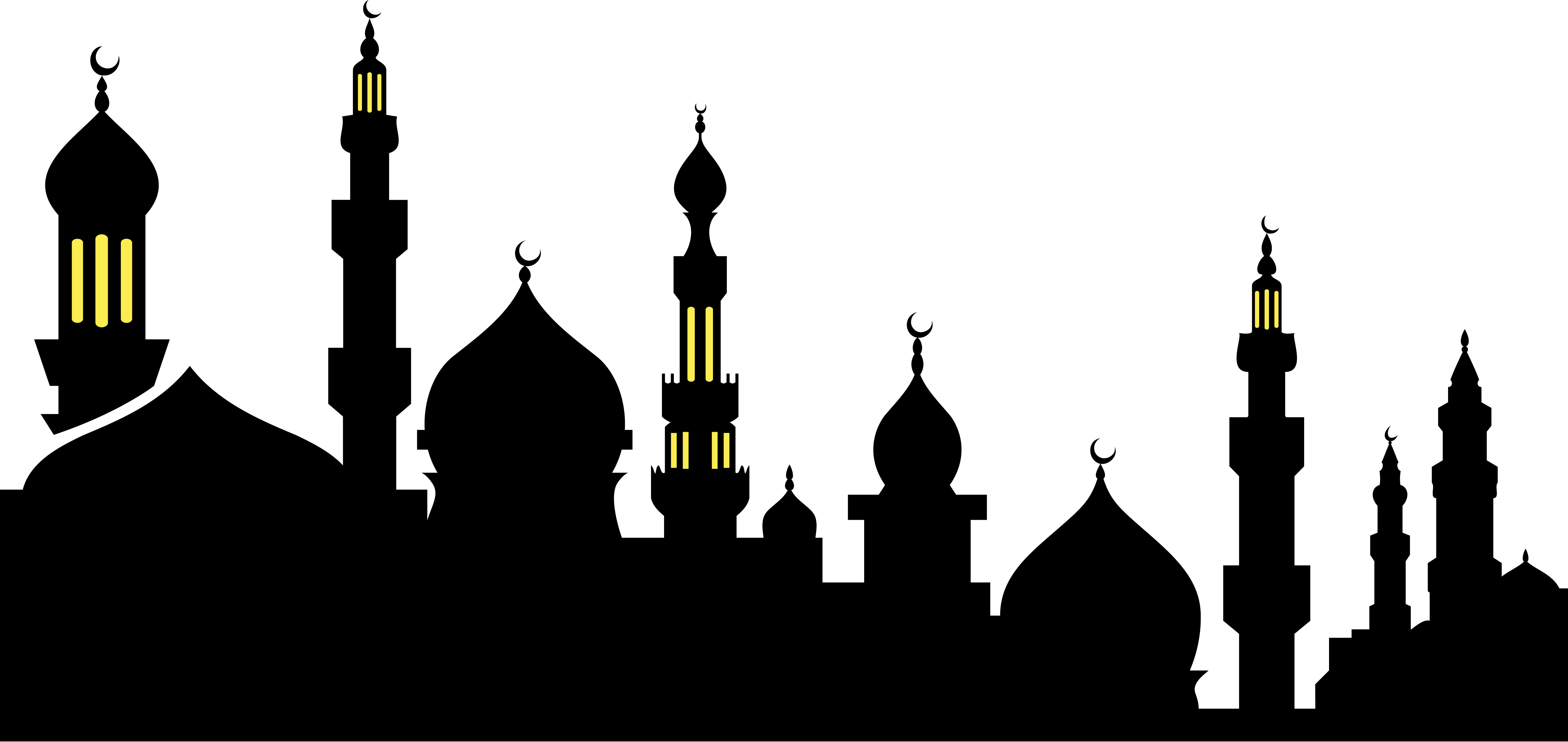 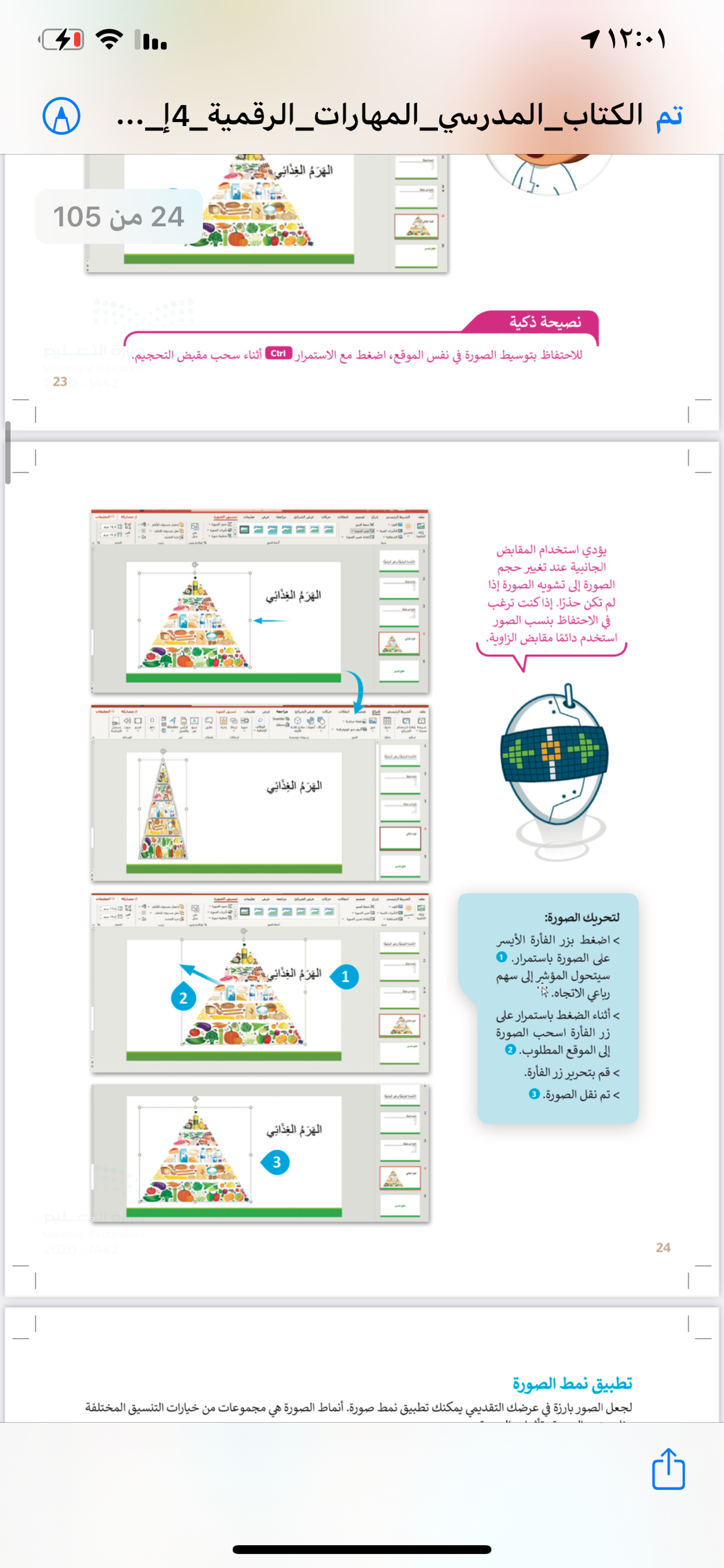 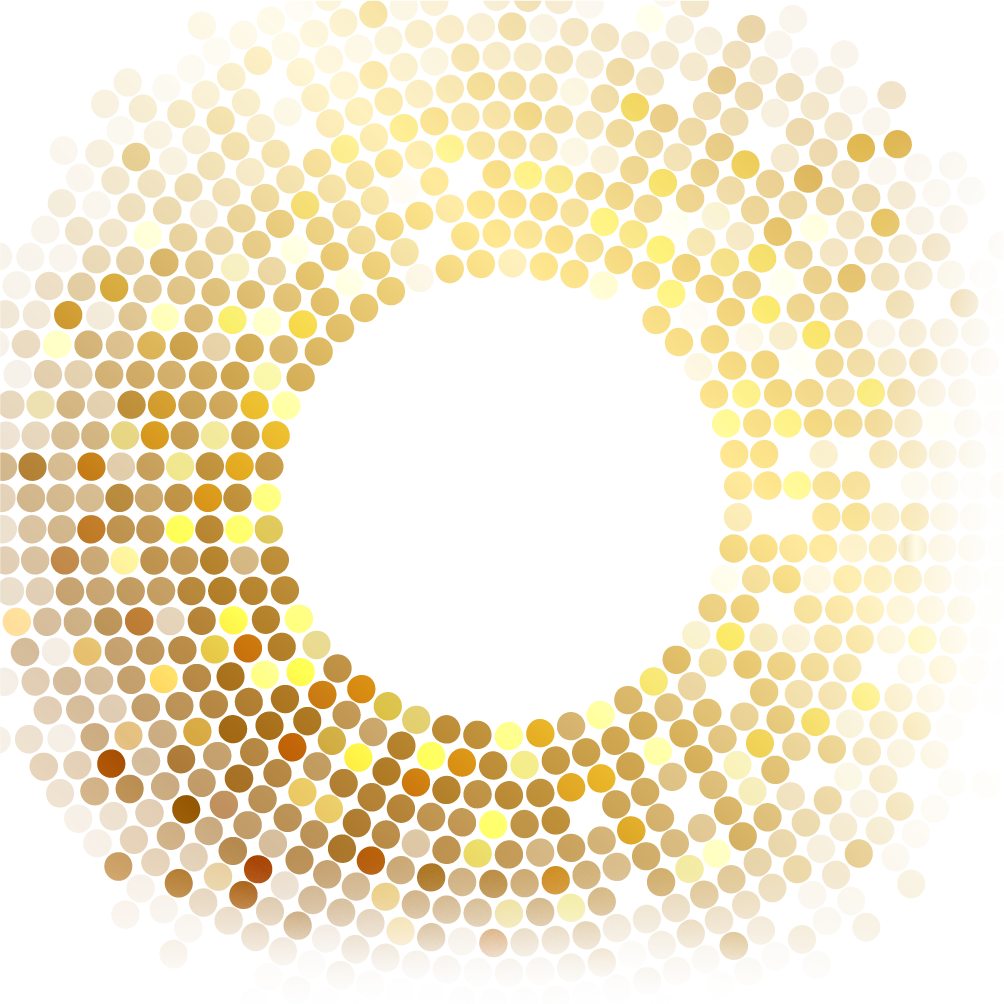 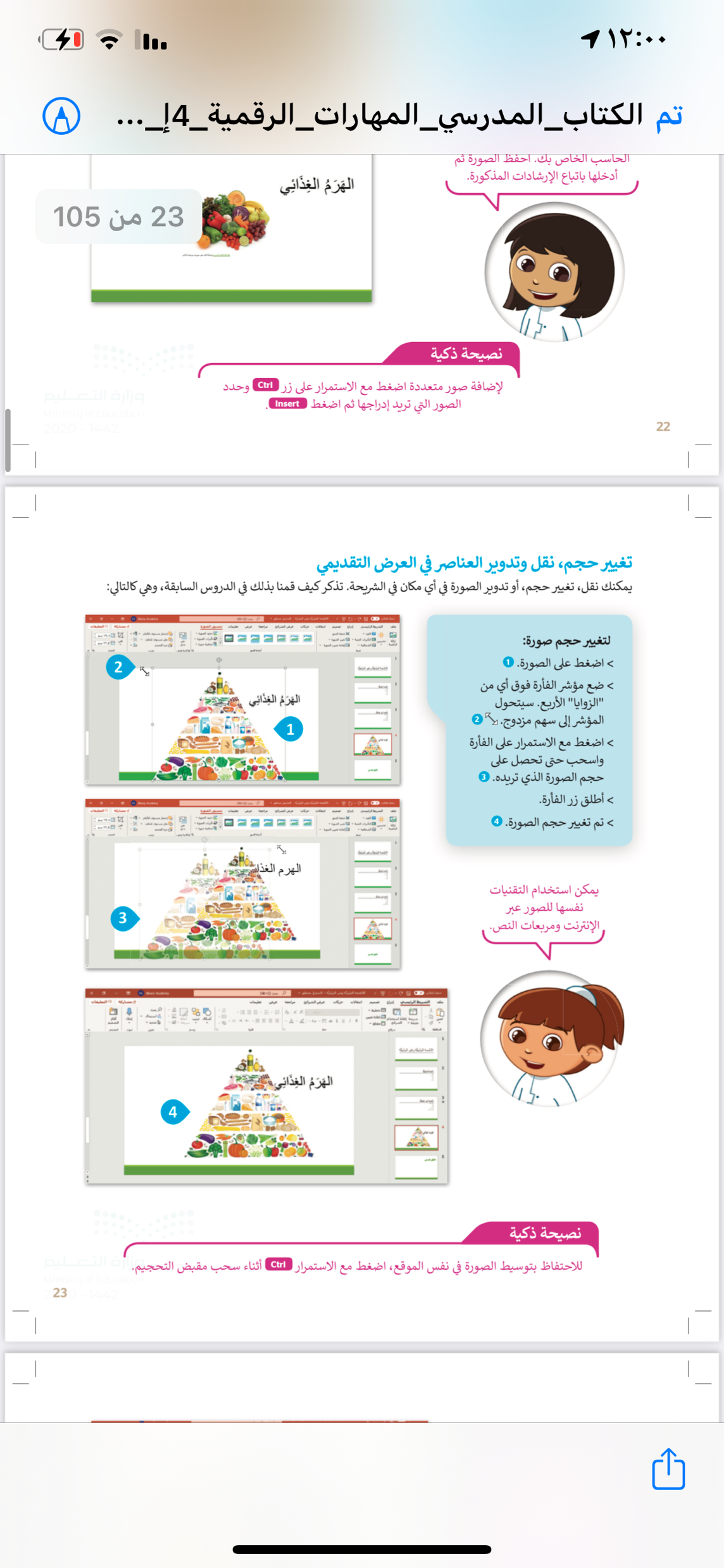 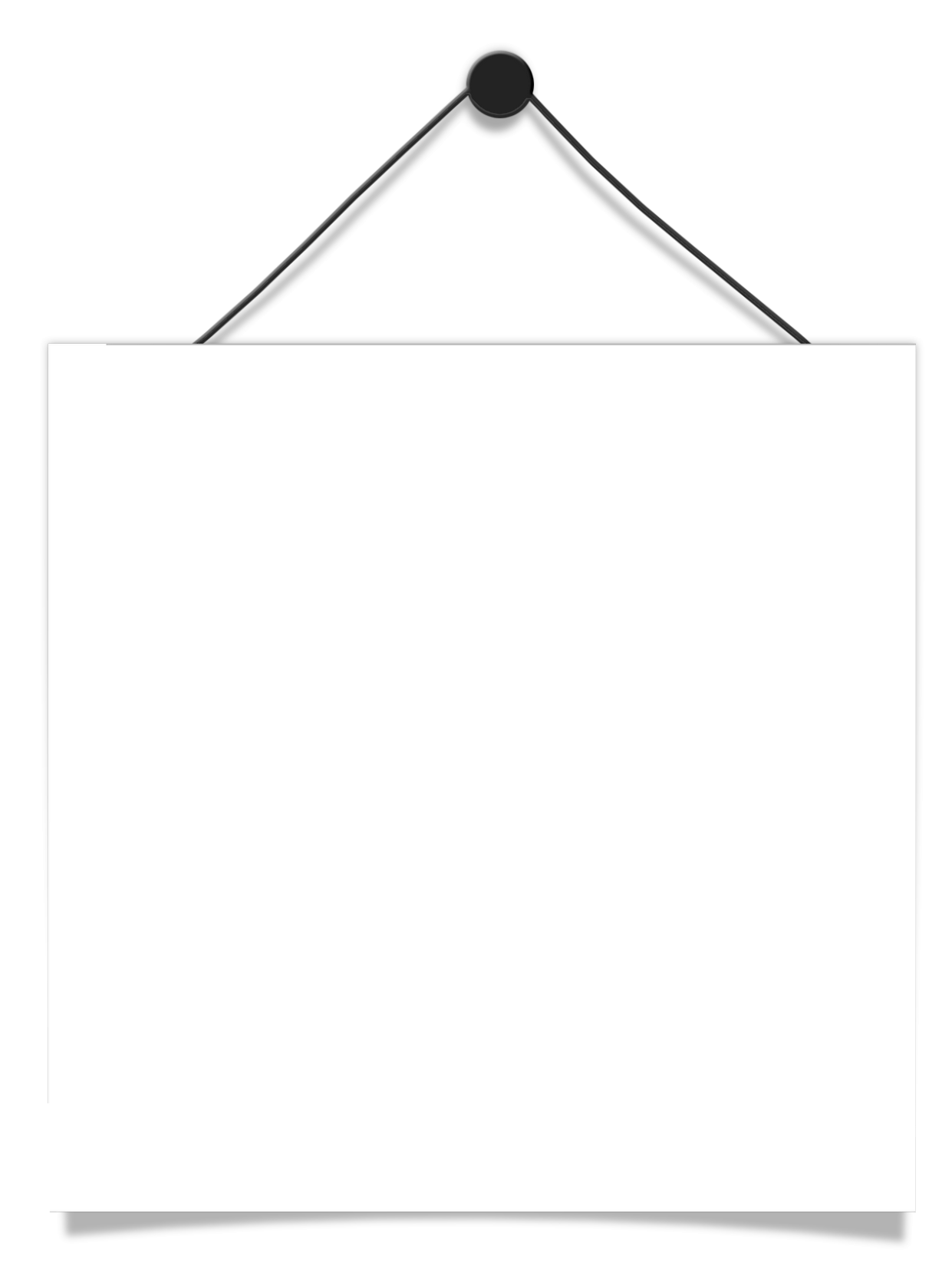 ص٢٣
ص٢٤
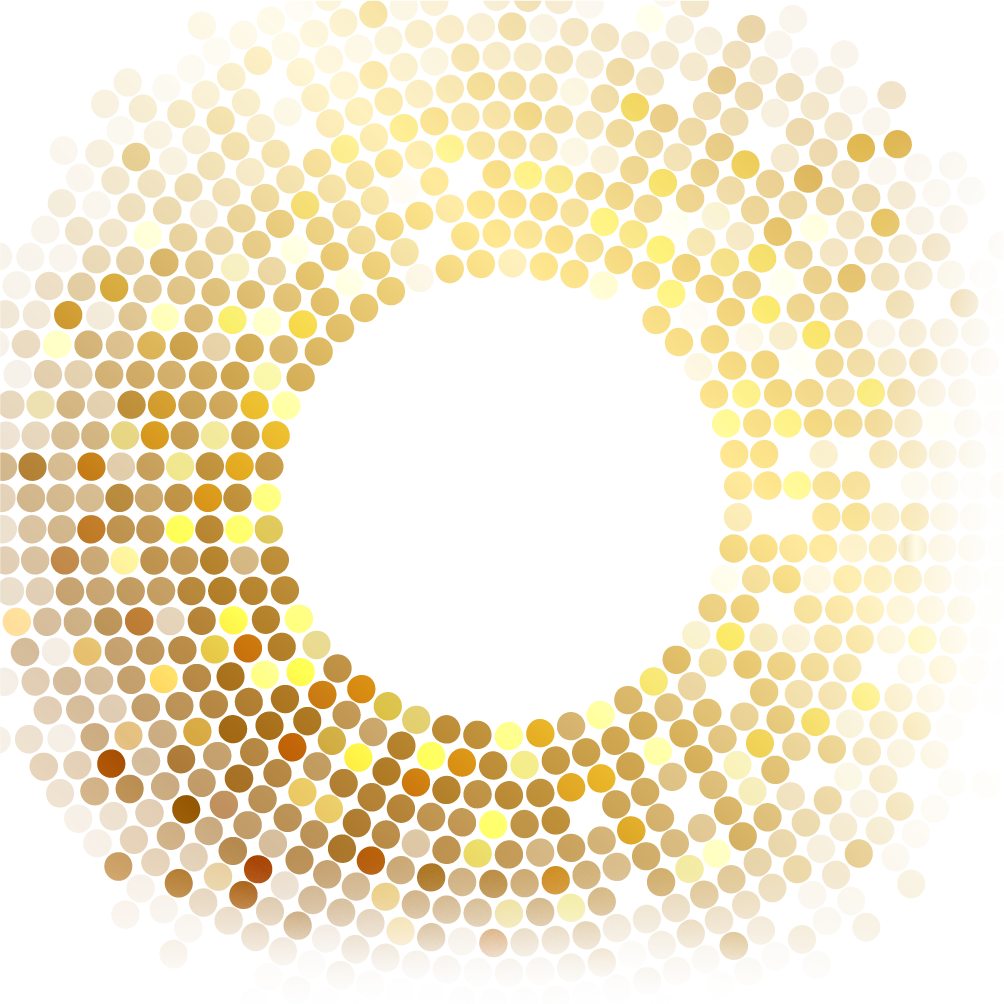 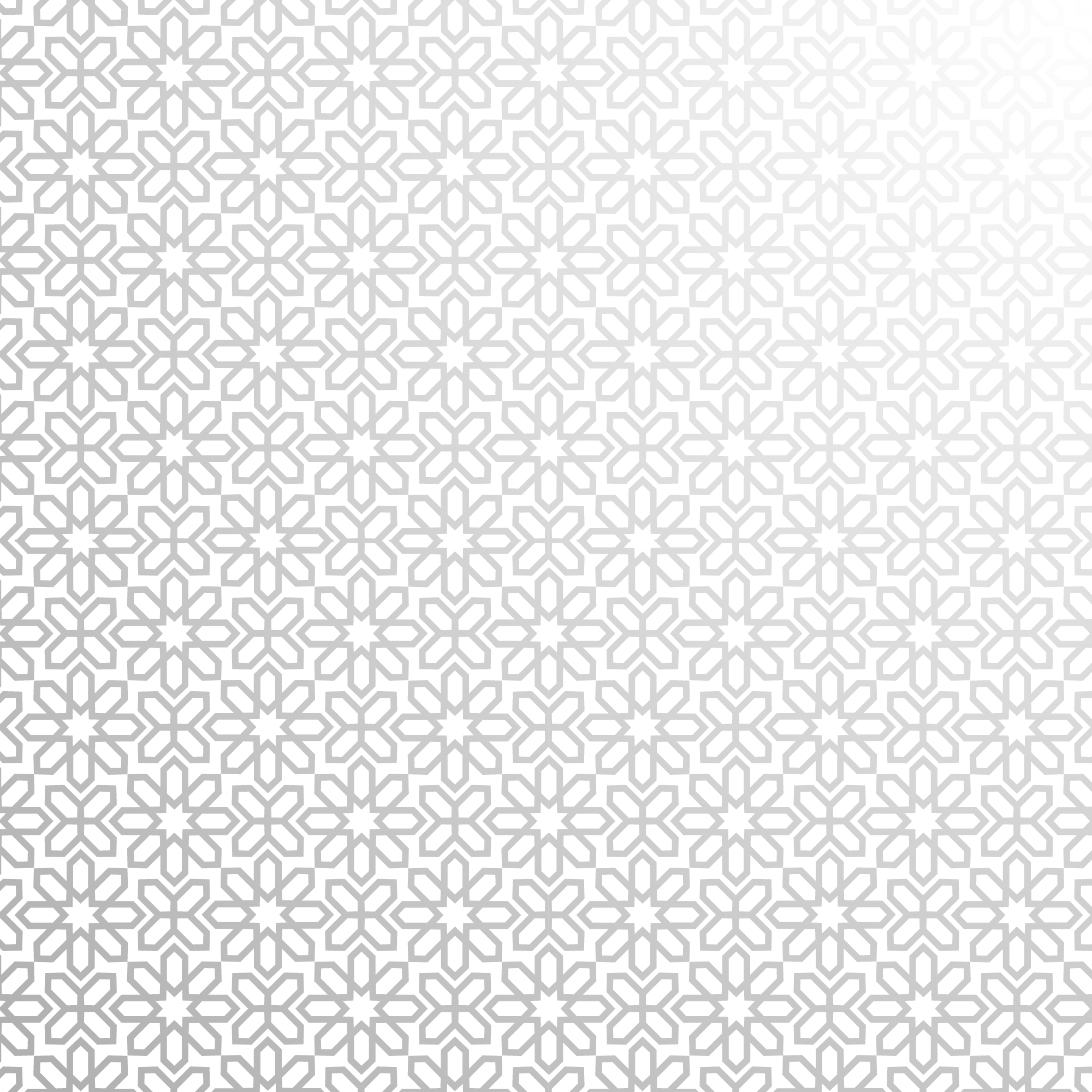 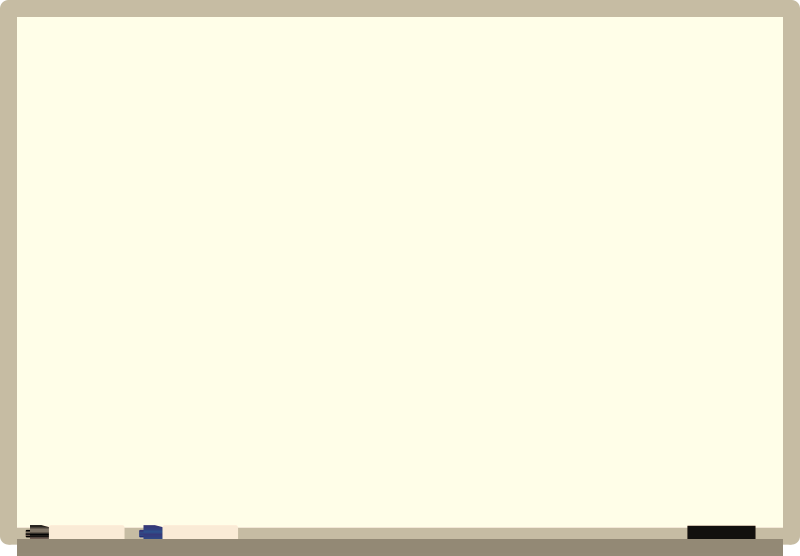 تطبيق نمط الصورة
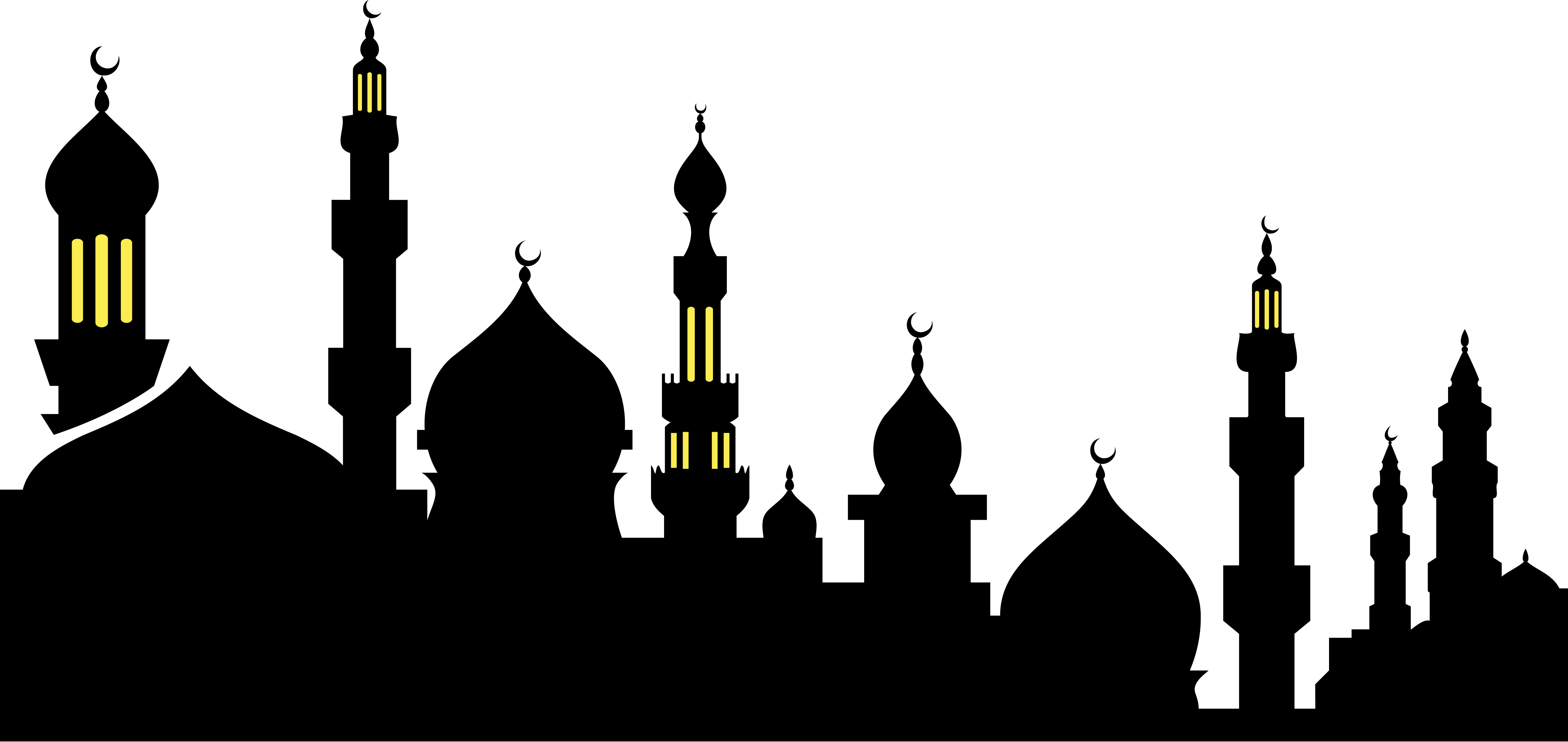 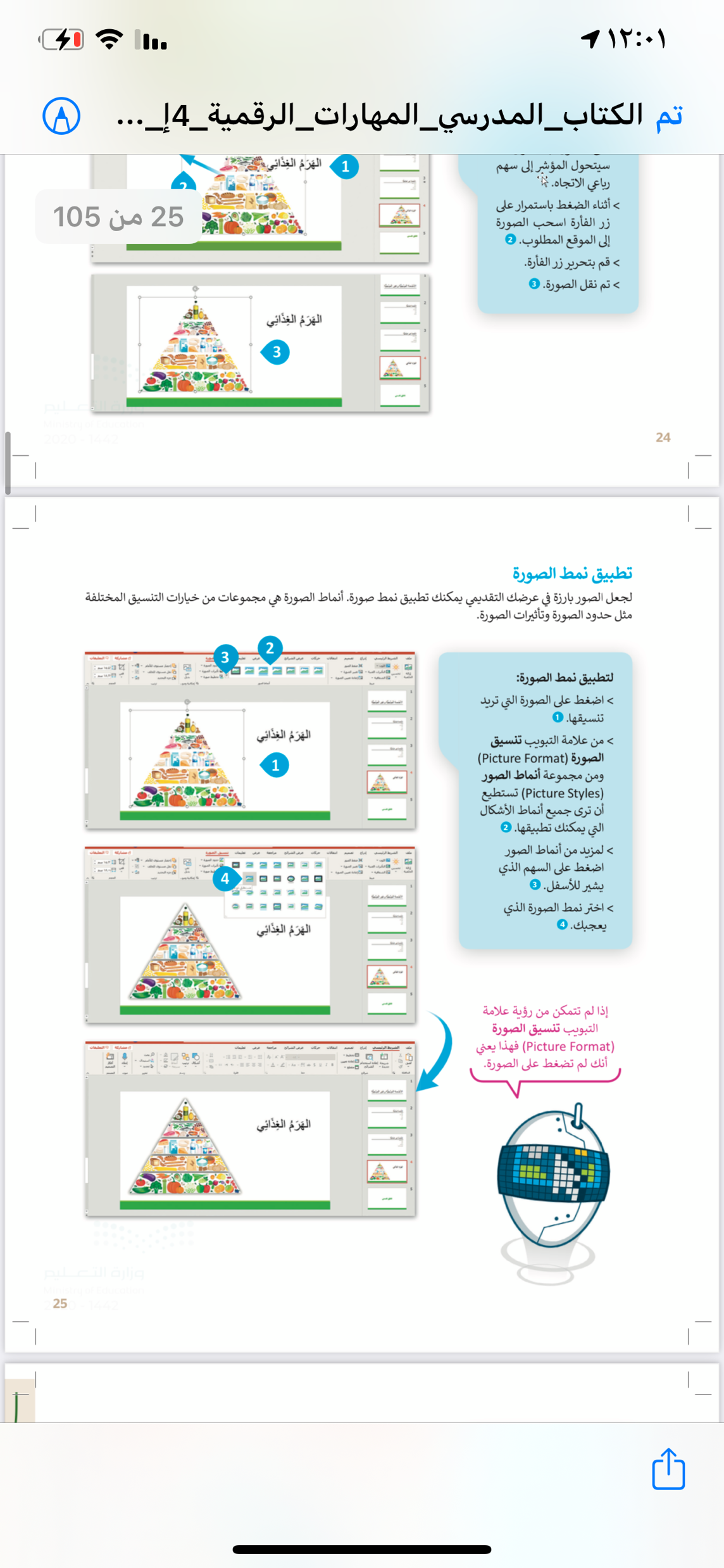 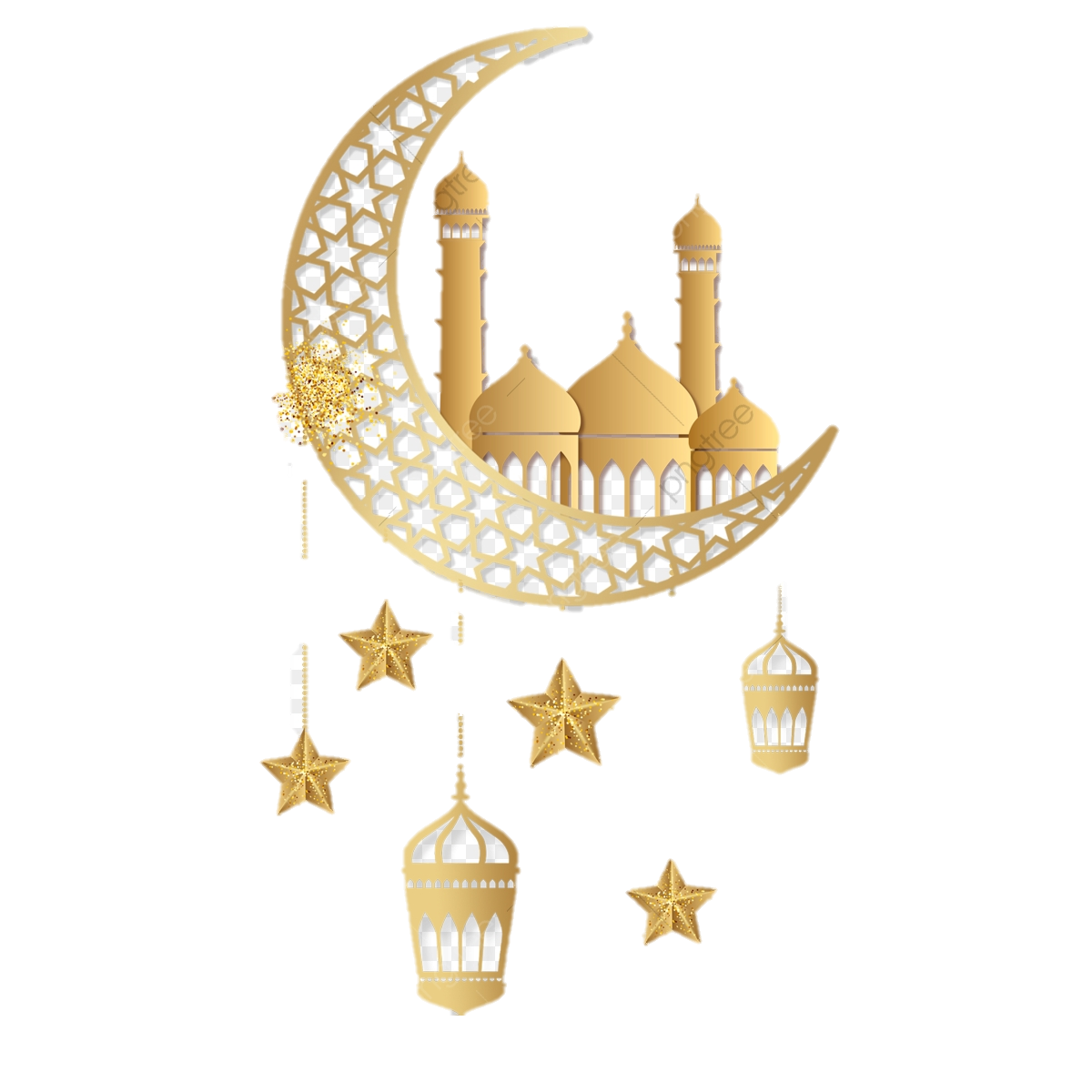 ص ٢٥
ص٢٦
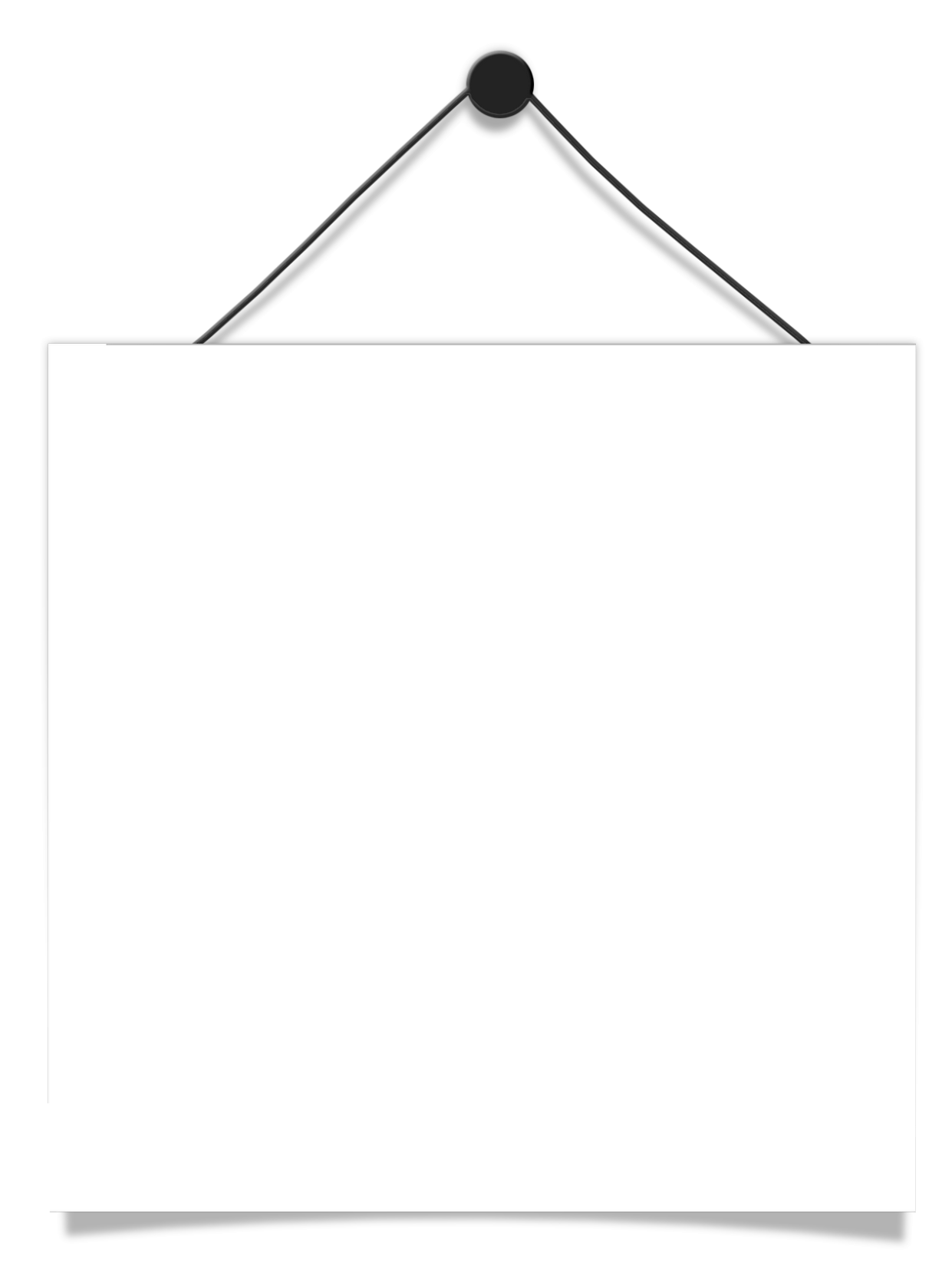 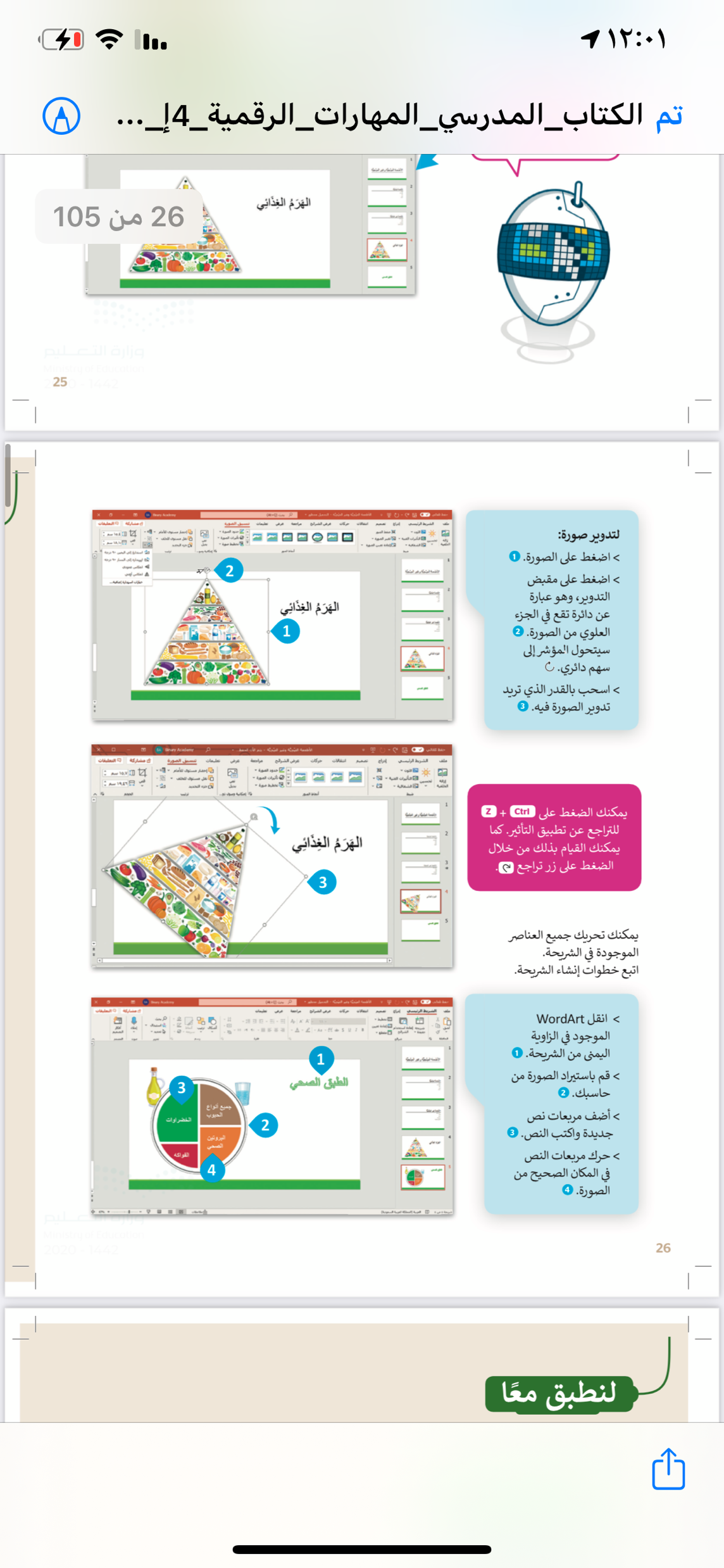 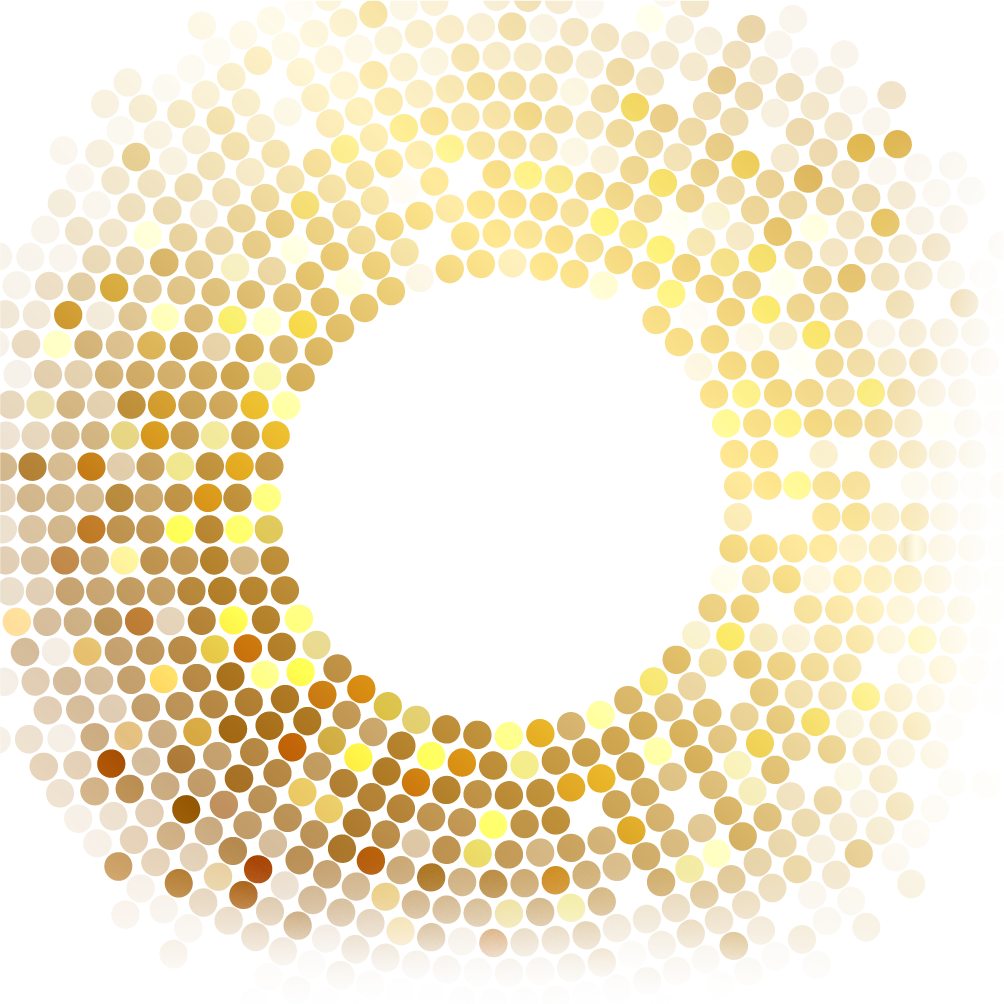 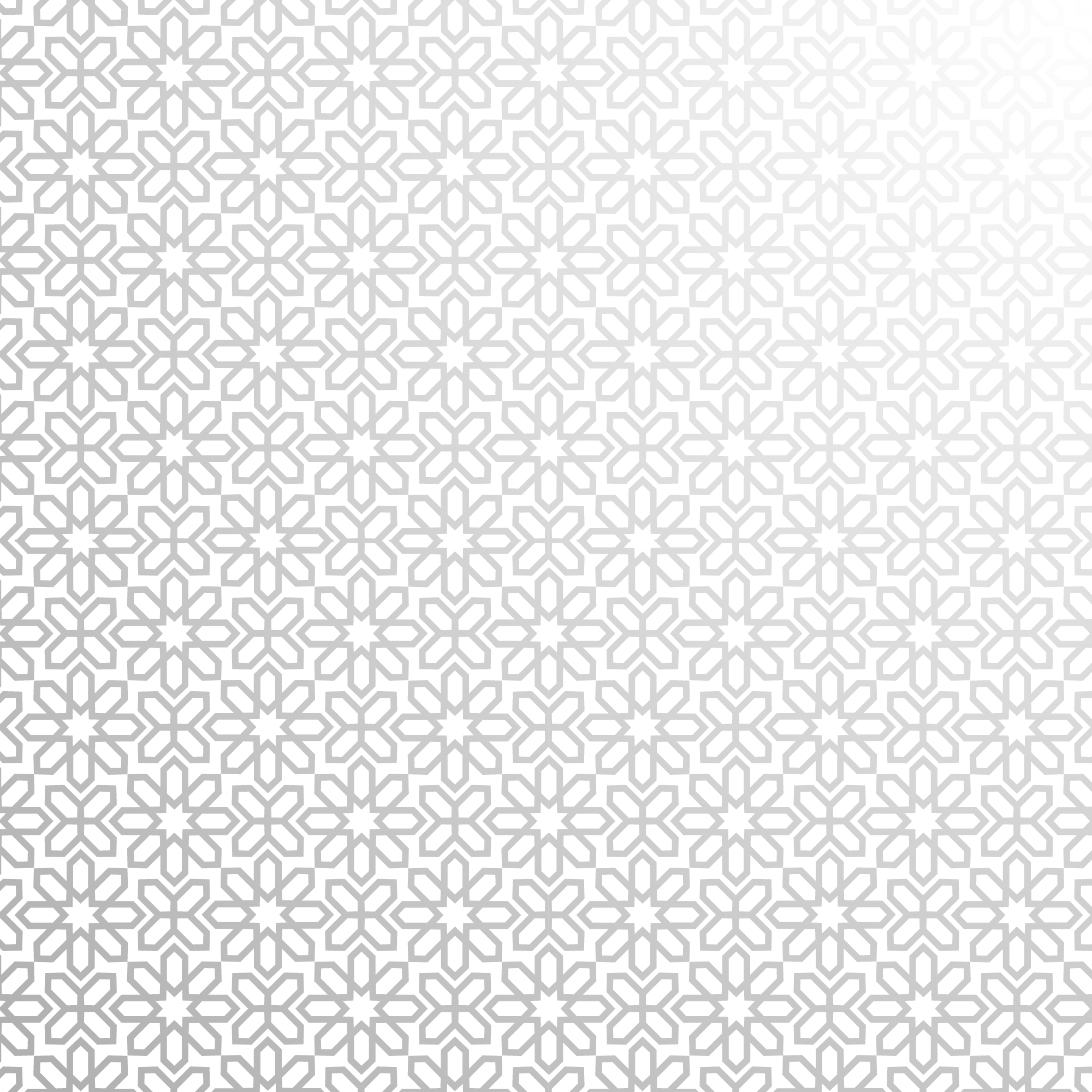 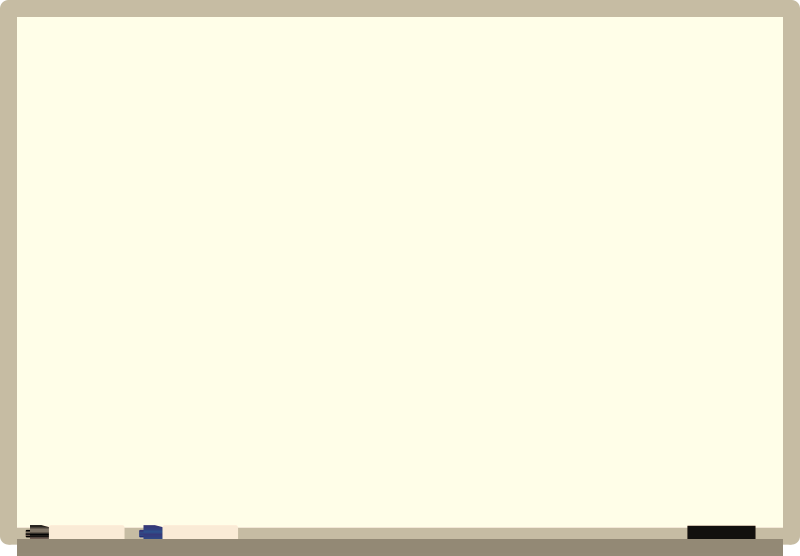 Word art
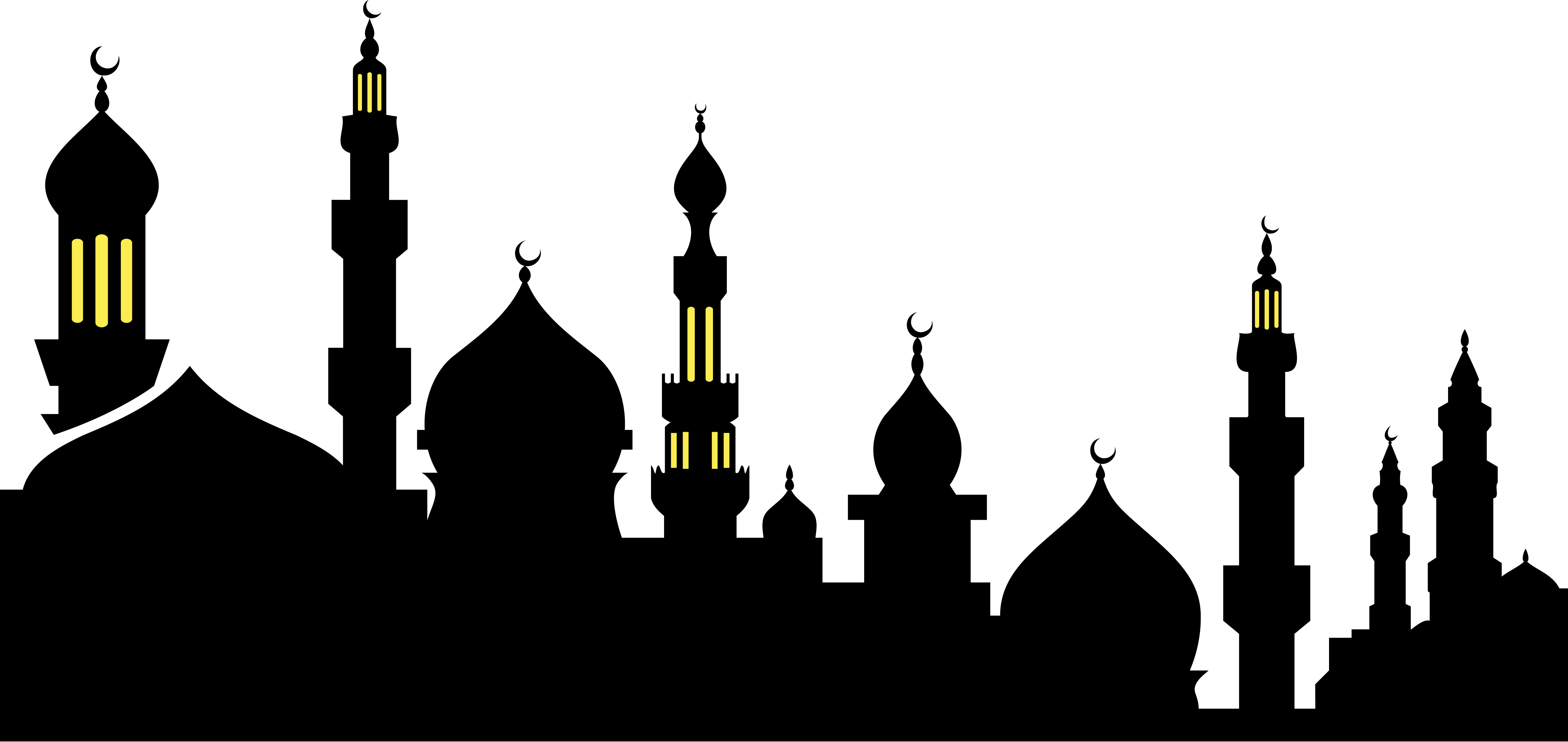 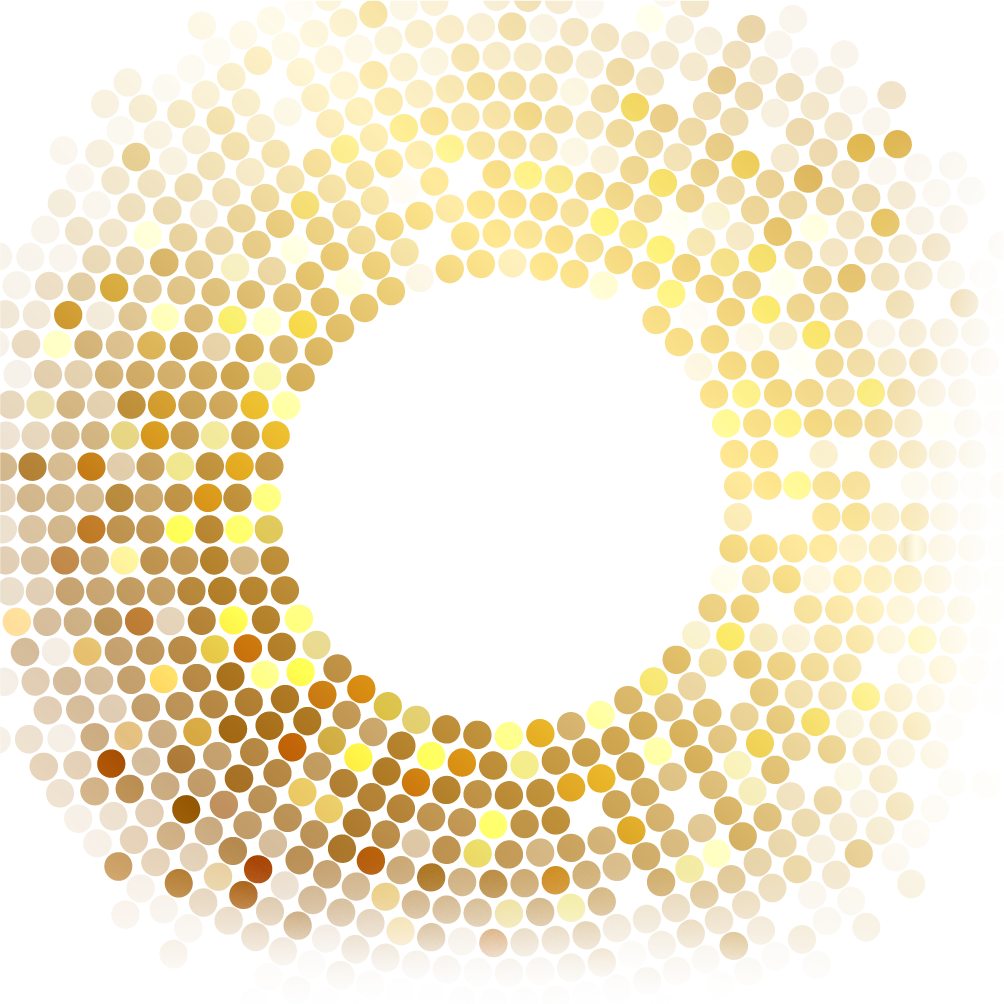 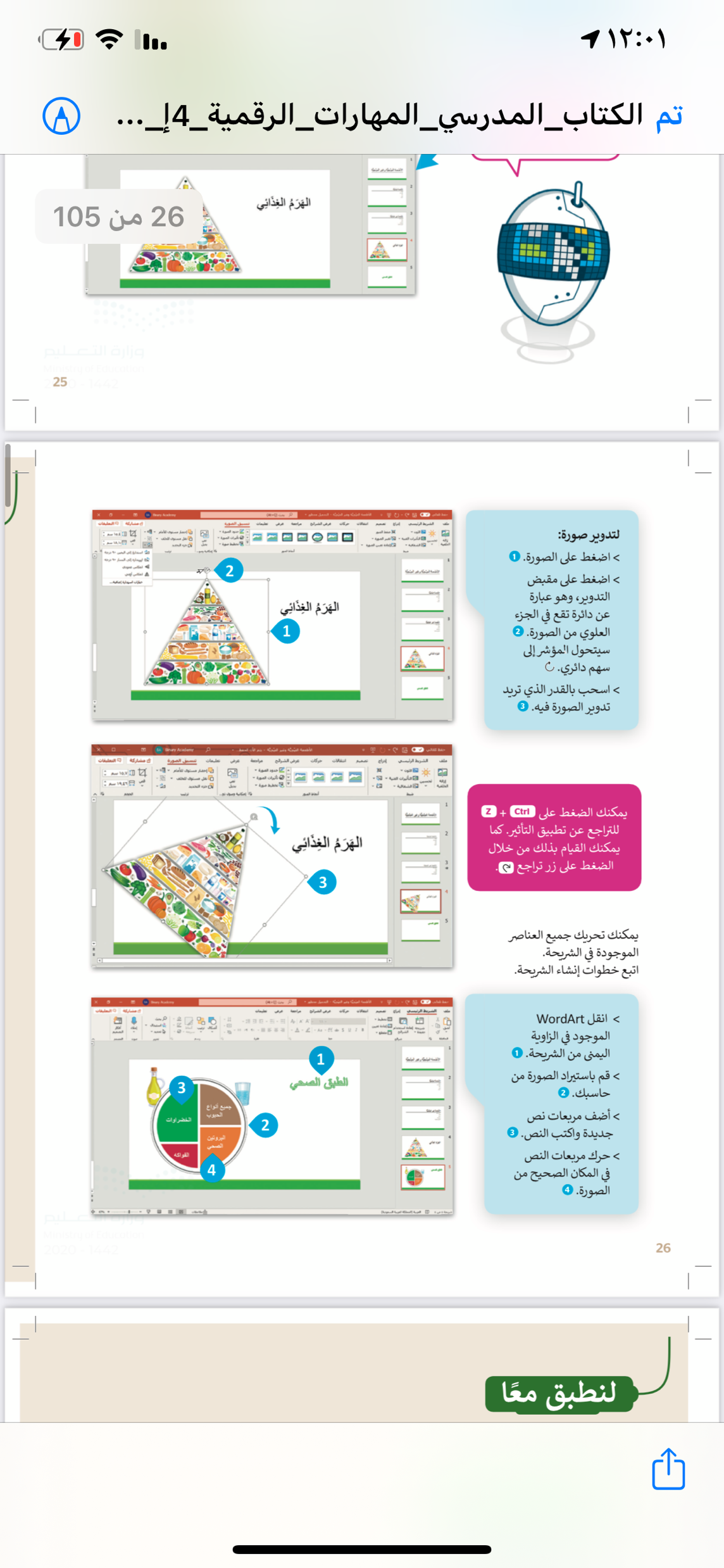 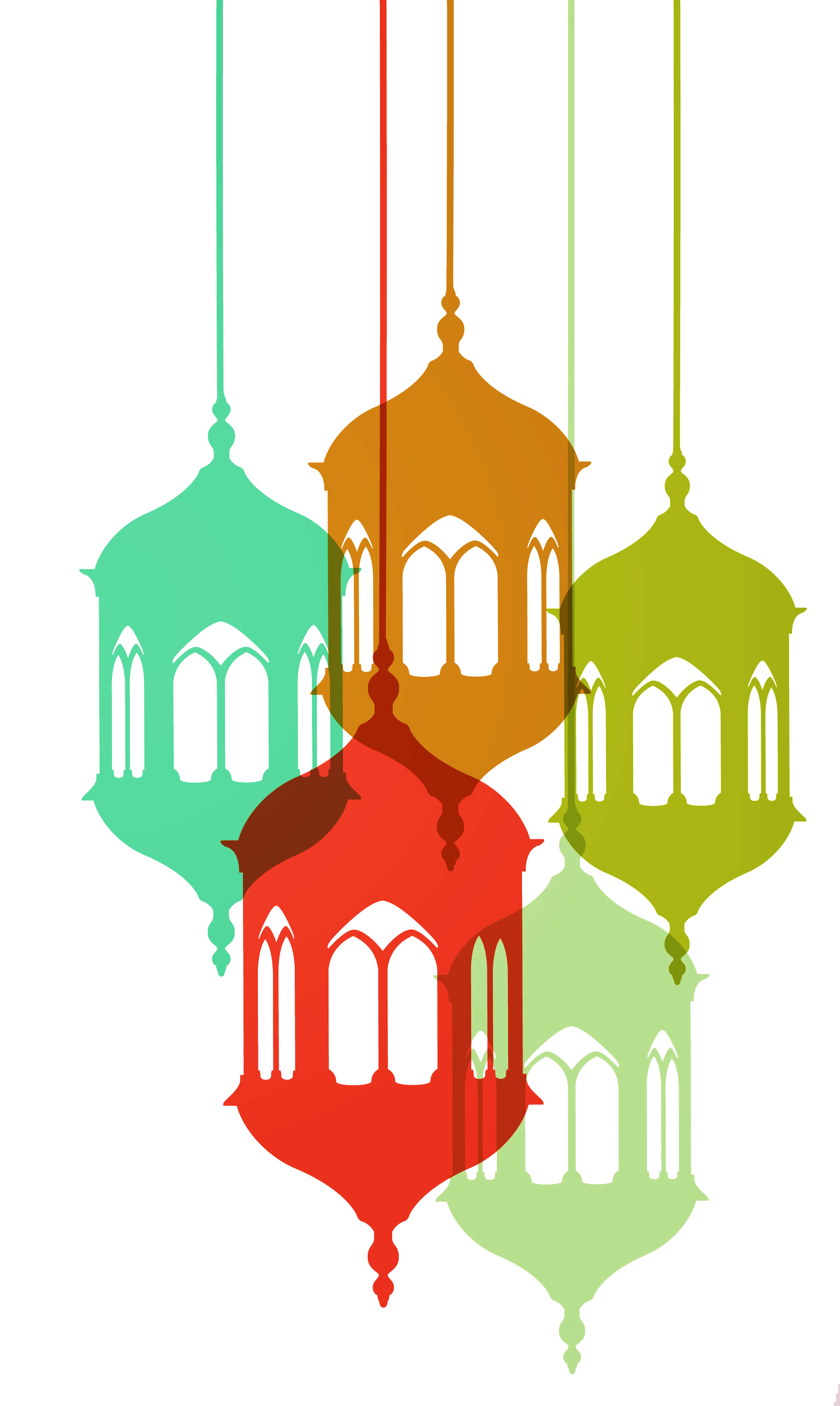 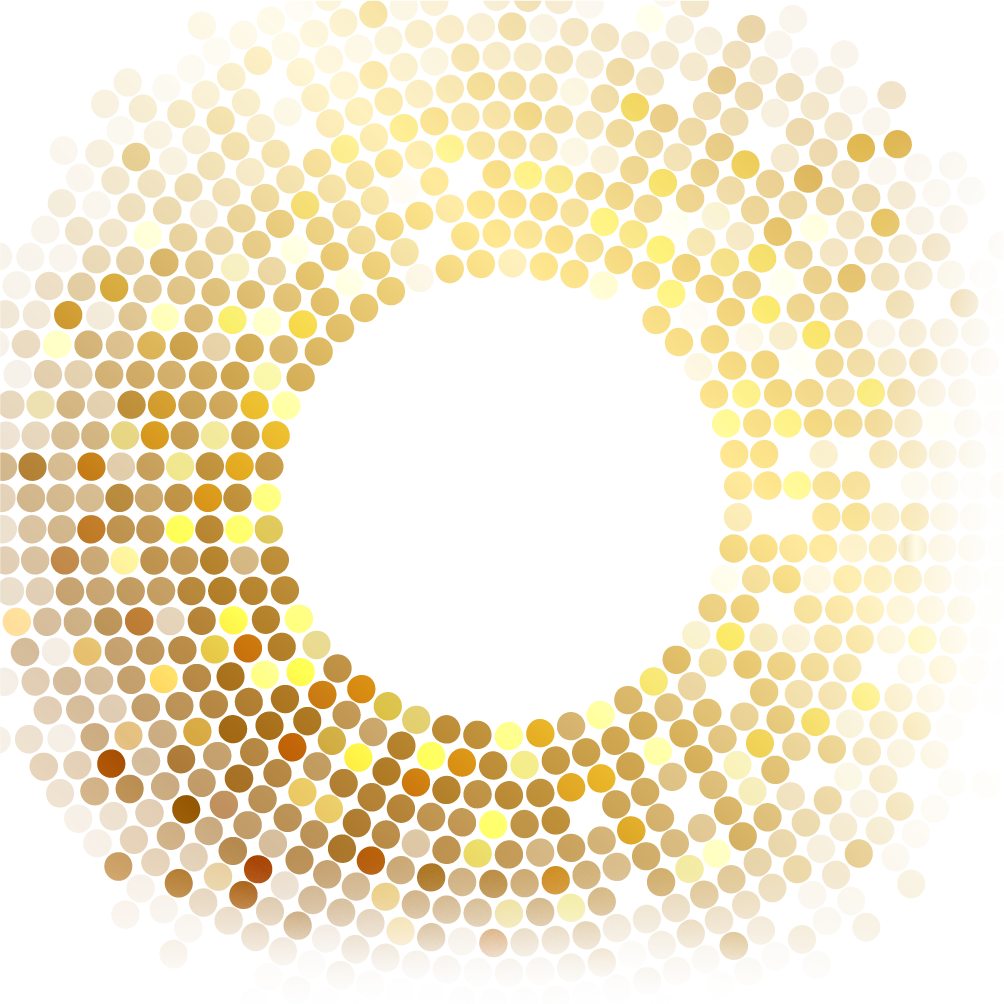 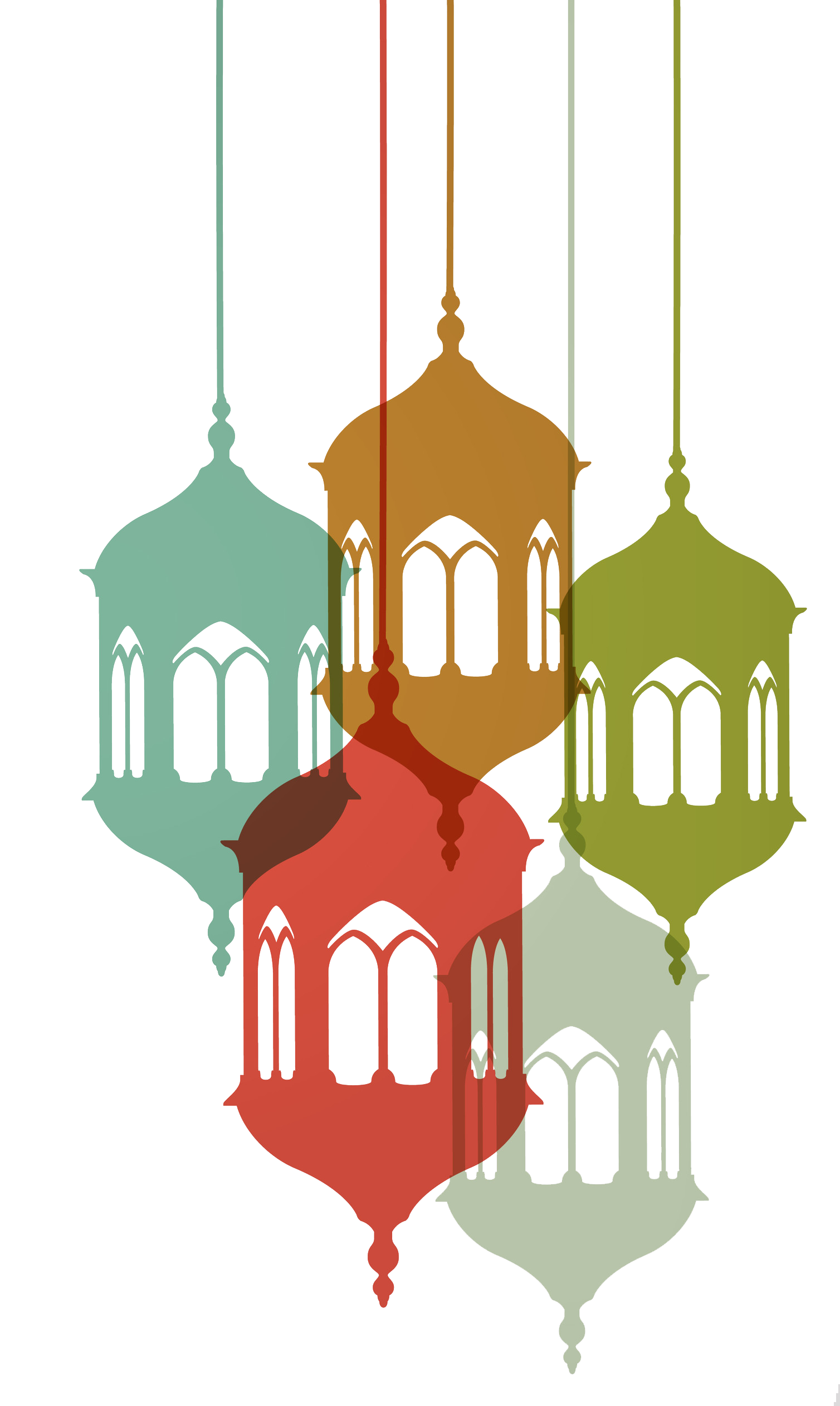 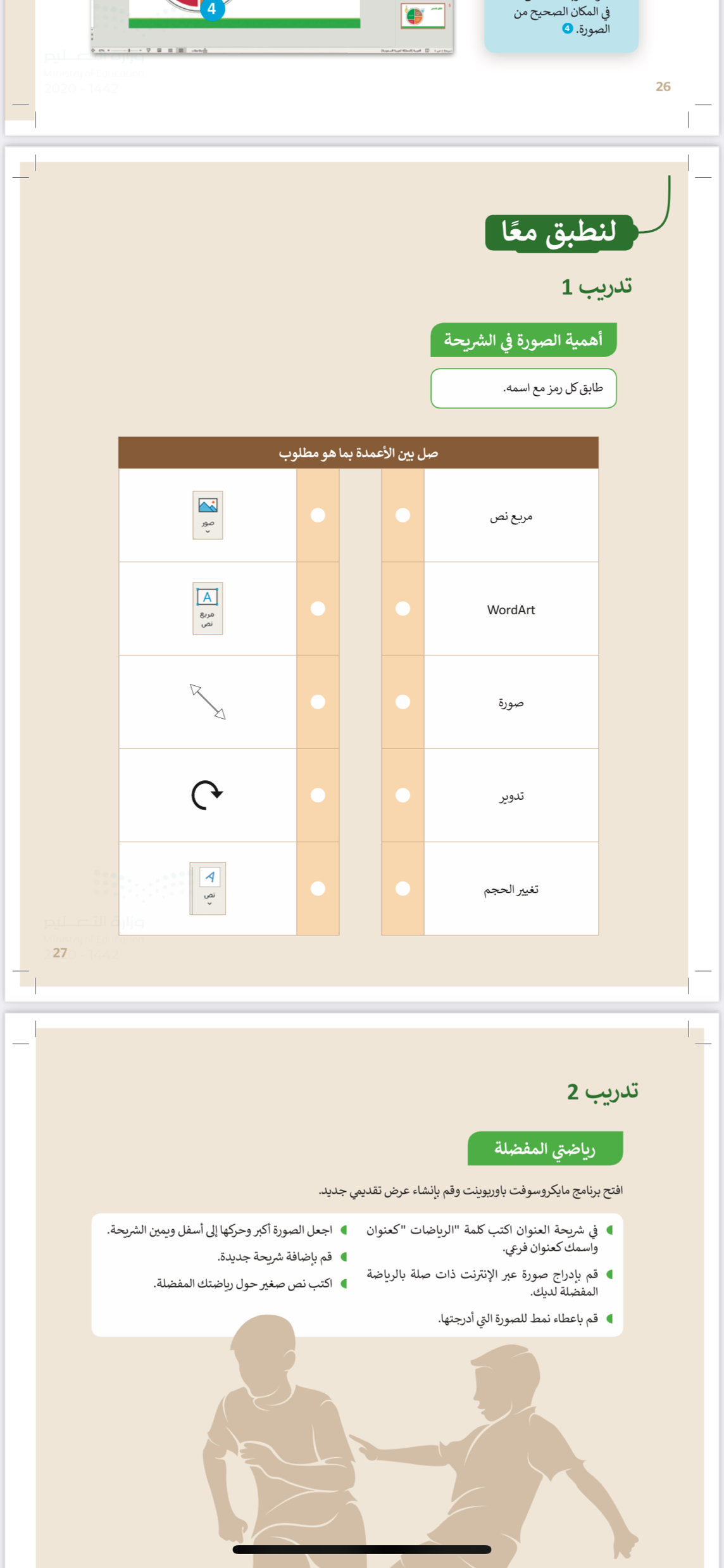 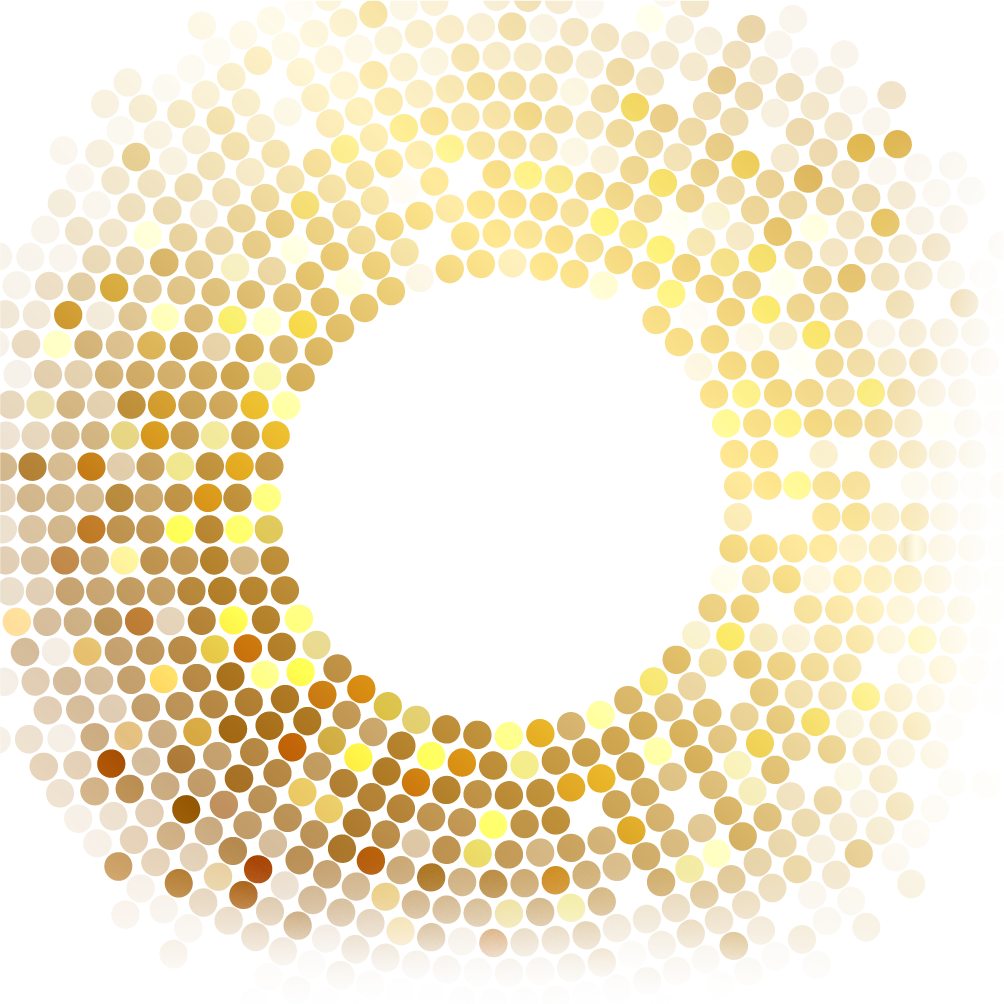 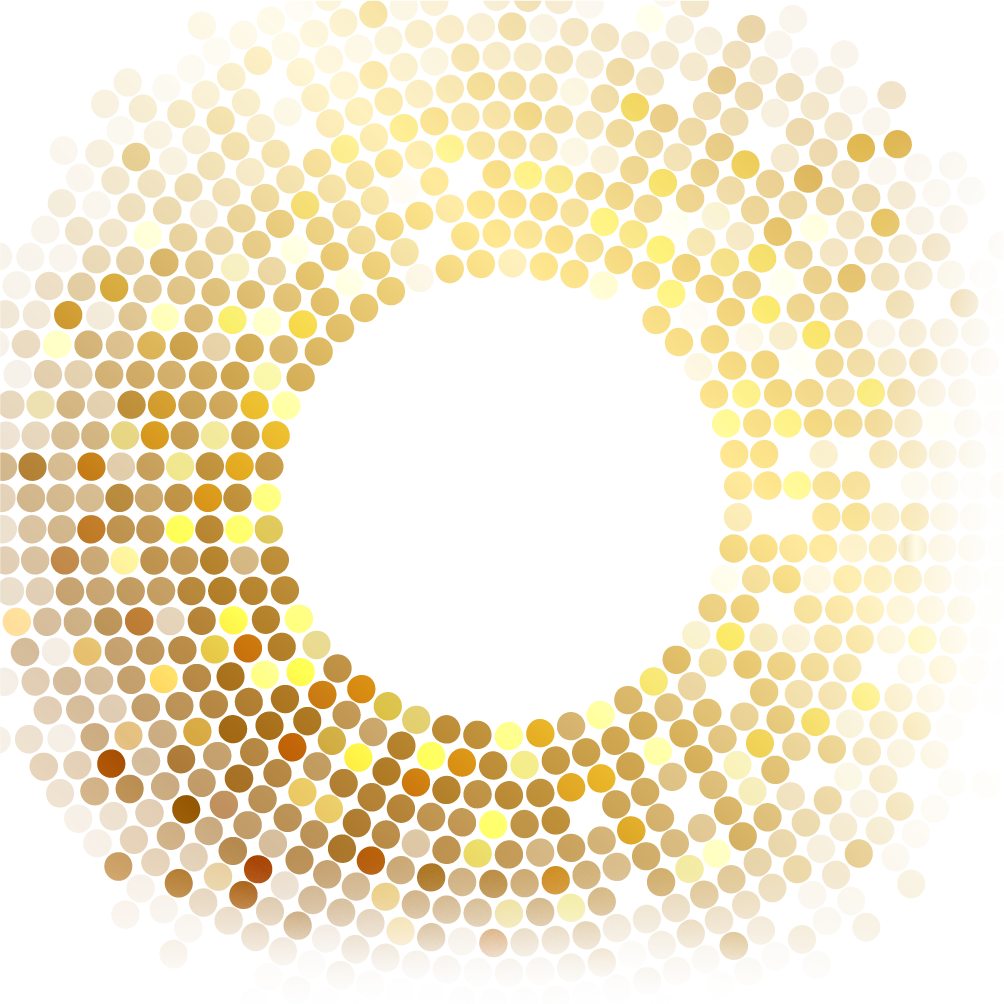 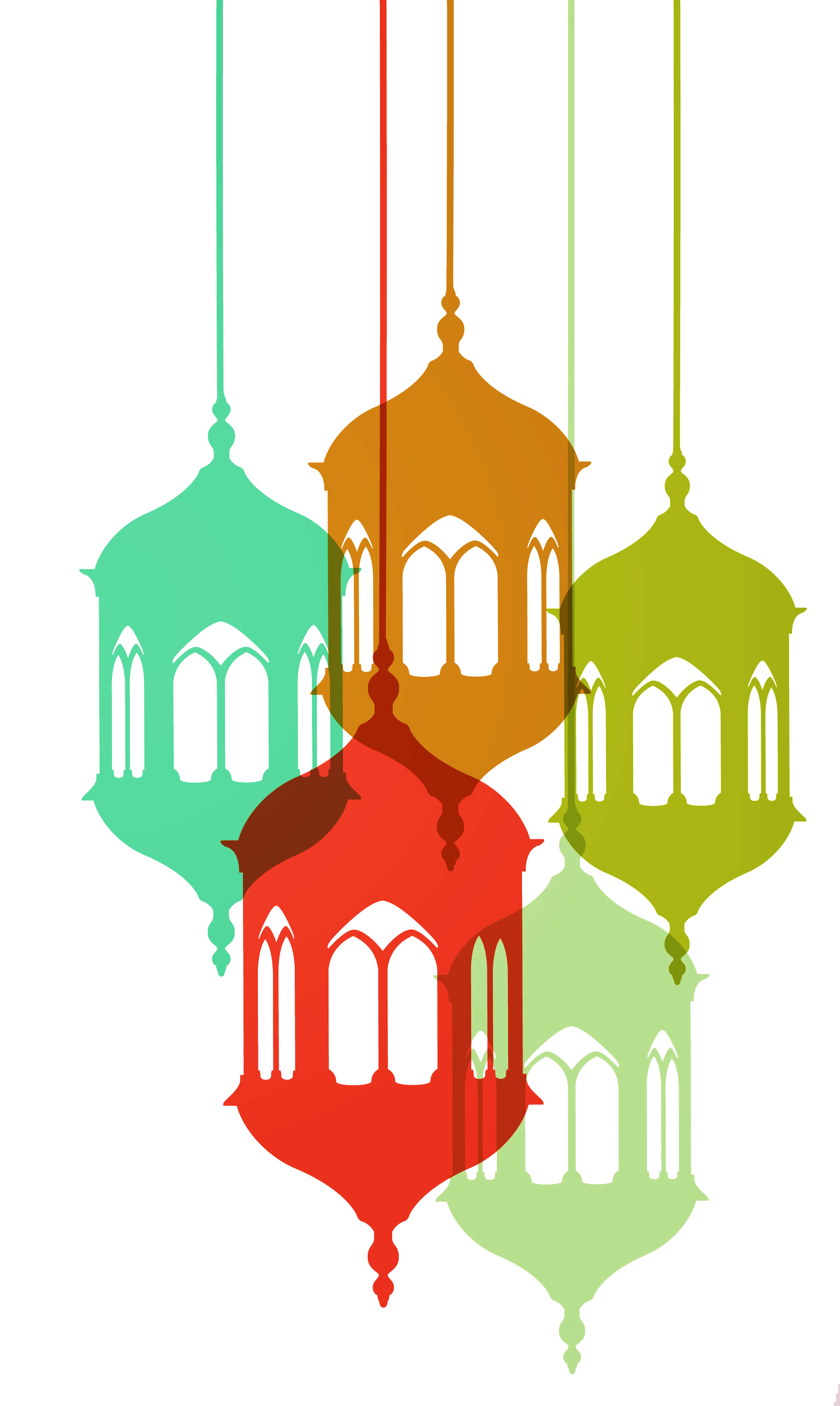 تطبيق عملي منزلي
تدريب ٢ 
ص ٢٨
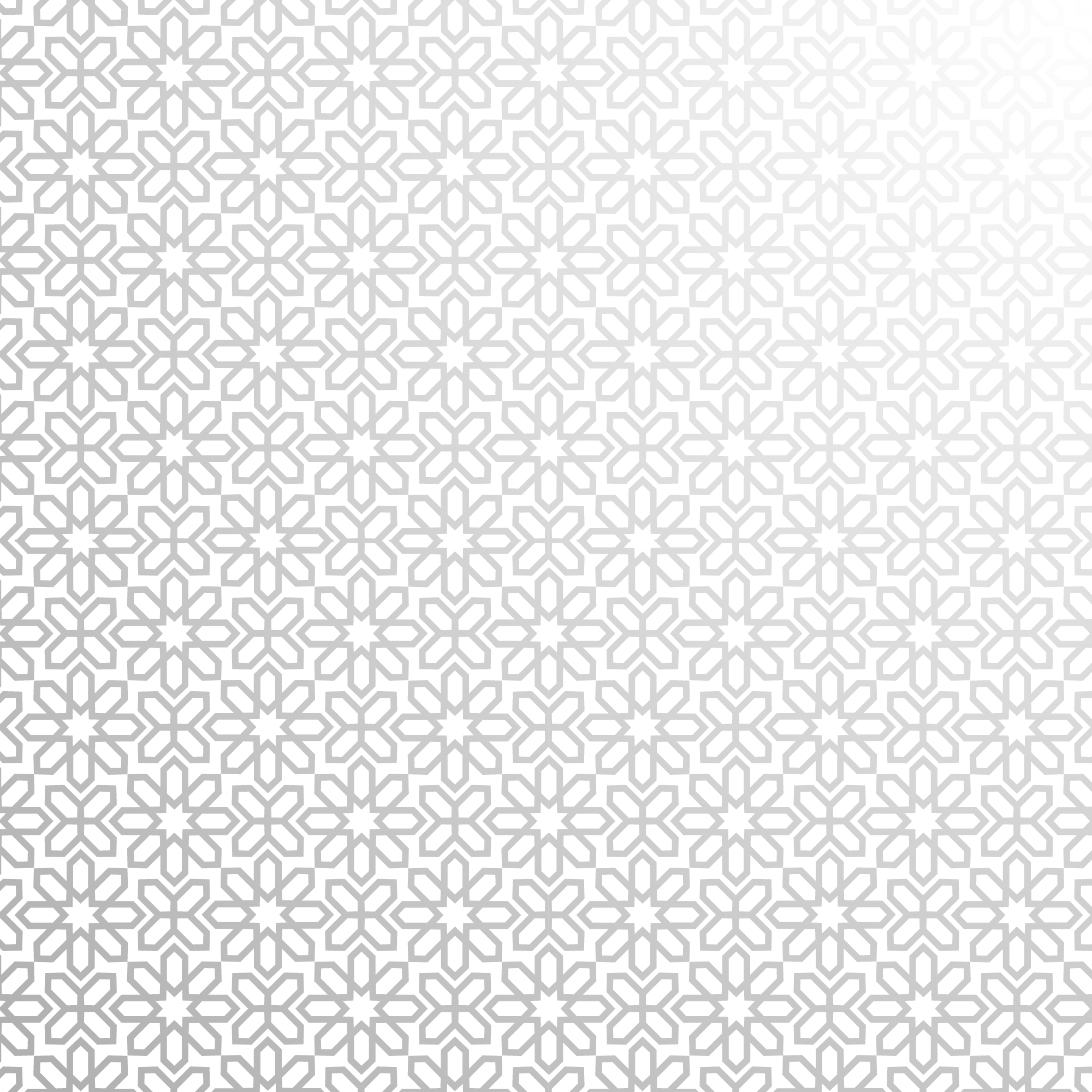 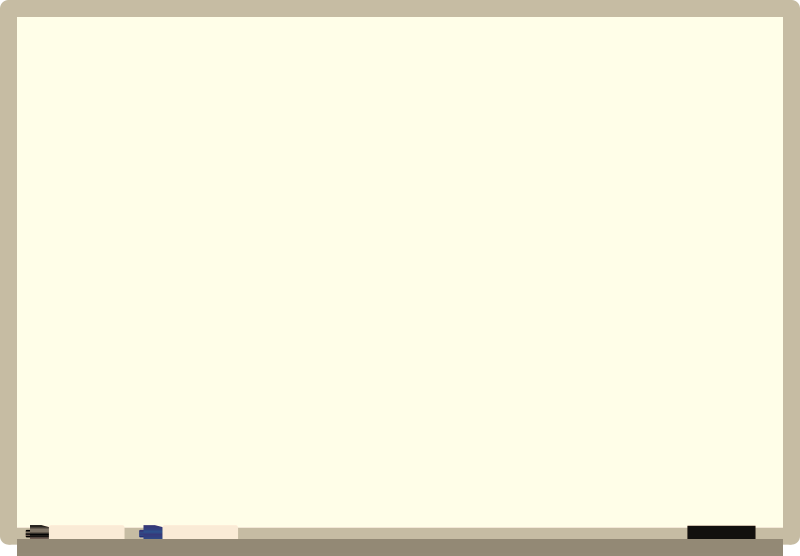 أستودعتكم الله الذي لاتضيع ودائعه
معلمتكم/صباح القحطاني
https://t.me/maharat_raqmia_sabah
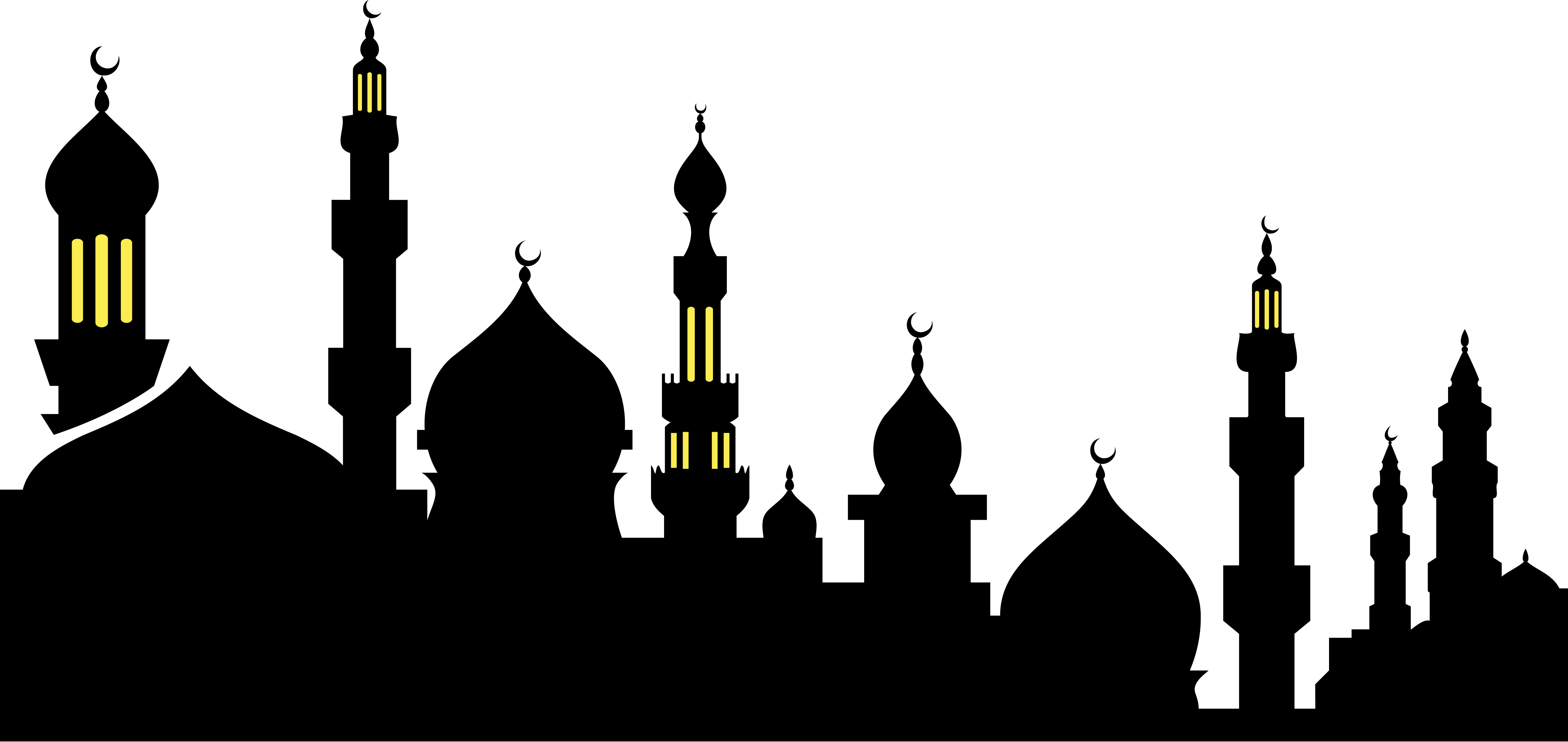